Concretagem – parte 1
Eng. Flávio Maranhão
Prof. Msc. Vitor Aly
Portos – Blocos de fundações
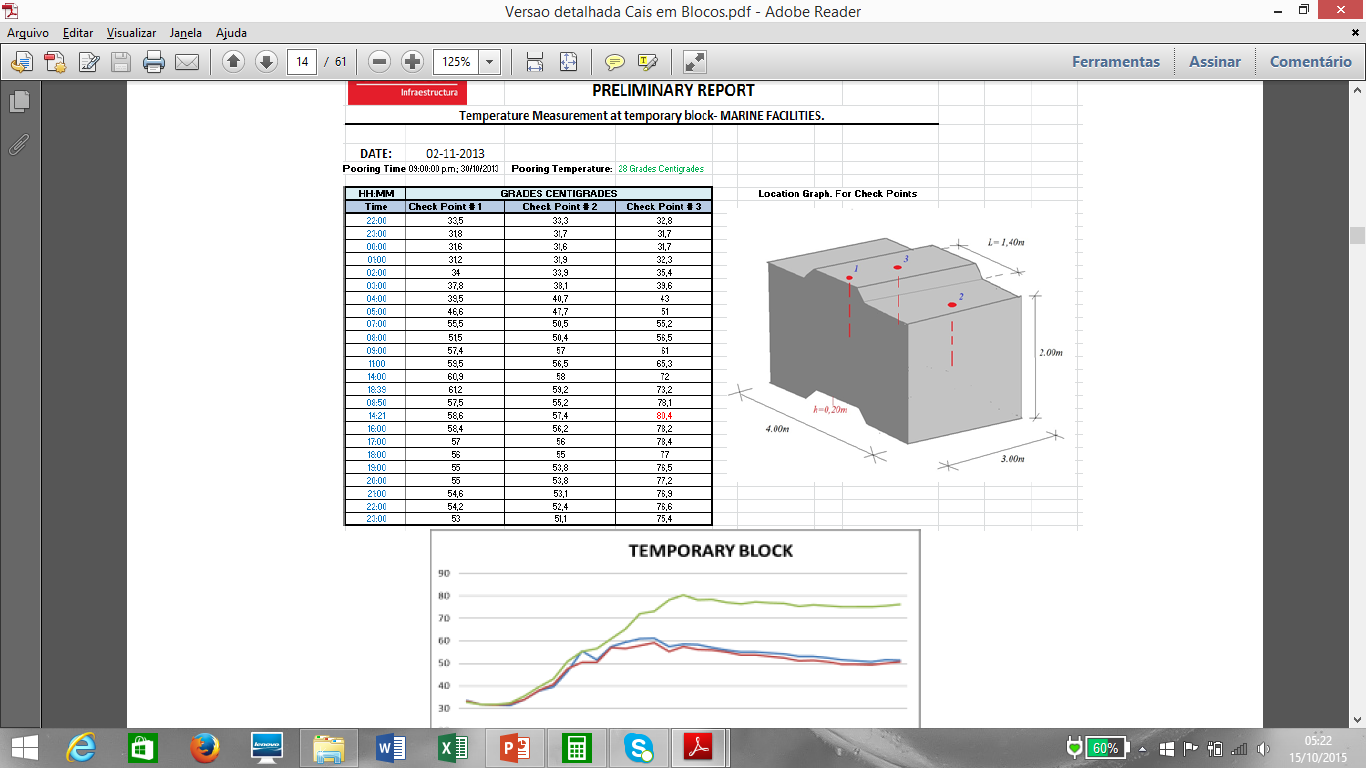 Laje de Fundo – Estação Moema
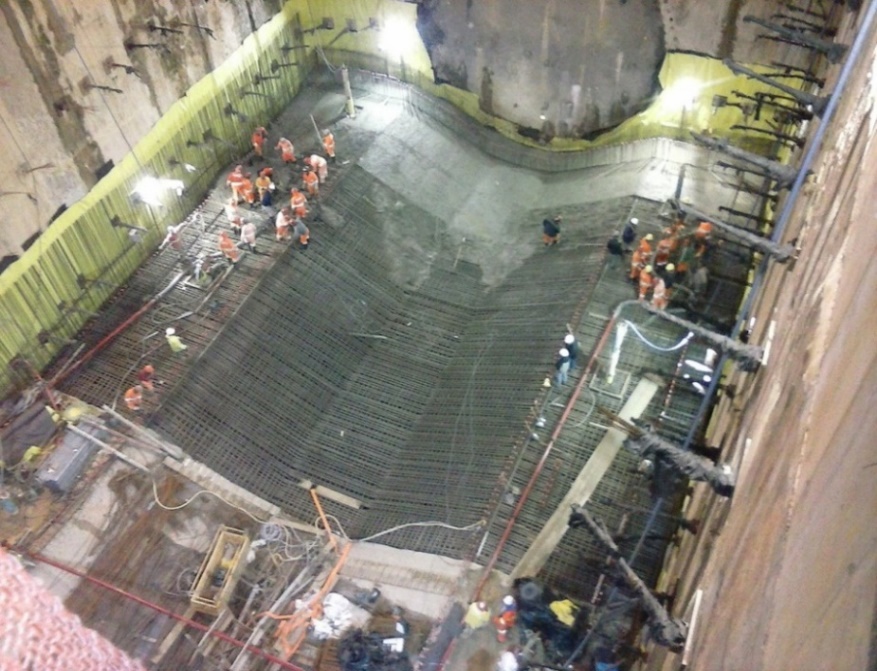 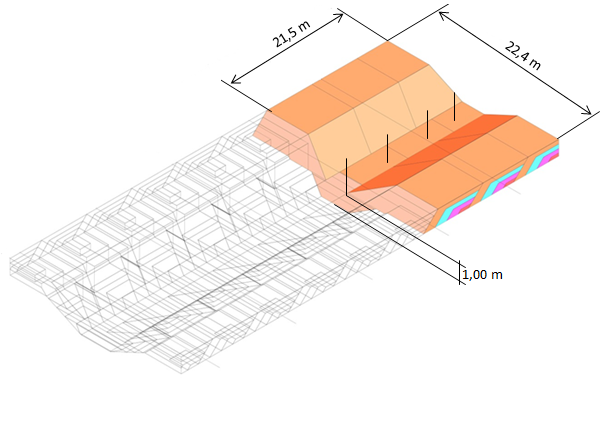 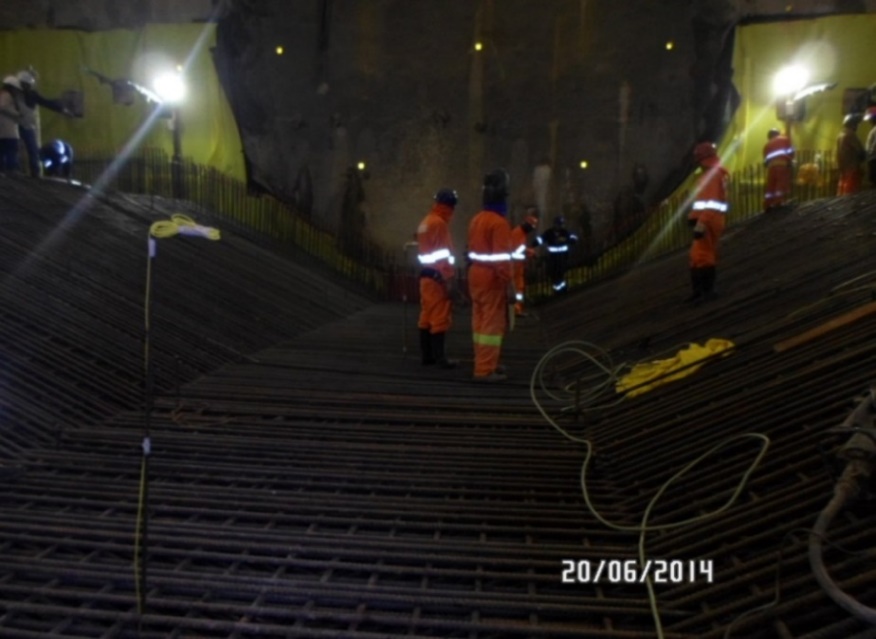 Pontos de Atenção
Dimensionamento dos equipamentos e insumos
Cuidados com as matérias primas
Cuidados com o concreto
Cuidados com a execução e controle
Dimensionamento de equipamentos
Estoques de insumos
Central de concreto
Pá carregadeira
Caminhões betoneira
Dimensionamento de equipamentos
Fcj = Fck + 1.65*desvio padrão
Dimensionamento de equipamentos
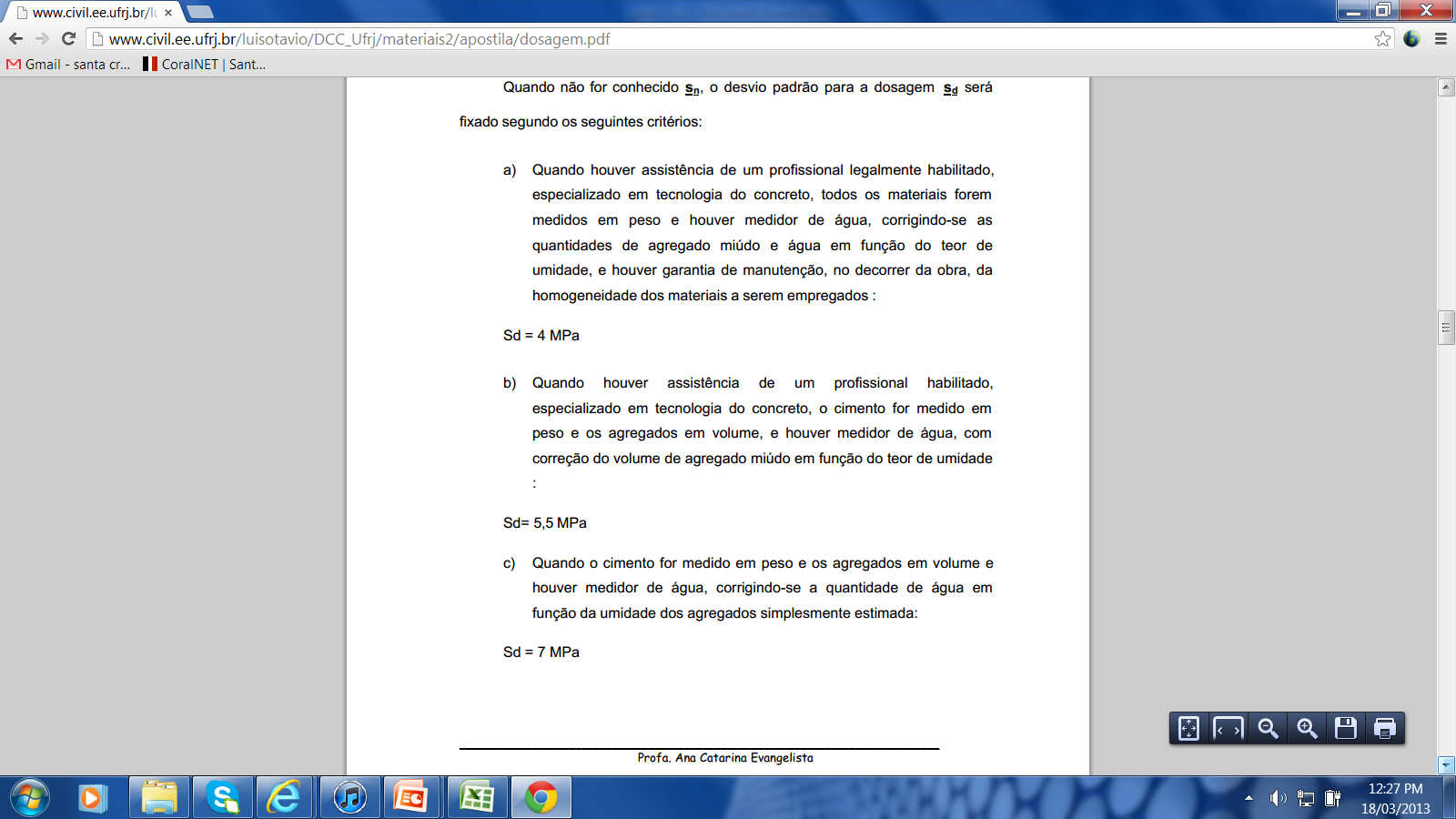 Dimensionamento de equipamentos
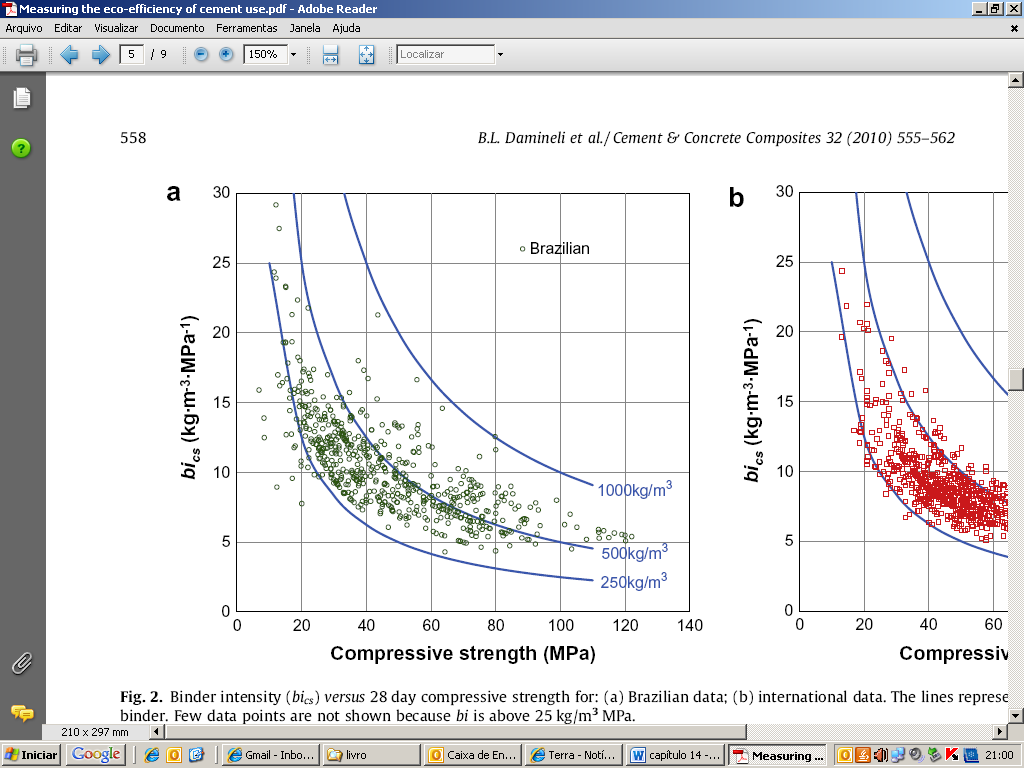 Kg de cimento / MPa
Central Towgo
Central Dosadora de mercado
Central Misturadora dedicada à obra
Resistência a compressão (MPa)
Dimensionamento de equipamentos
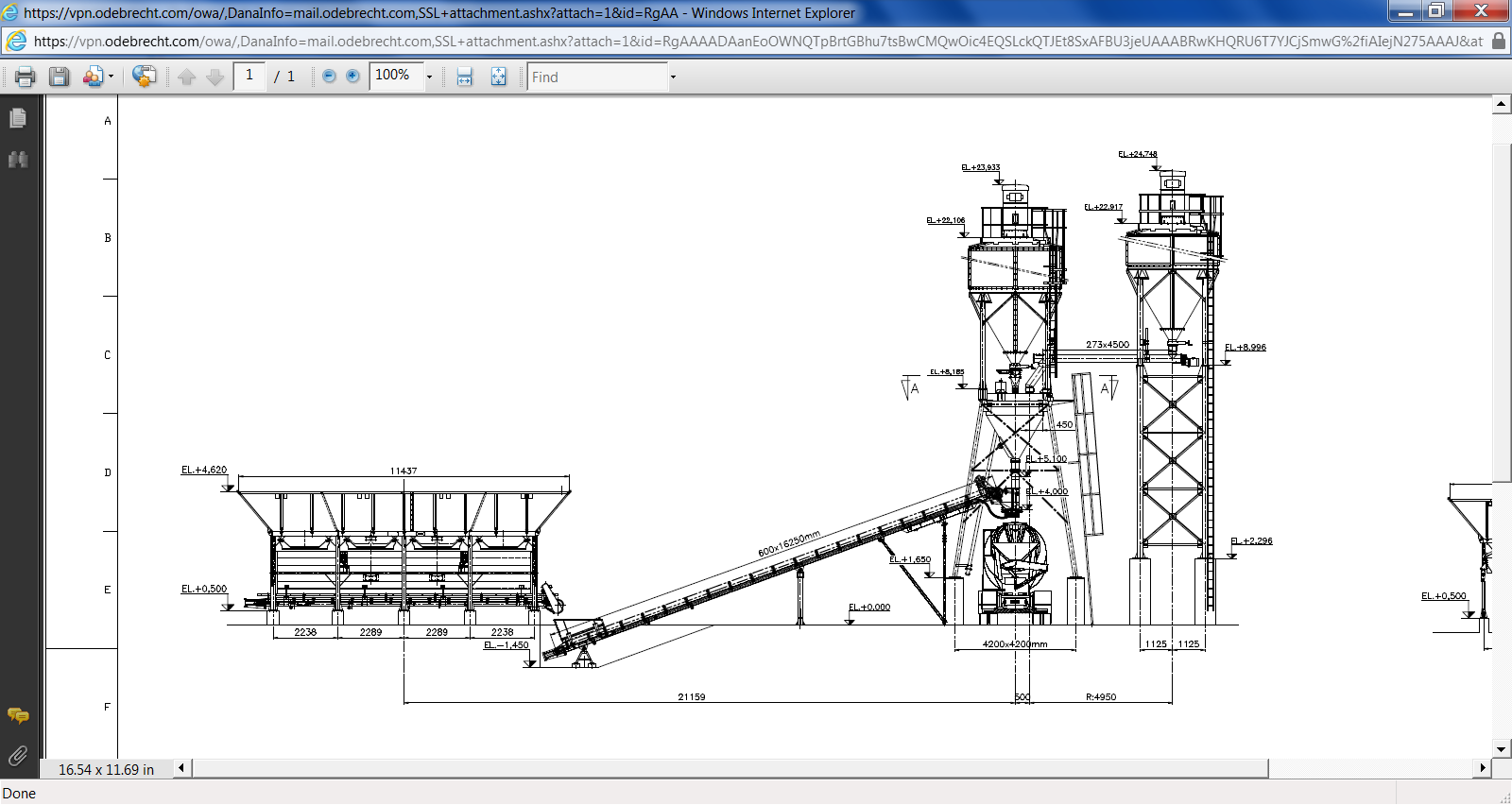 Central Tow Go
R$65.000 (aprox.)
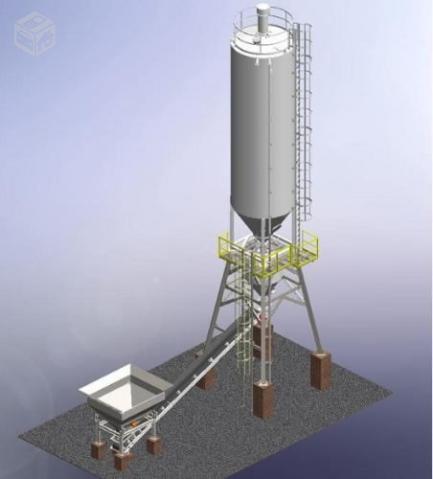 Central dosadora R$350.000,00 (aprox.)
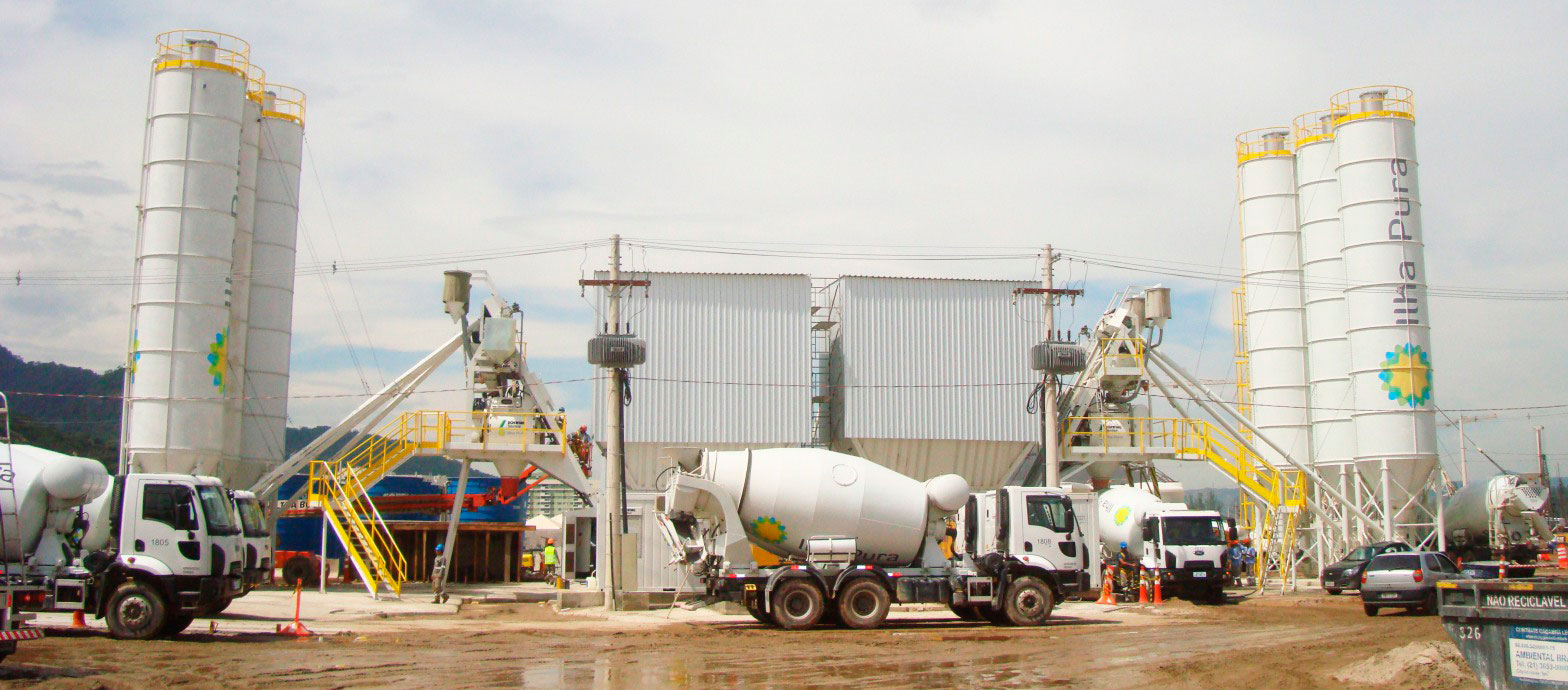 Central msturadora R$1.500.000,00 (aprox.)
Dimensionamento de equipamentos
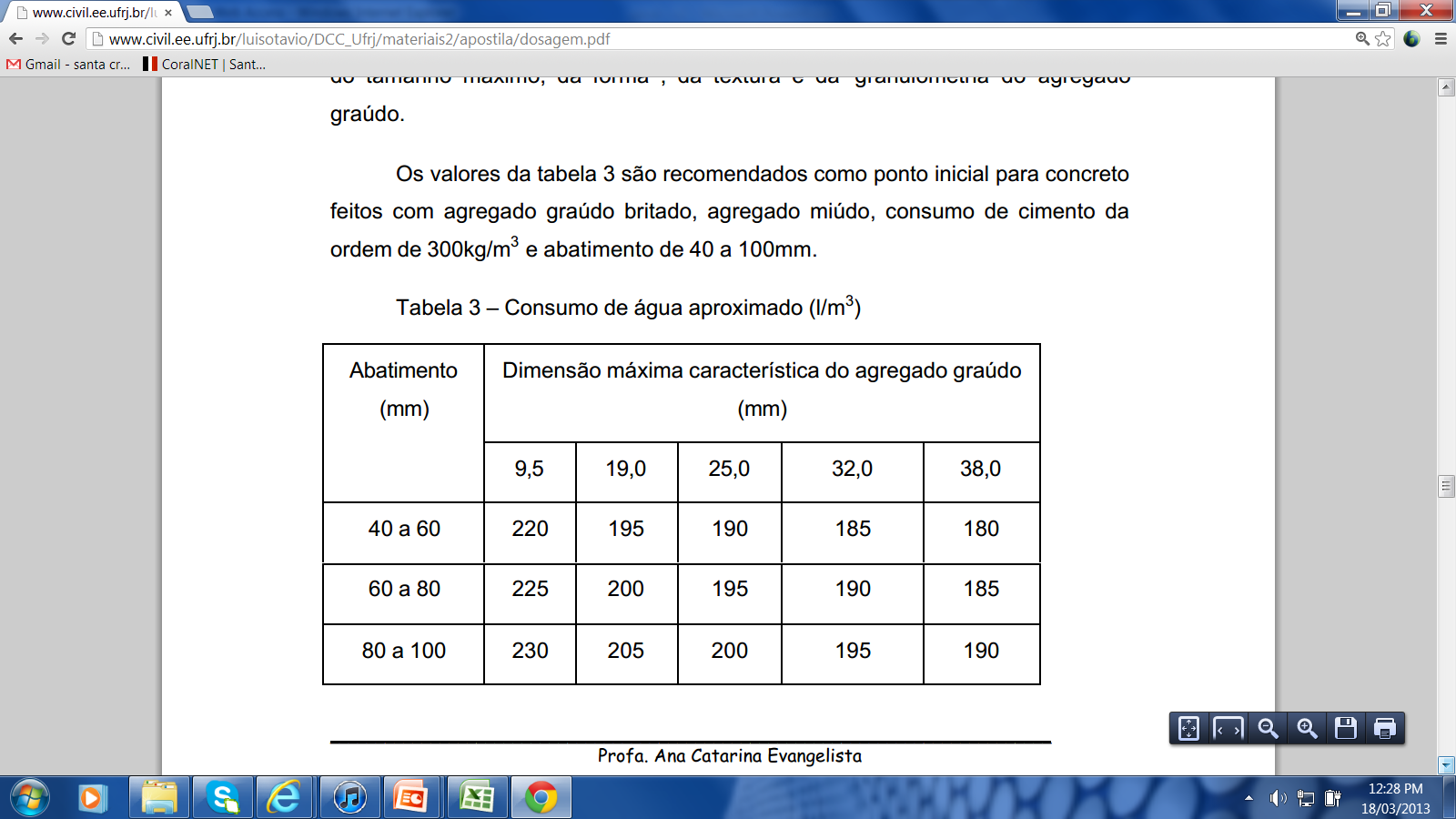 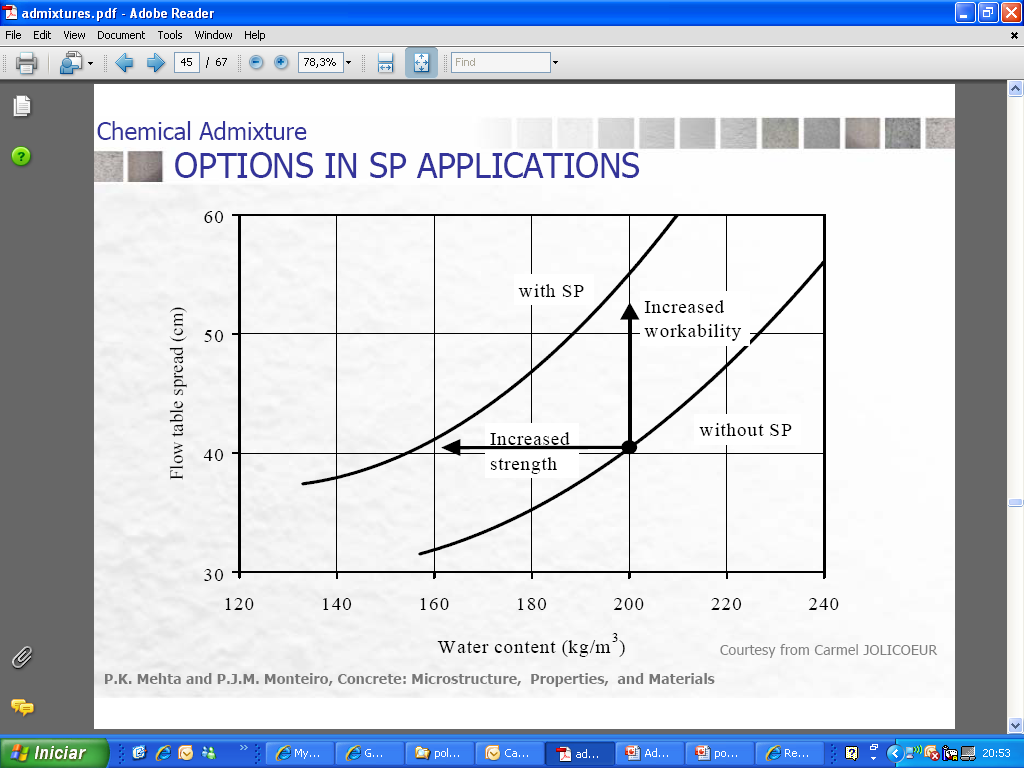 A trabalhabilidade do concreto no estado fresco depende principalmente do consumo de água
Consumo de água (Kg/m³)
Dimensionamento de equipamentos
Sd = 4MPa
Sd = 3MPa
Sd = 2.2MPa
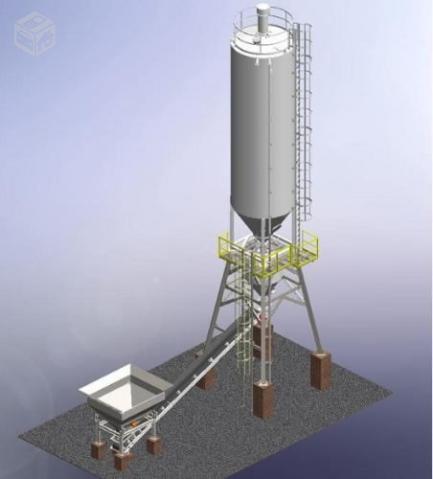 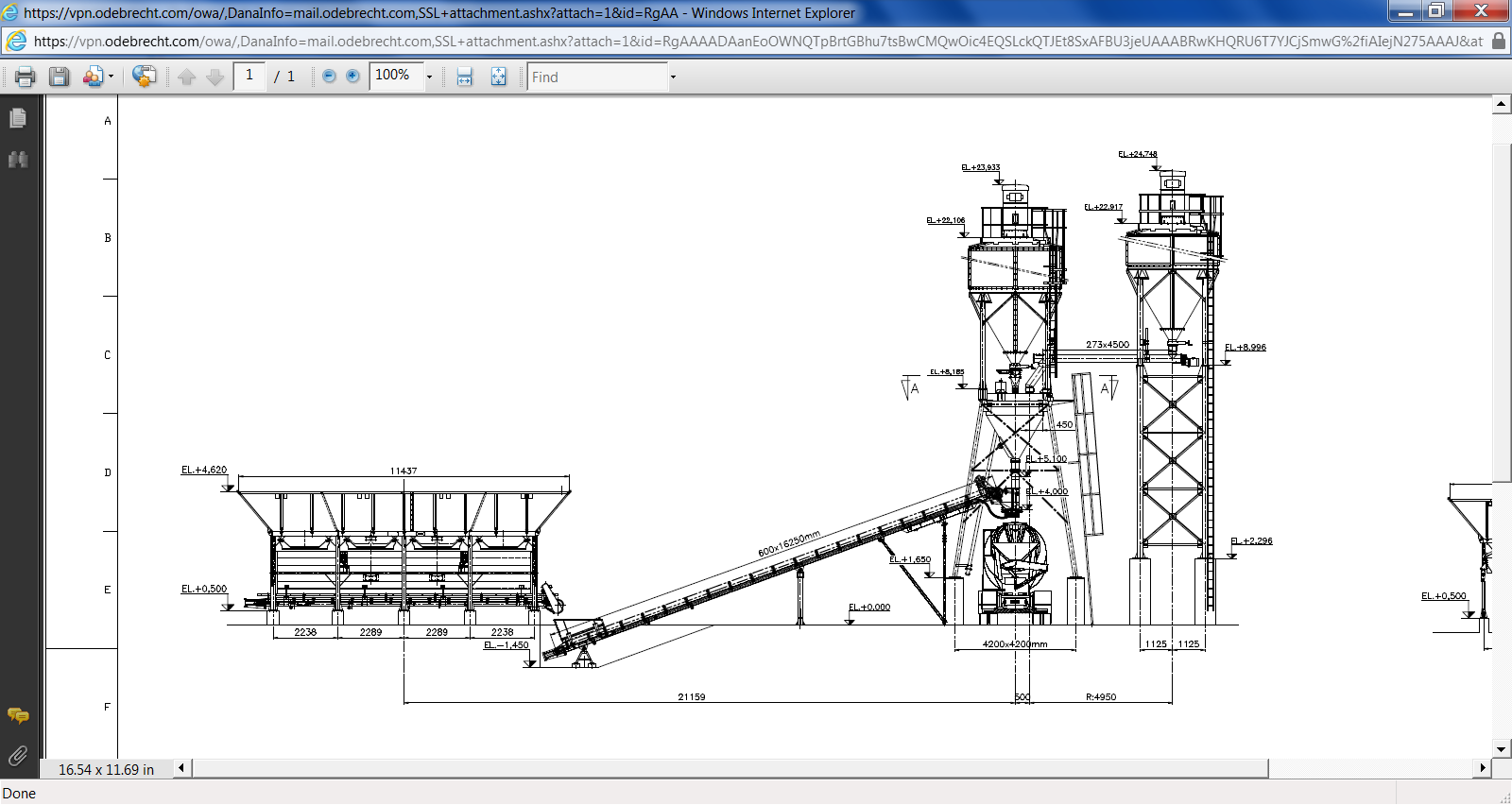 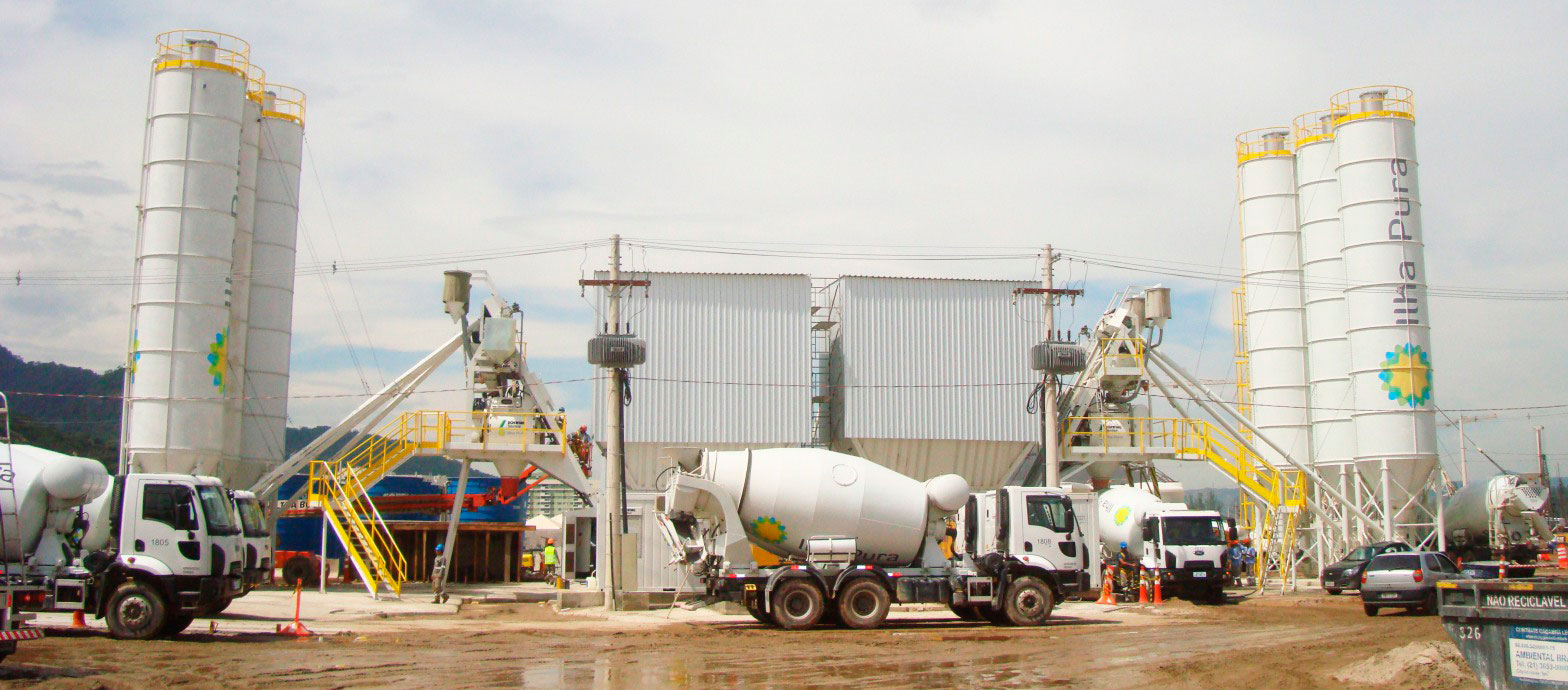 Dimensionamento de equipamentos
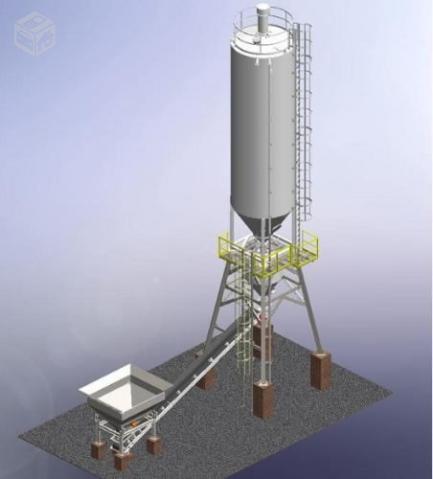 Sd = 4MPa
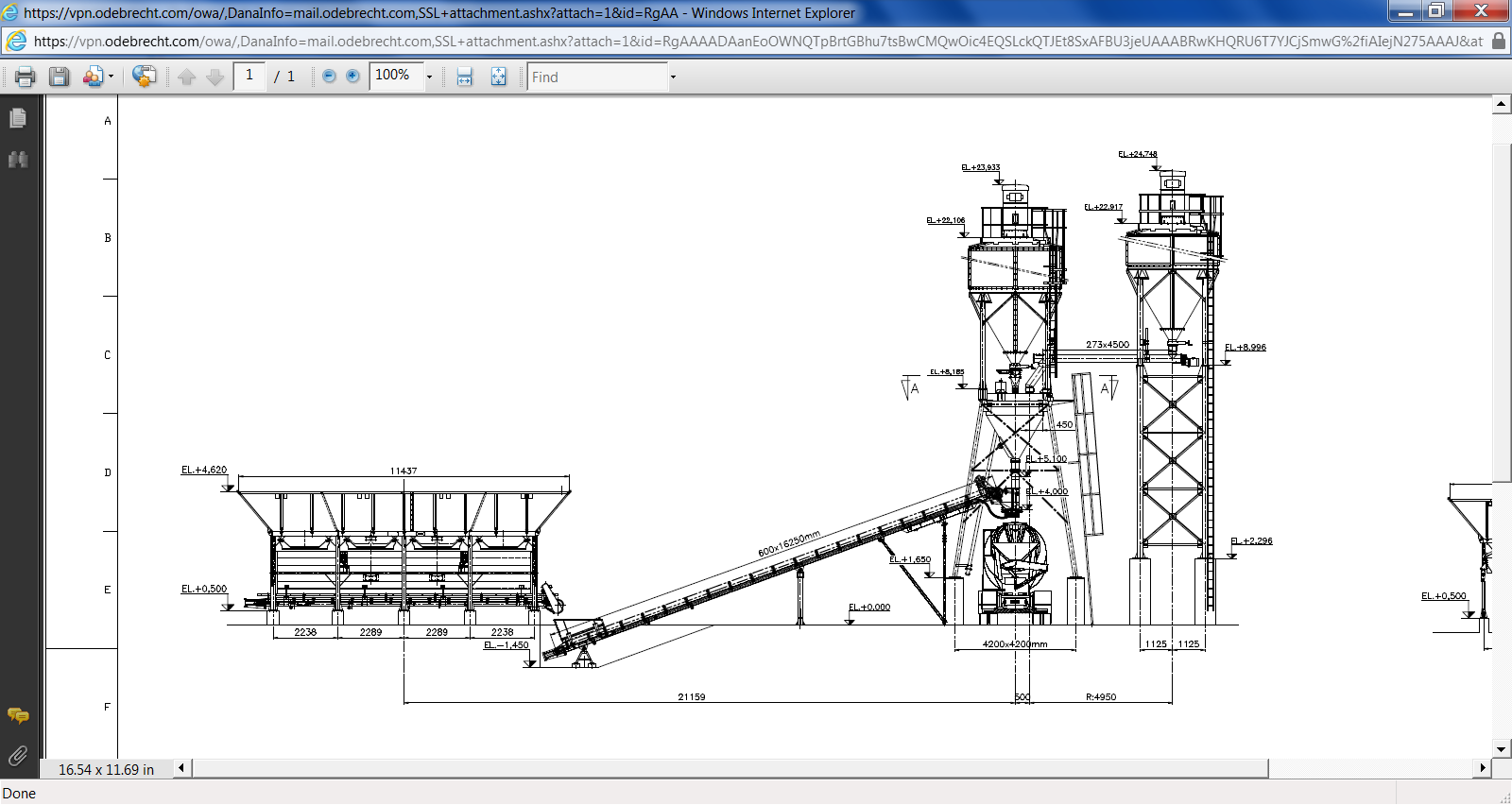 Sd = 3MPa
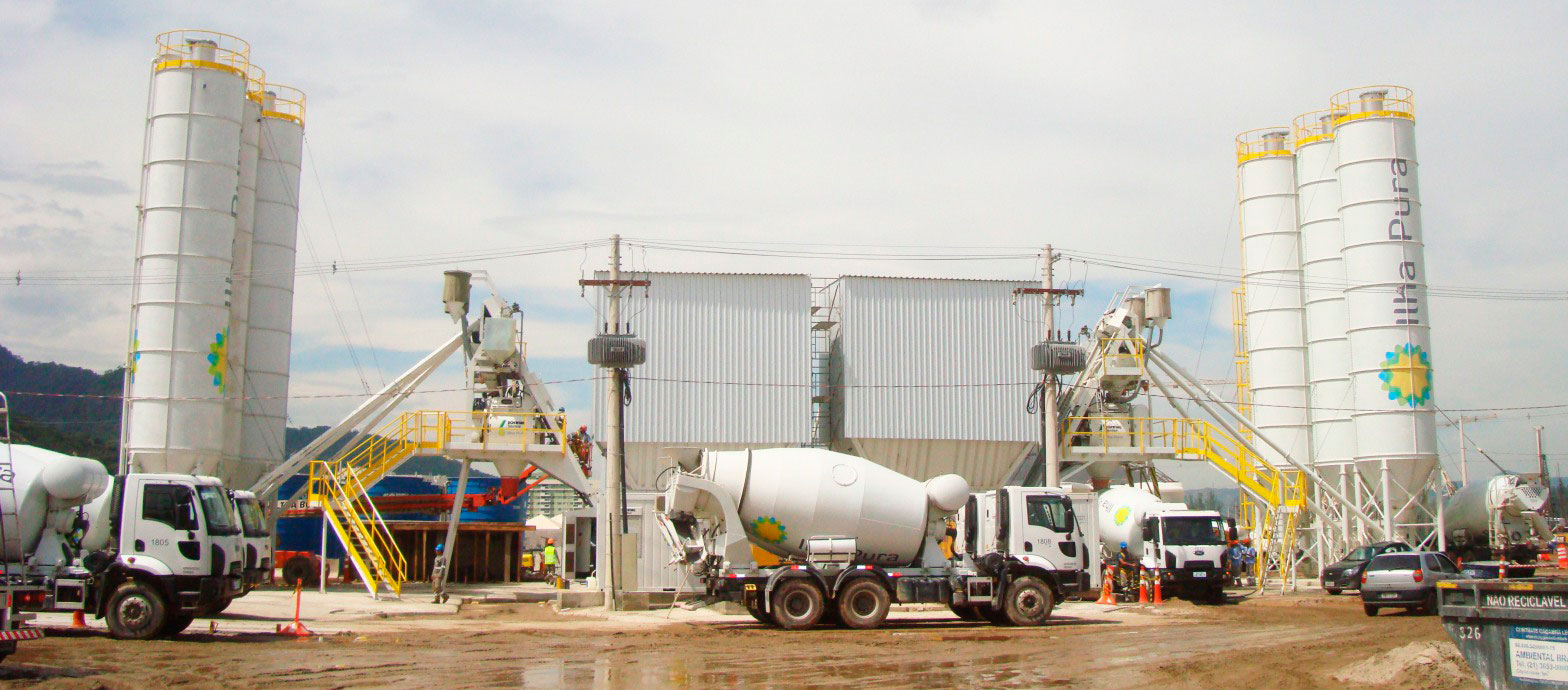 Sd = 2.2MPa
Possibilidades de Atuação -concreto
Case: Parque Olímpico
20% de redução
Pontos de Atenção
Dimensionamento dos equipamentos e insumos
Cuidados com as matérias primas
Cuidados com o concreto
Cuidados com a execução e controle
Matérias Primas e Insumos
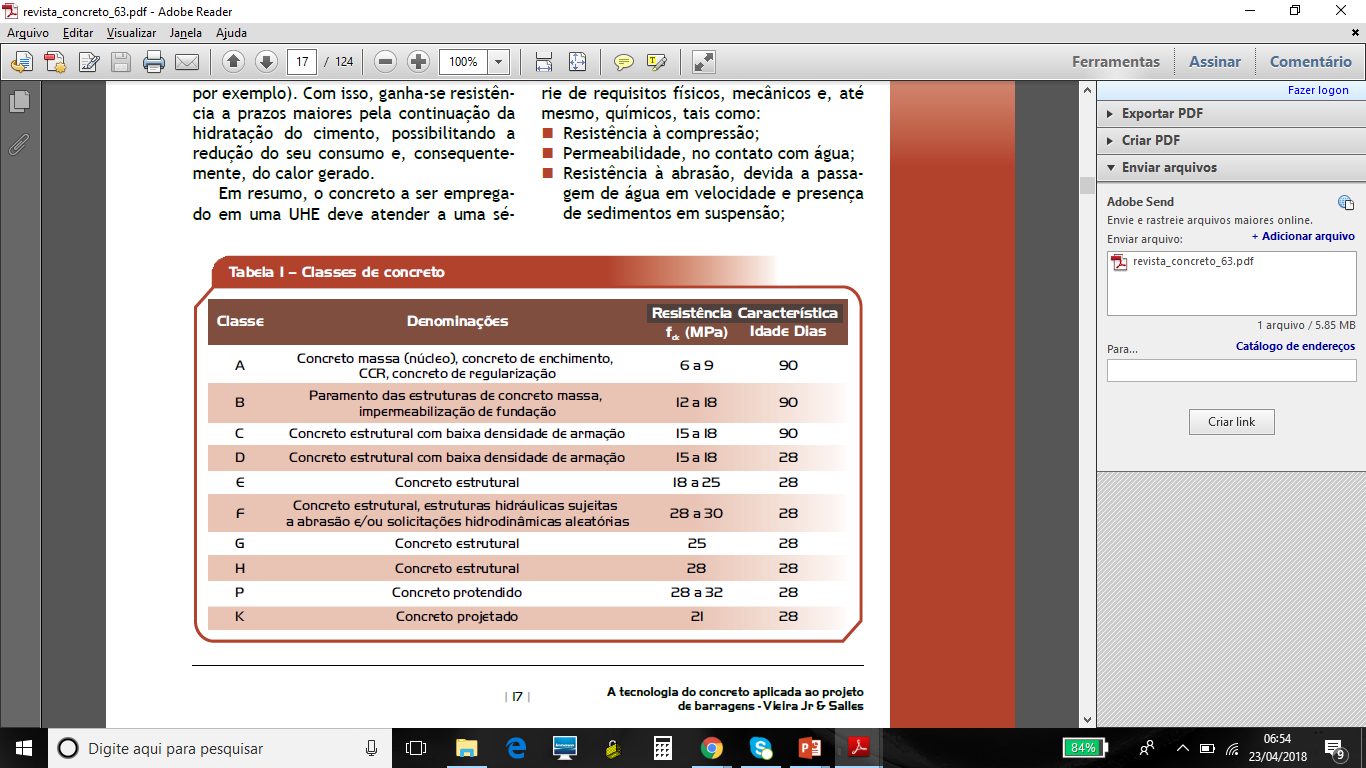 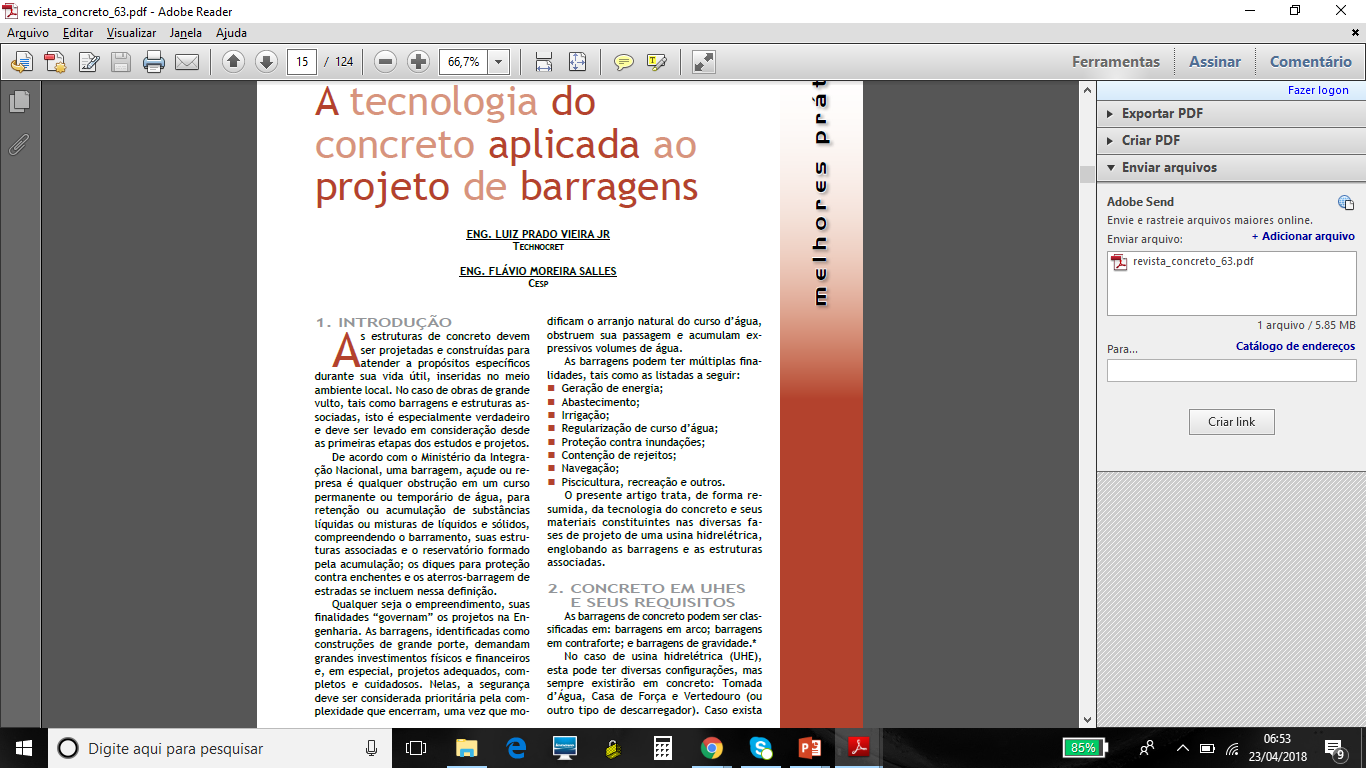 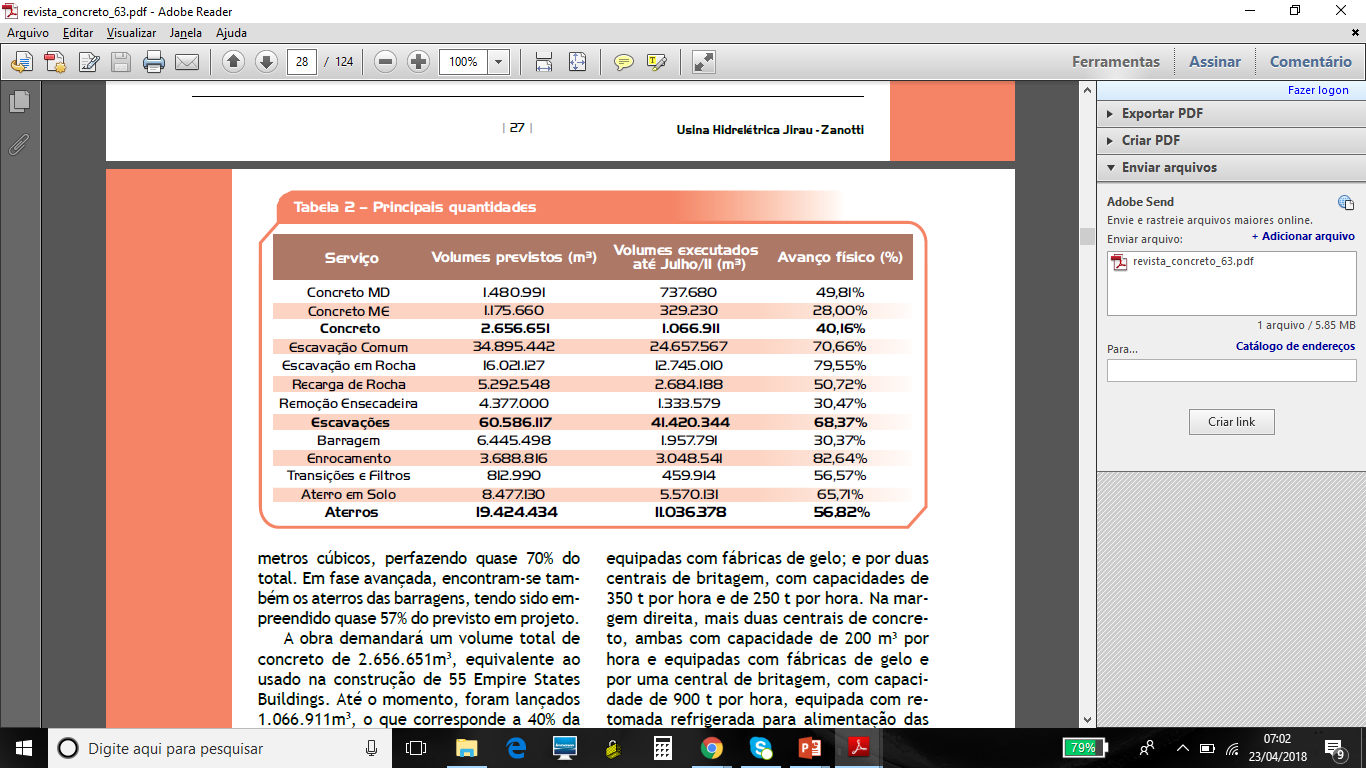 Matérias Primas e Insumos
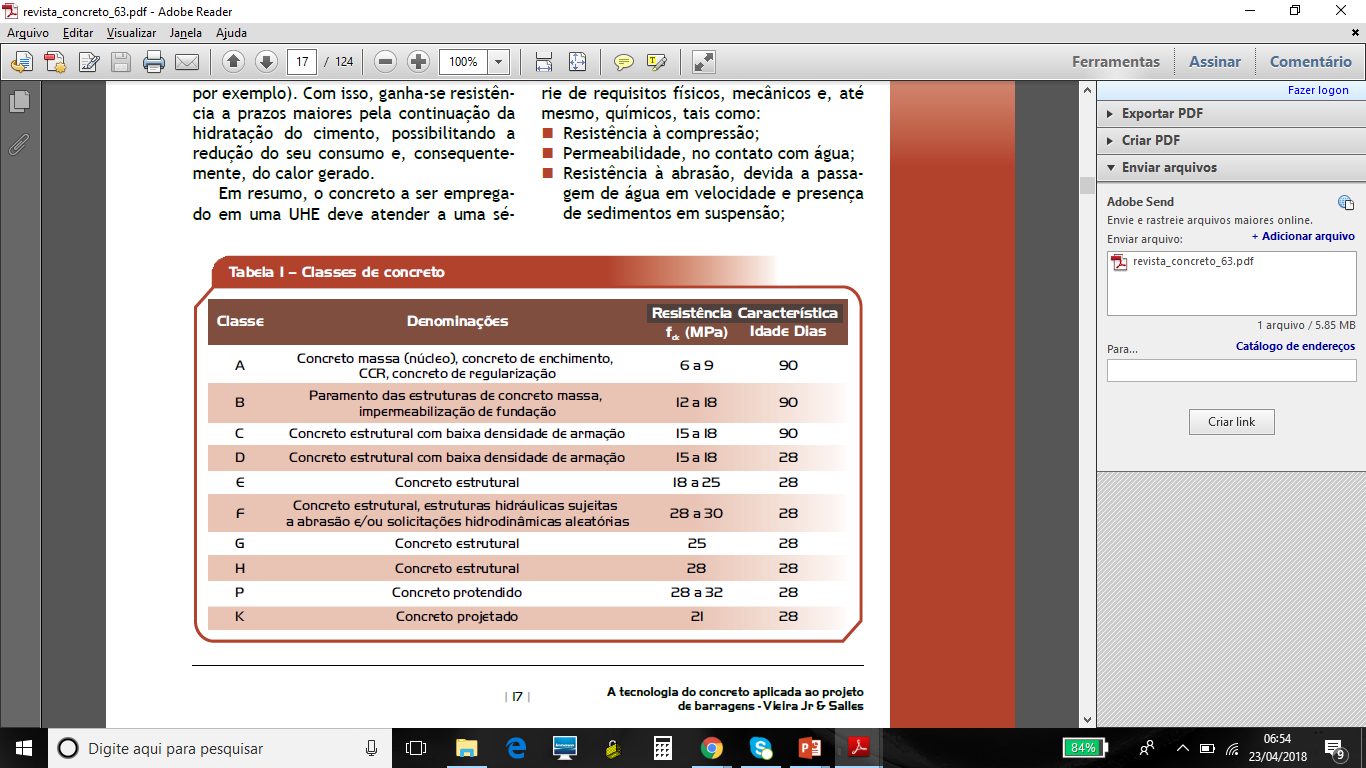 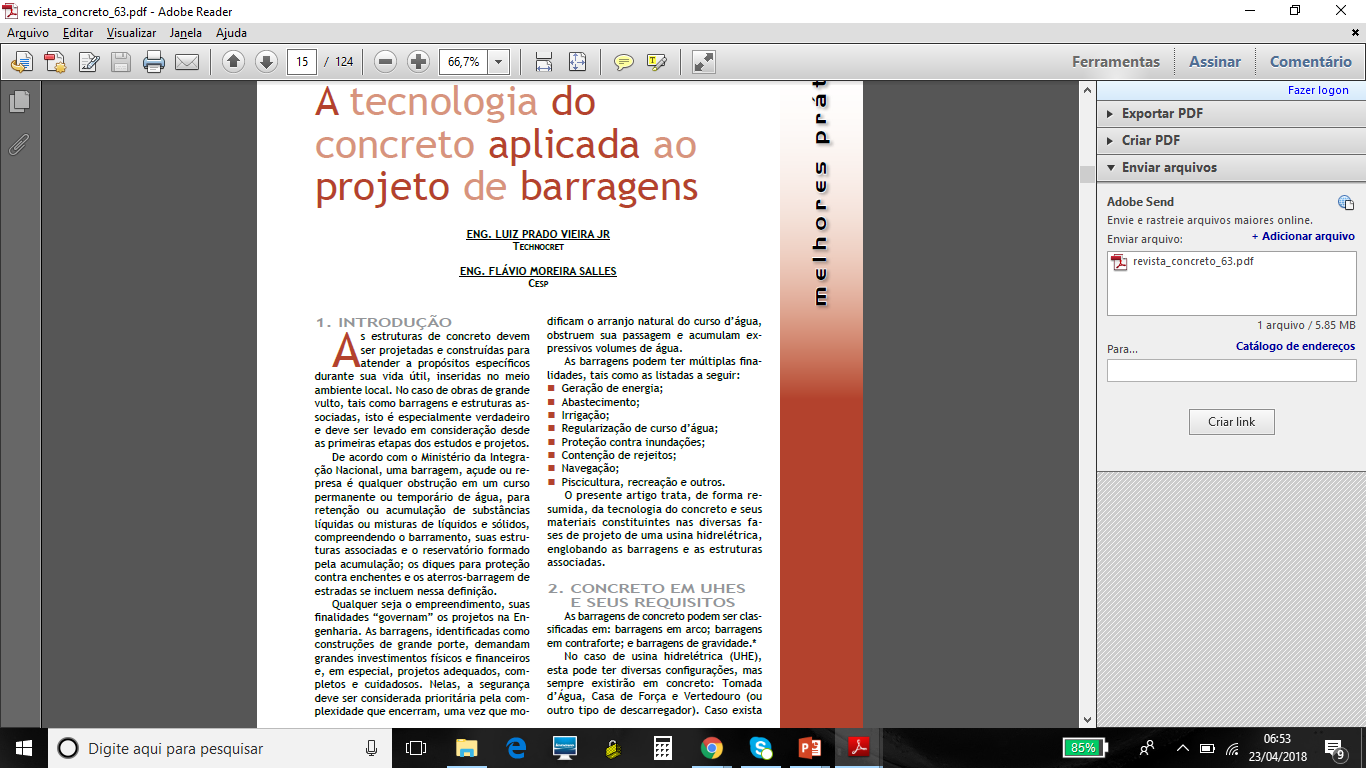 n Análise petrográfica;
n Massa específica e absorção;
n Reatividade potencial álcali-agregado – RAA;
n Teores de cloretos e sulfatos;
n Abrasão Los Angeles;
n Resistência à compressão e módulo de
deformação;
Matérias Primas e Insumos
Reação Álcali-agregado:
REAÇÃO QUÍMICA NO CONCRETO  GERADA ENTRE OS ÍONS HIDROXILAS (OH-), ASSOCIADOS COM O SÓDIO E POTÁSSIO DO CIMENTO OU DE OUTRAS FONTES, E CERTAS FASES MINERAIS QUE PODEM ESTAR PRESENTES NOS AGREGADOS MIÚDOS OU GRAÚDOS.
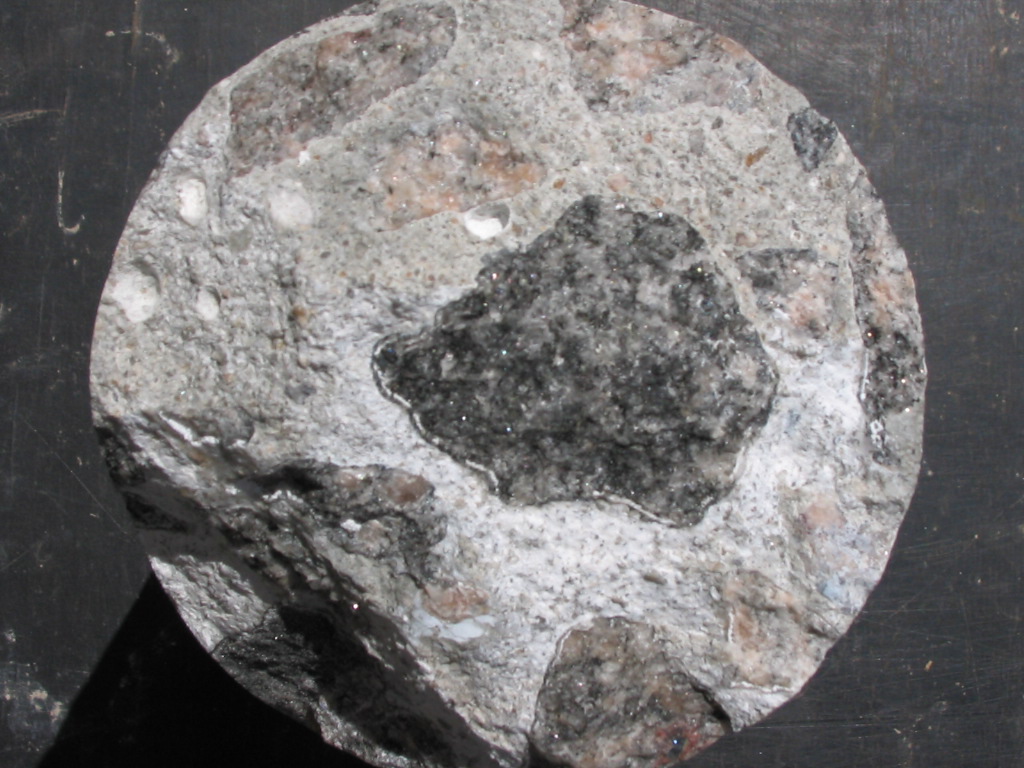 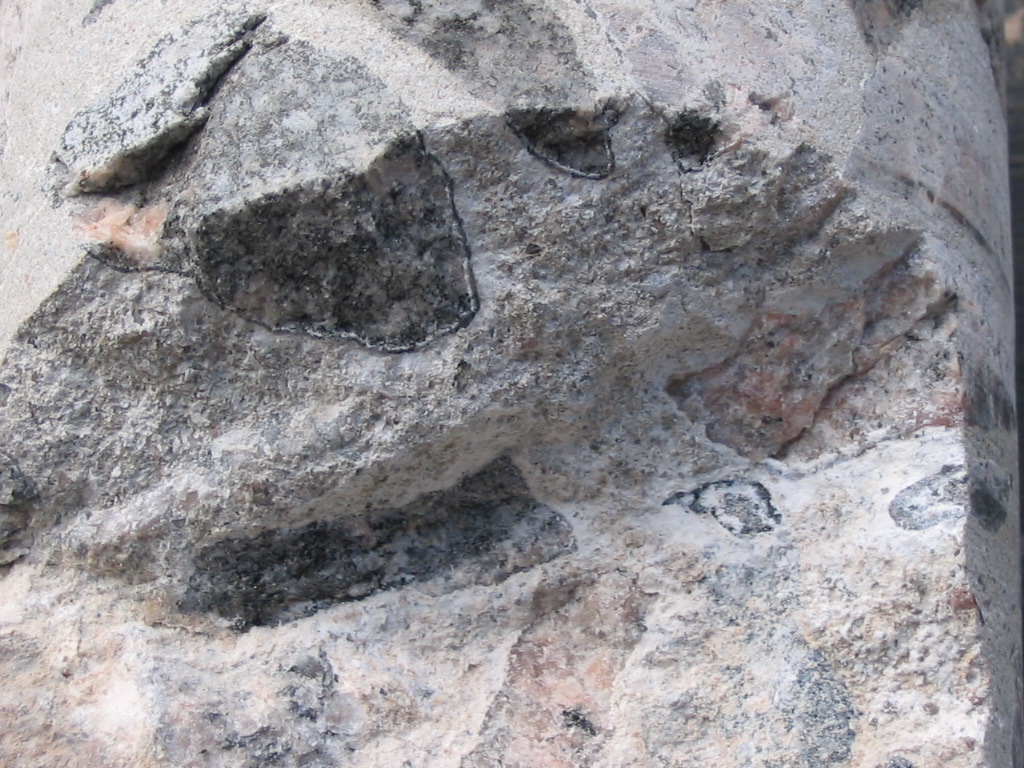 Fonte: Andrade (2007)
Fonte: Andrade (2007)
Matérias Primas e Insumos
Reação Álcali-agregado:
REAÇÃO QUÍMICA NO CONCRETO  GERADA ENTRE OS ÍONS HIDROXILAS (OH-), ASSOCIADOS COM O SÓDIO E POTÁSSIO DO CIMENTO OU DE OUTRAS FONTES, E CERTAS FASES MINERAIS QUE PODEM ESTAR PRESENTES NOS AGREGADOS MIÚDOS OU GRAÚDOS.
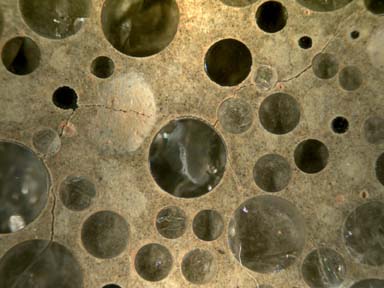 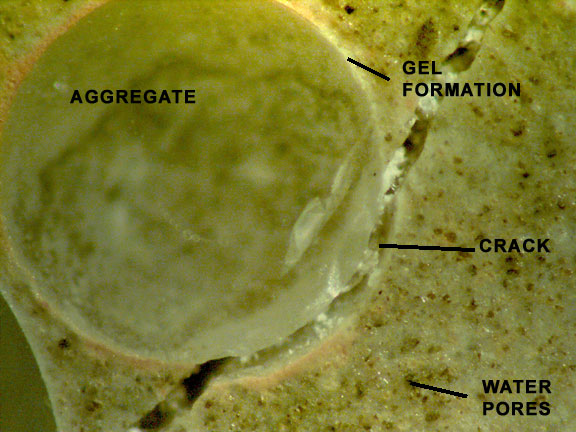 Matérias Primas e Insumos
Reação Álcali-agregado:
TRÍPLICE ALIANÇA
Agregado reativo
Disponibilidade de álcalis
RAS
Fonte: Andrade (2007)
Umidade
Matérias Primas e Insumos
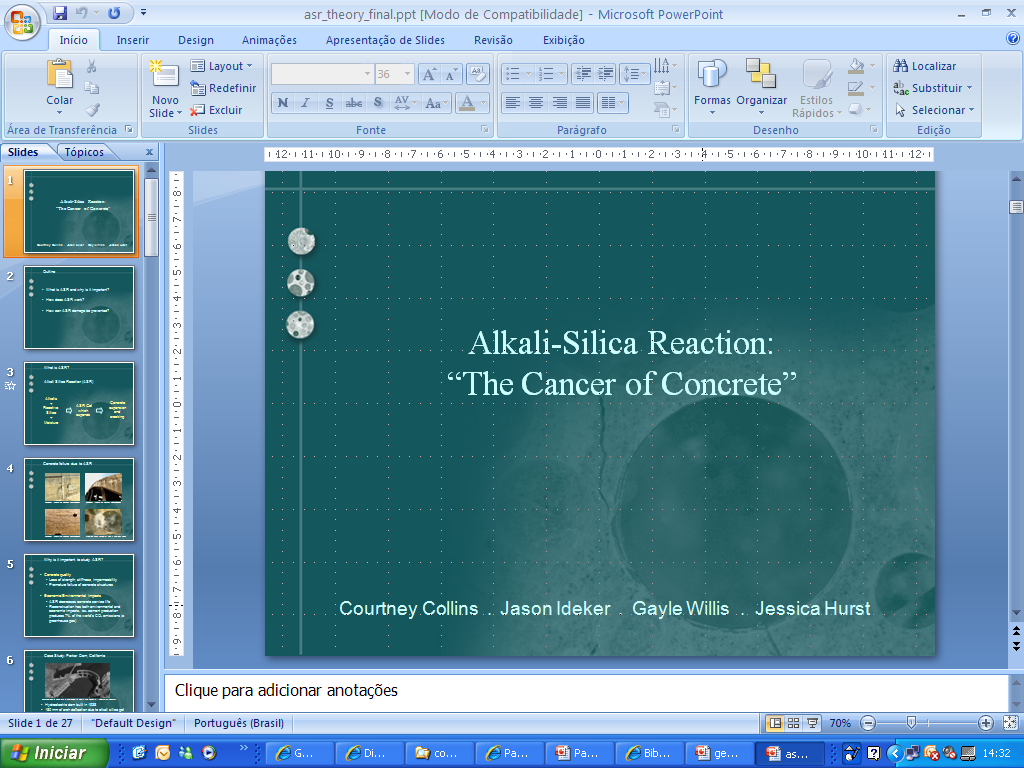 Matérias Primas e Insumos
Reação Álcali-agregado:
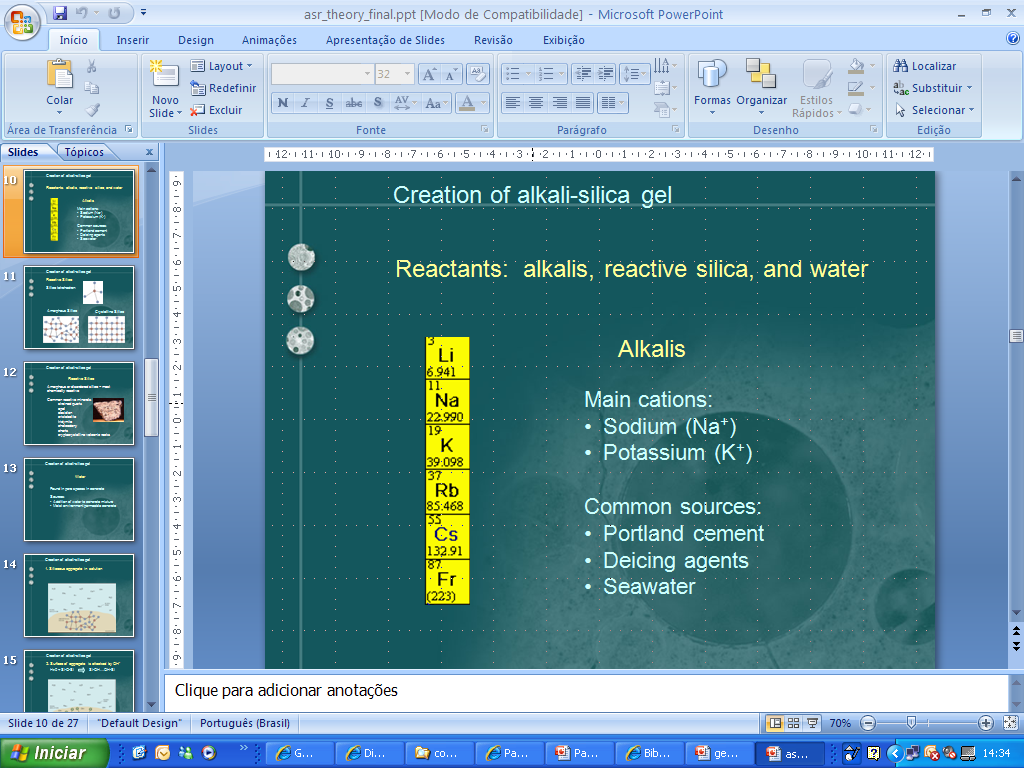 Matérias Primas e Insumos
Reação Álcali-agregado:
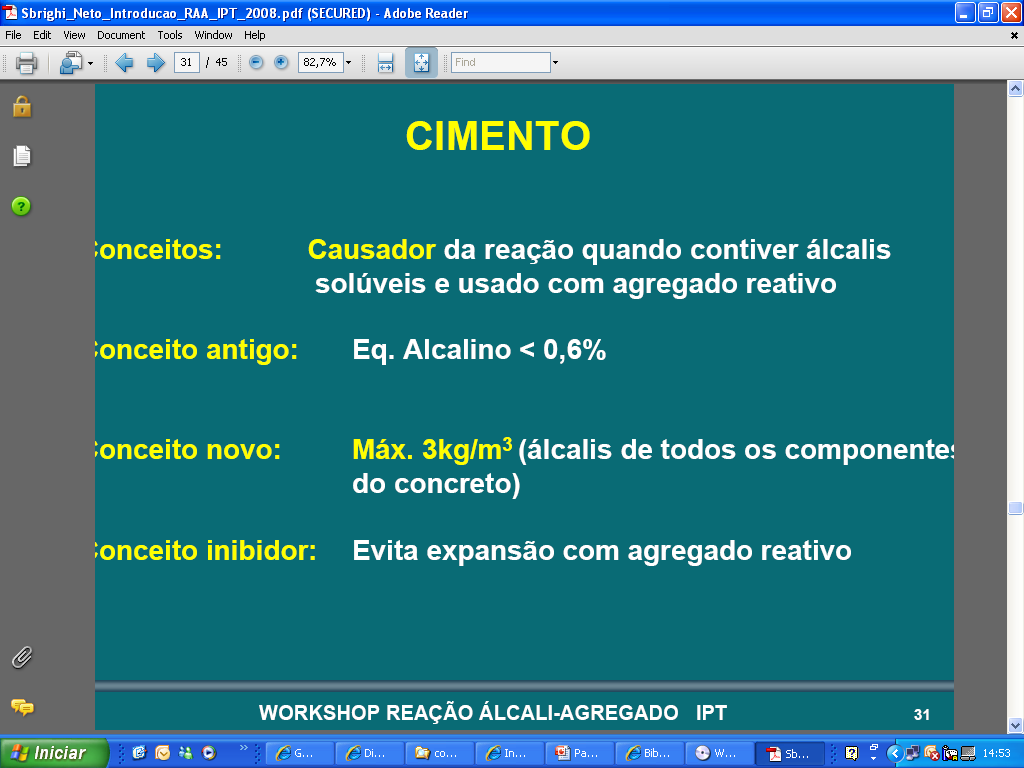 ?
Matérias Primas e Insumos
Reação Álcali-agregado:
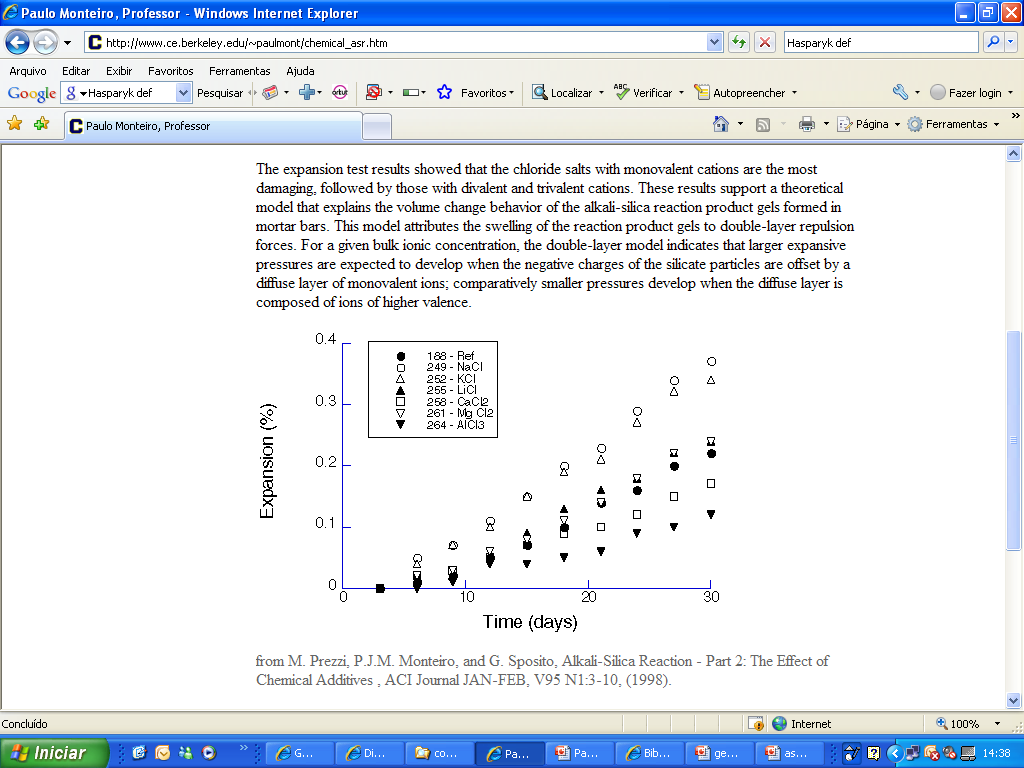 O tipo de álcali exerce grande influência na composição do gel e na exposão
Matérias Primas e Insumos
Reação Álcali-agregado:
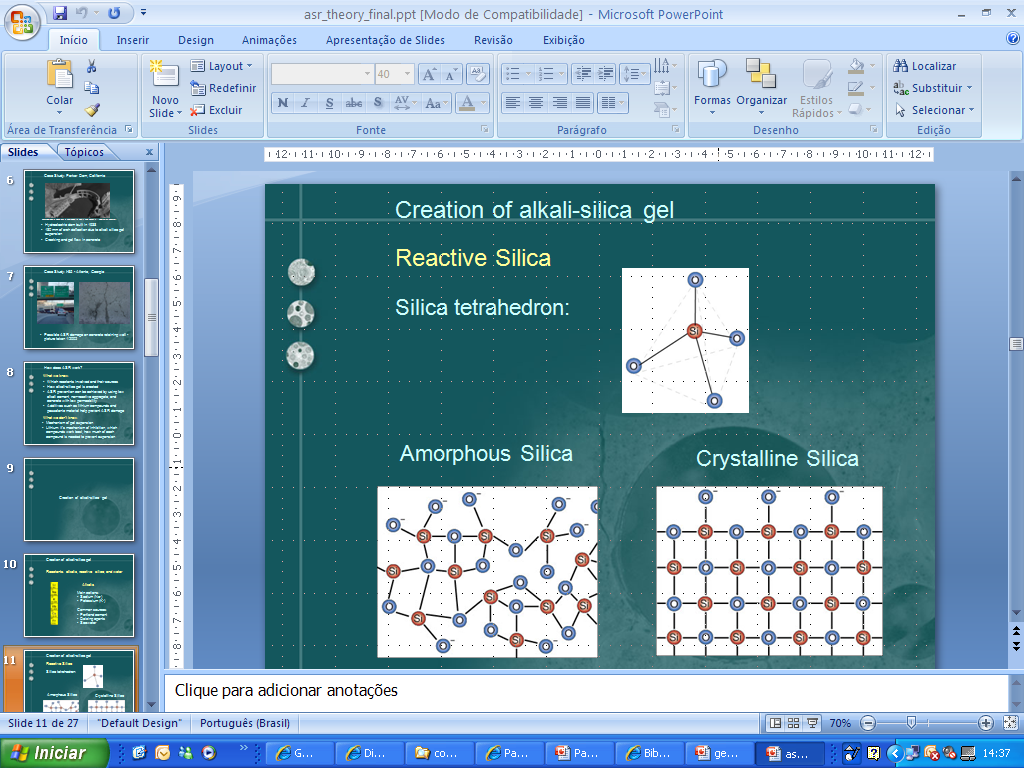 Matérias Primas e Insumos
Reação Álcali-agregado:
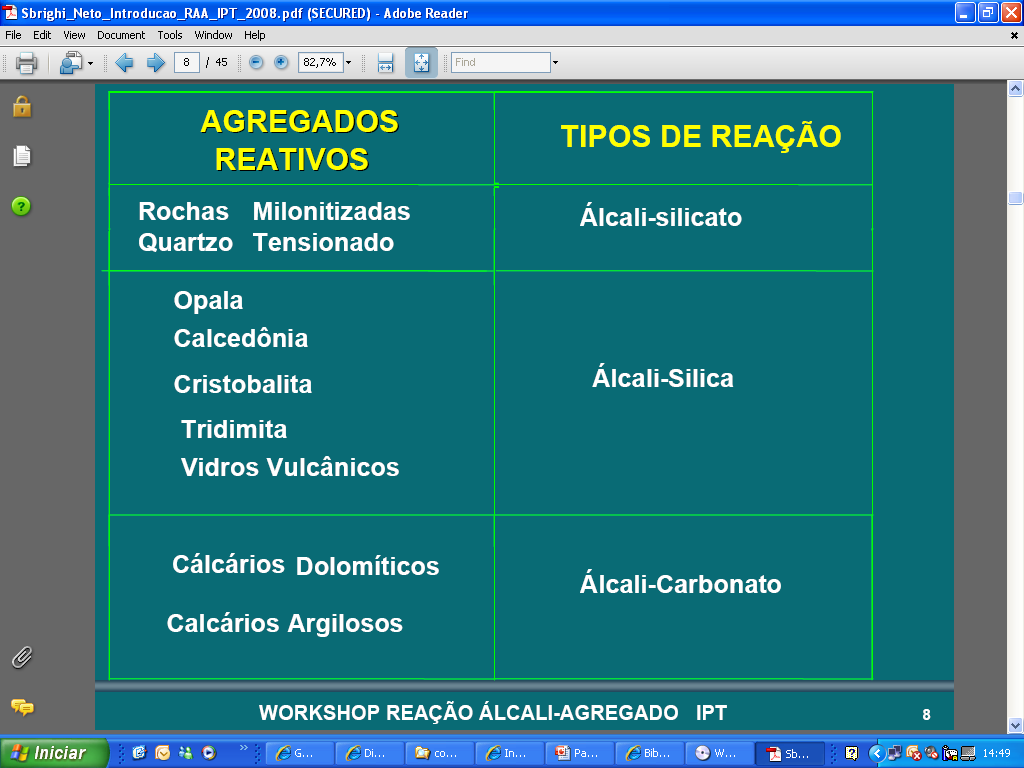 Matérias Primas e Insumos
Reação Álcali-agregado:
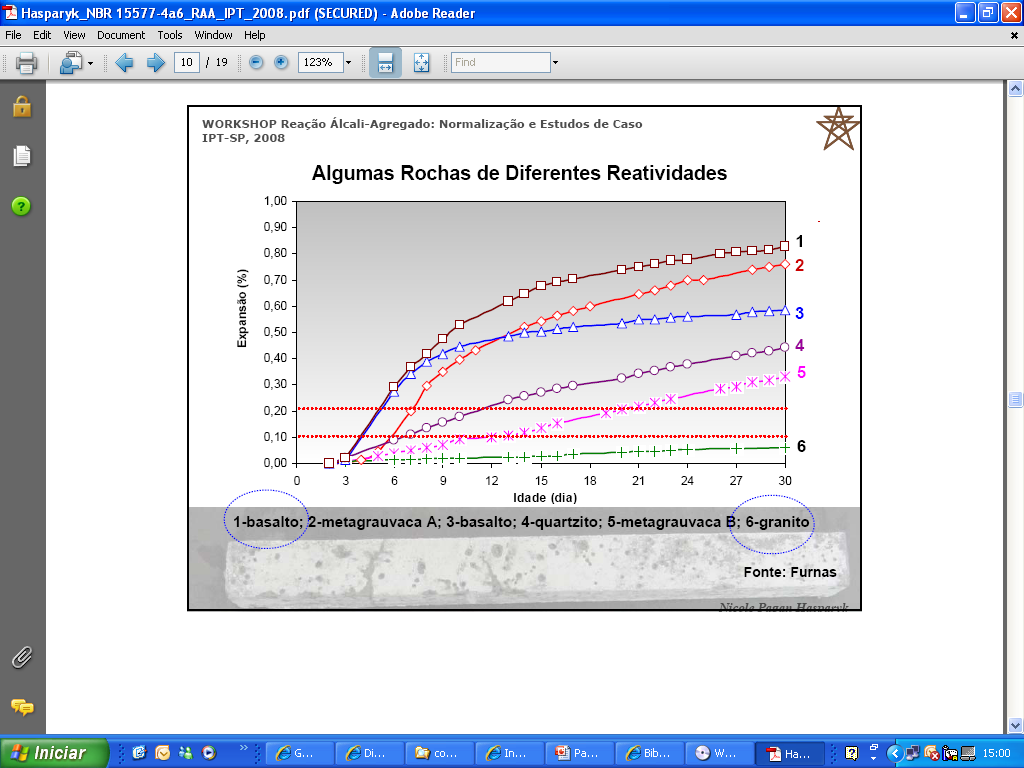 Matérias Primas e Insumos
Reação Álcali-agregado:
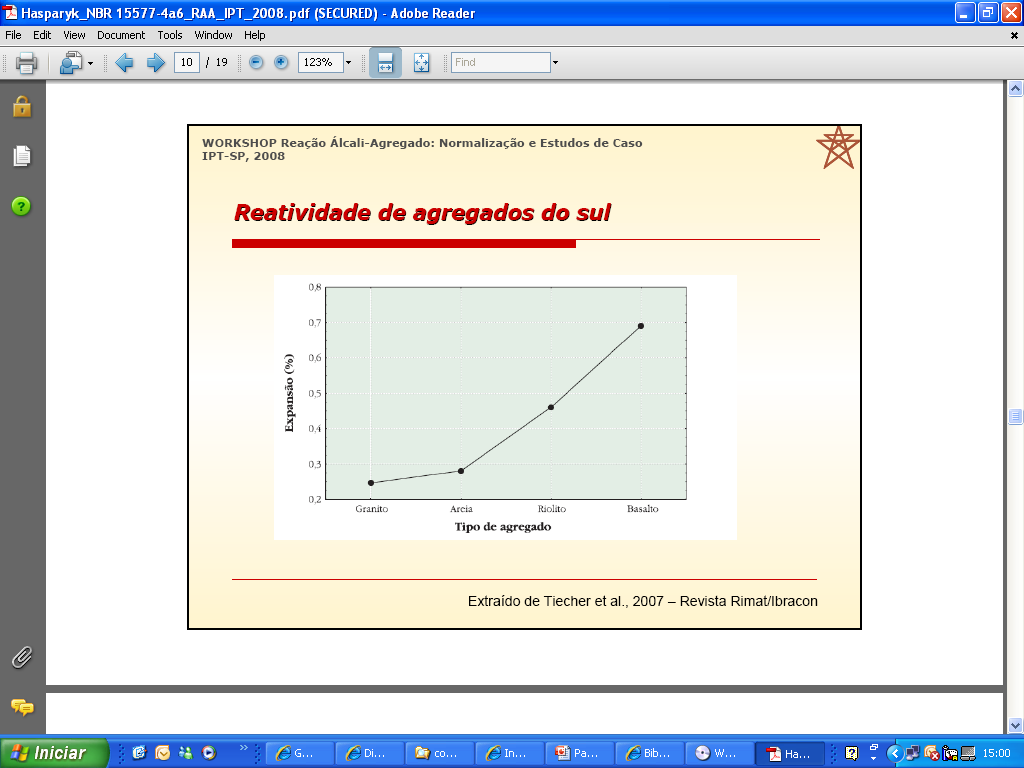 Matérias Primas e Insumos
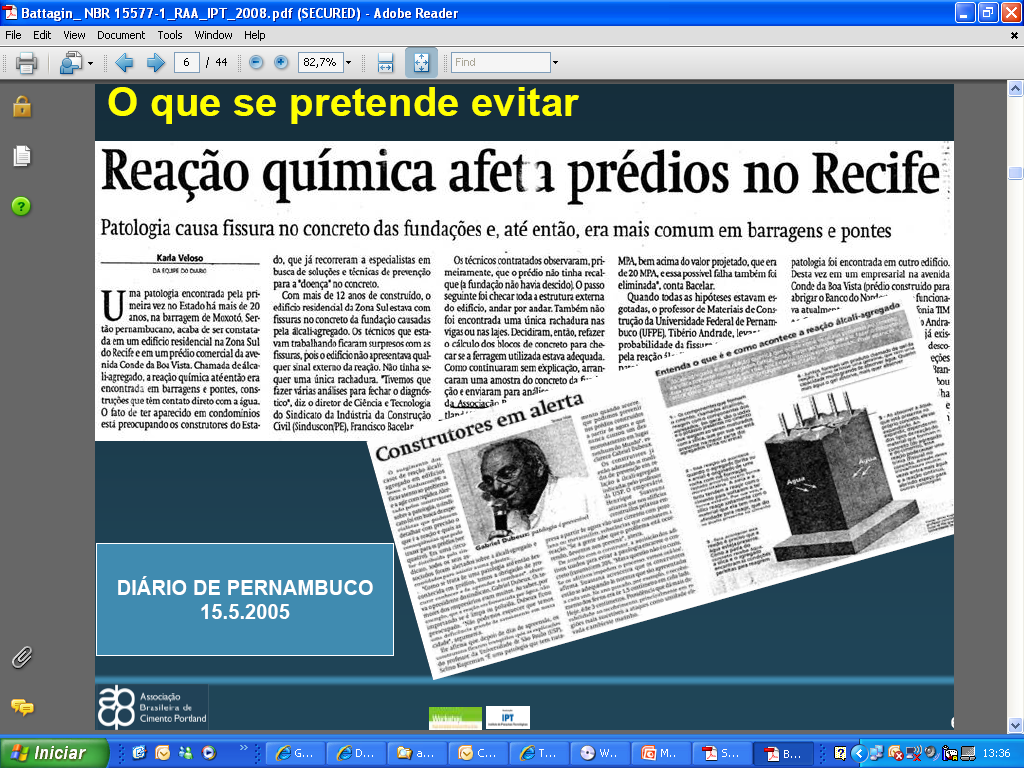 Matérias Primas e Insumos
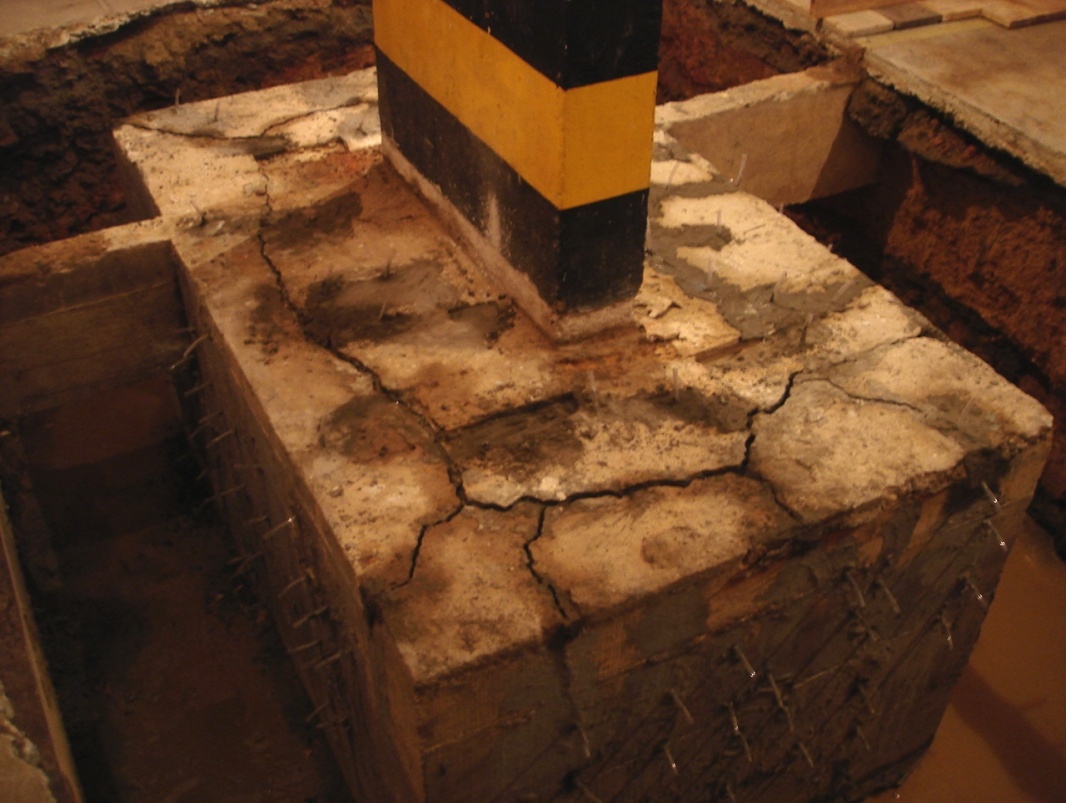 Fonte: Andrade (2007)
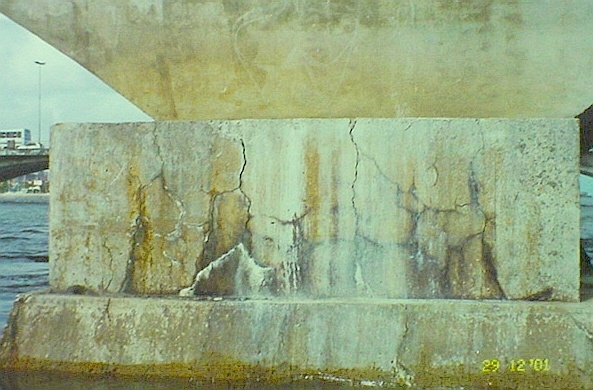 Vários casos relatados em blocos de fundação de edifícios e pontes
Patologias em Concretos
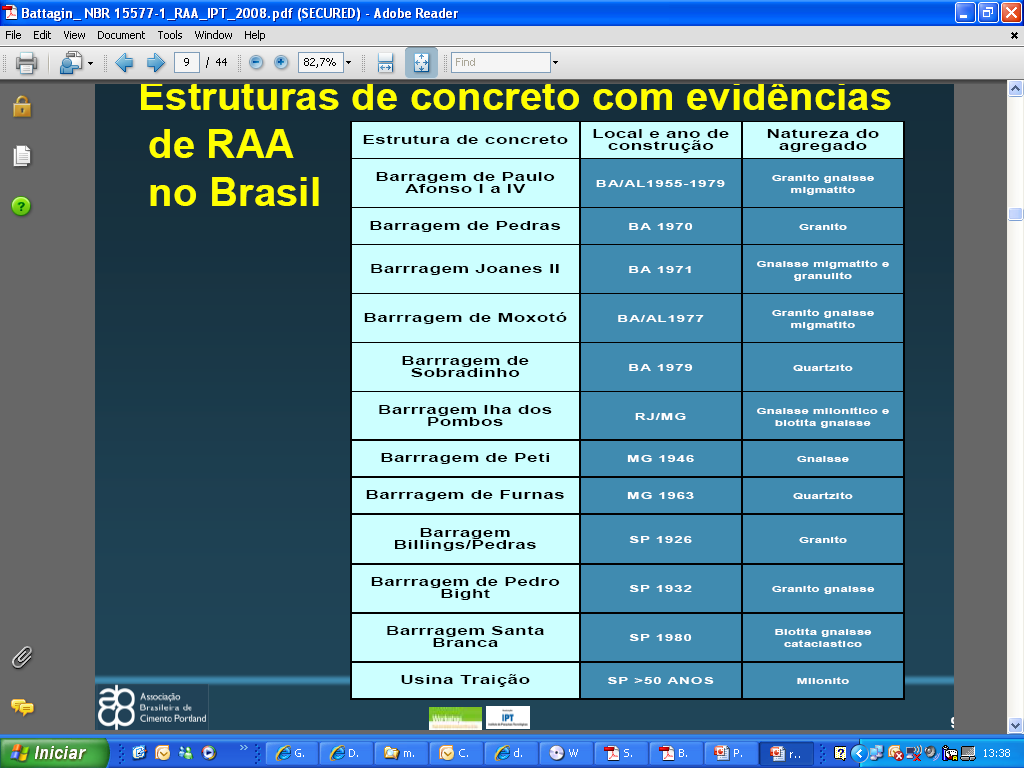 Creation of alkali-silica gel
1. Siliceous aggregate in solution
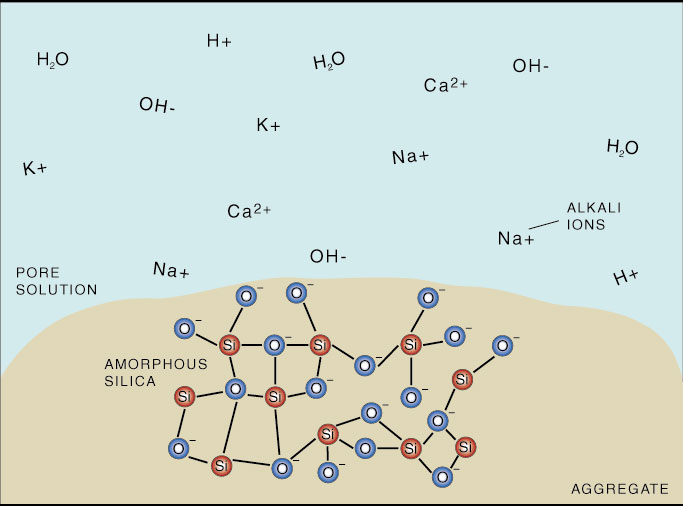 Creation of alkali-silica gel
2. Surface of aggregate is attacked by OH-
H20 + Si-O-Si
Si-OH…OH-Si
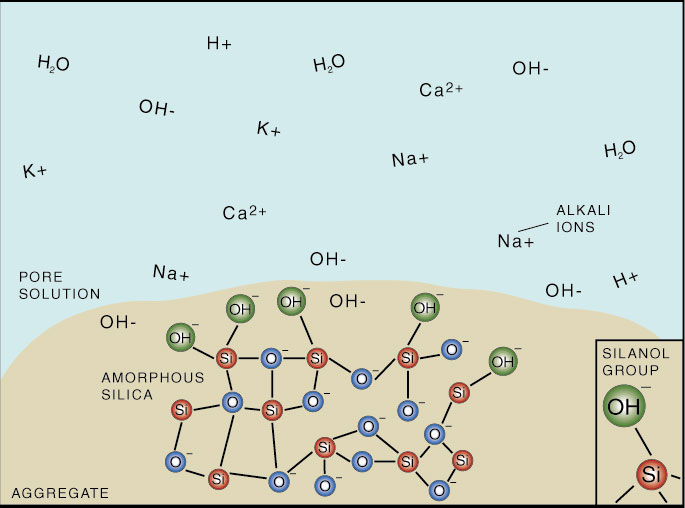 Creation of alkali-silica gel
3. Silanol groups (Si-OH) on surface are broken 
    down by OH- into SiO- molecules
Si-OH + OH-
SiO- + H20
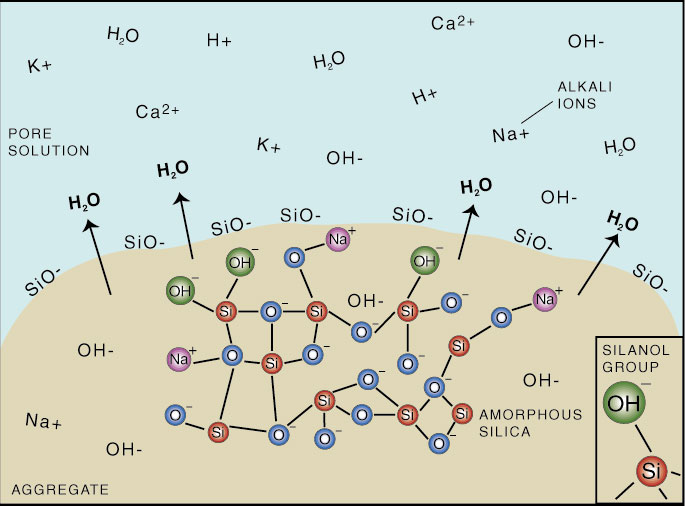 Creation of alkali-silica gel
4. Released SiO- molecules attract alkali cations
    in pore solution, forming an alkali-silica gel     
    around the aggregate.
Si-OH + Na+ + OH-
Si-O-Na + H20
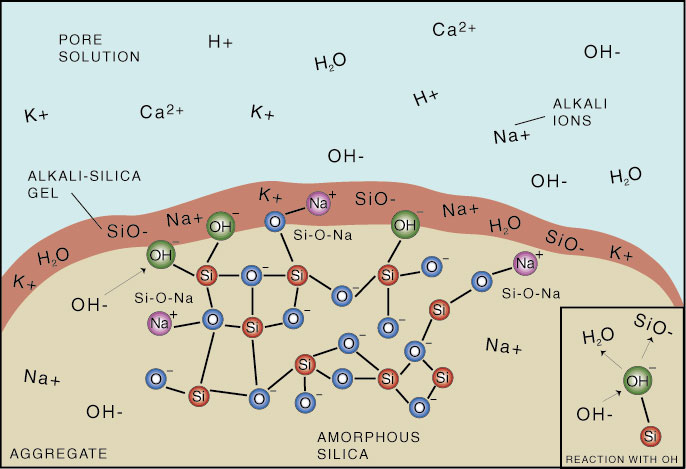 Creation of alkali-silica gel
5. Alkali-silica gel takes in water, expanding and
    exerting an osmotic pressure against the 
    surrounding paste or aggregate.
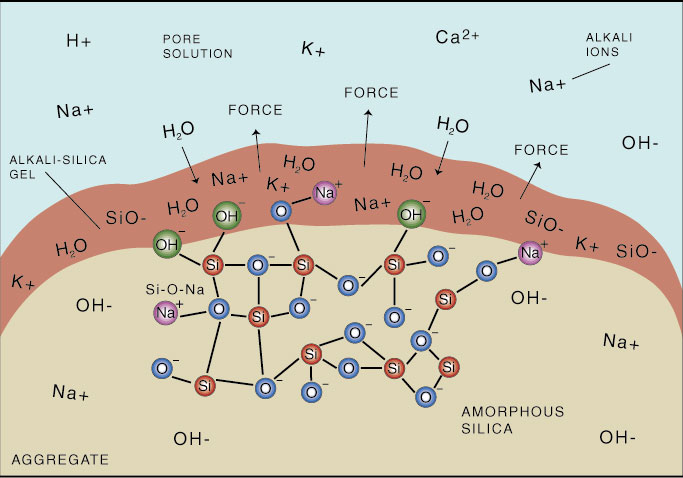 Creation of alkali-silica gel
6. When the expansionary pressure exceeds 
    the tensile strength of the concrete, the
    concrete cracks.
Matérias Primas e Insumos
Reação Álcali-agregado:
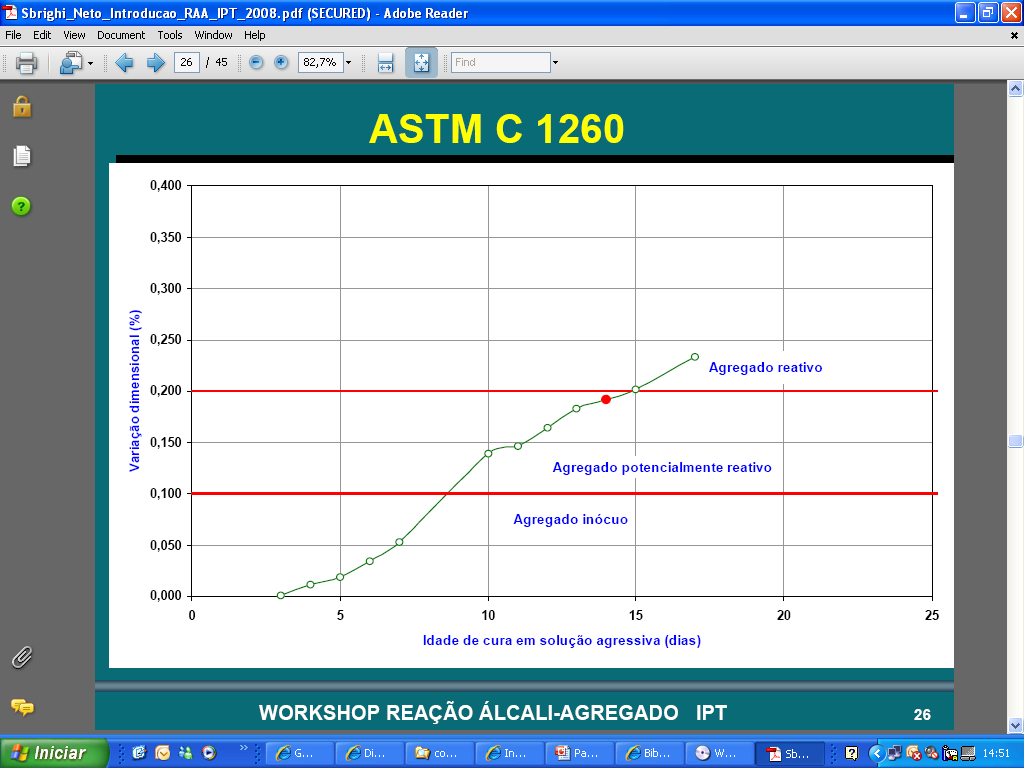 Matérias Primas e Insumos
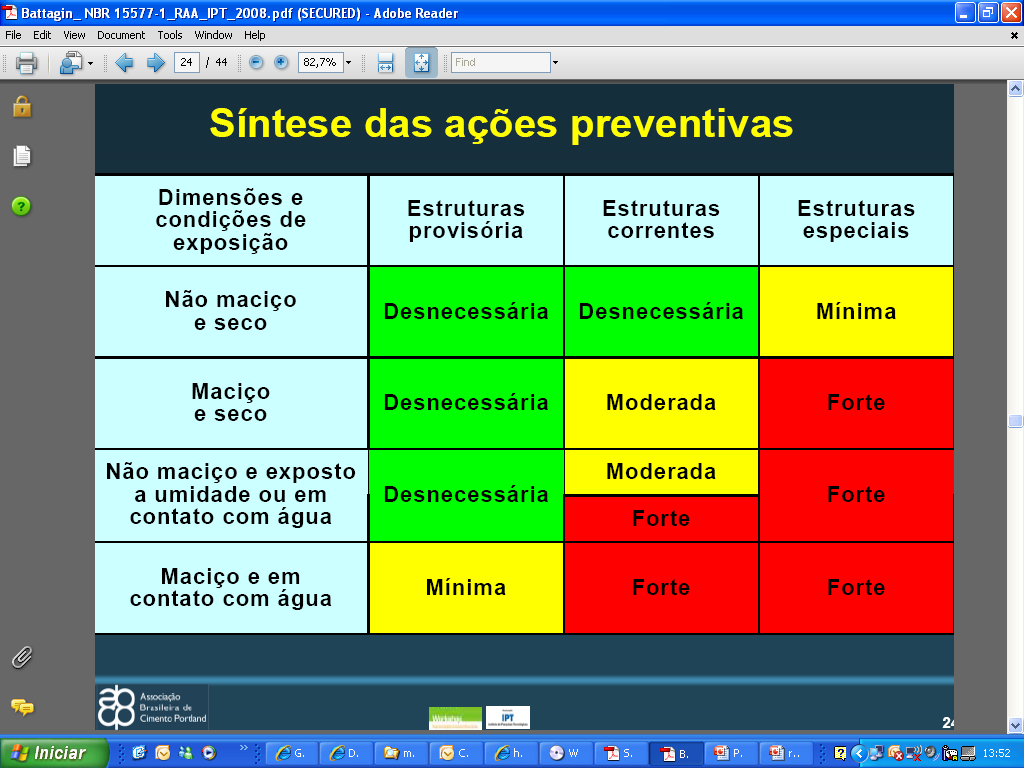 Matérias Primas e Insumos
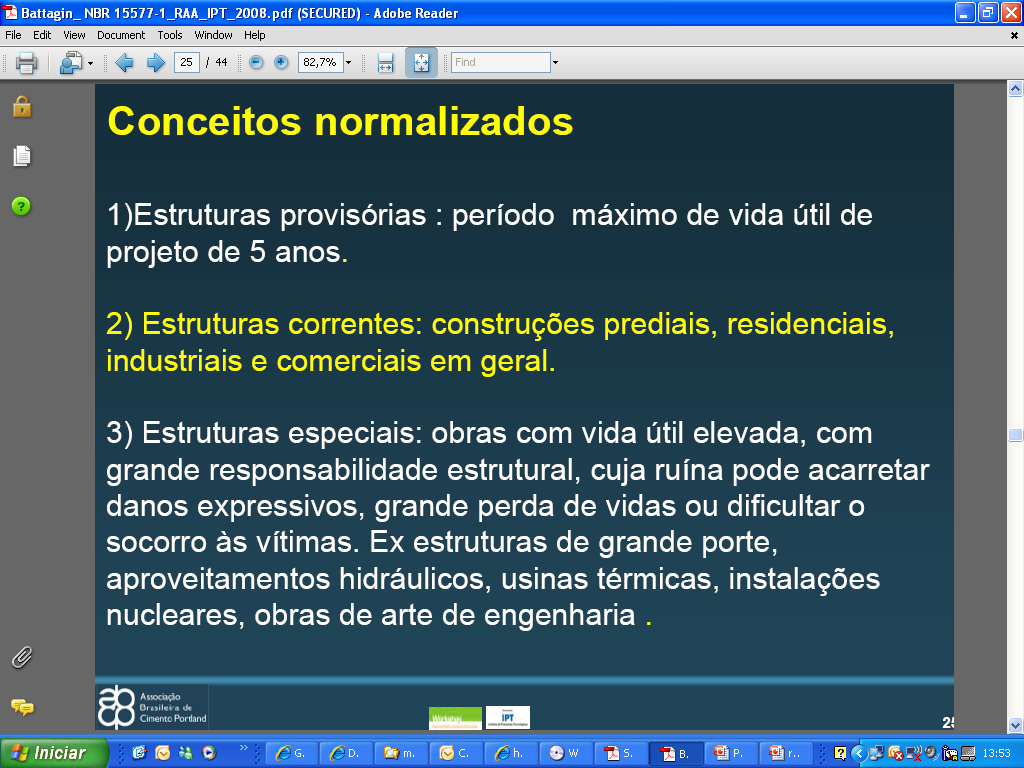 Patologias em Concretos
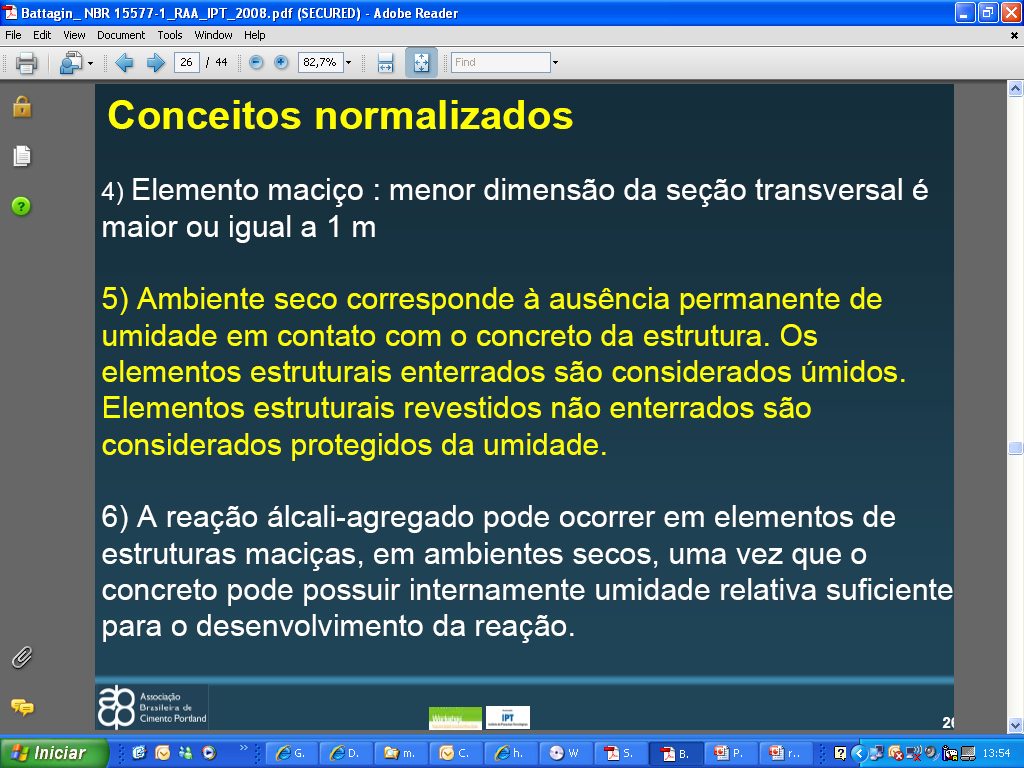 Matérias Primas e Insumos
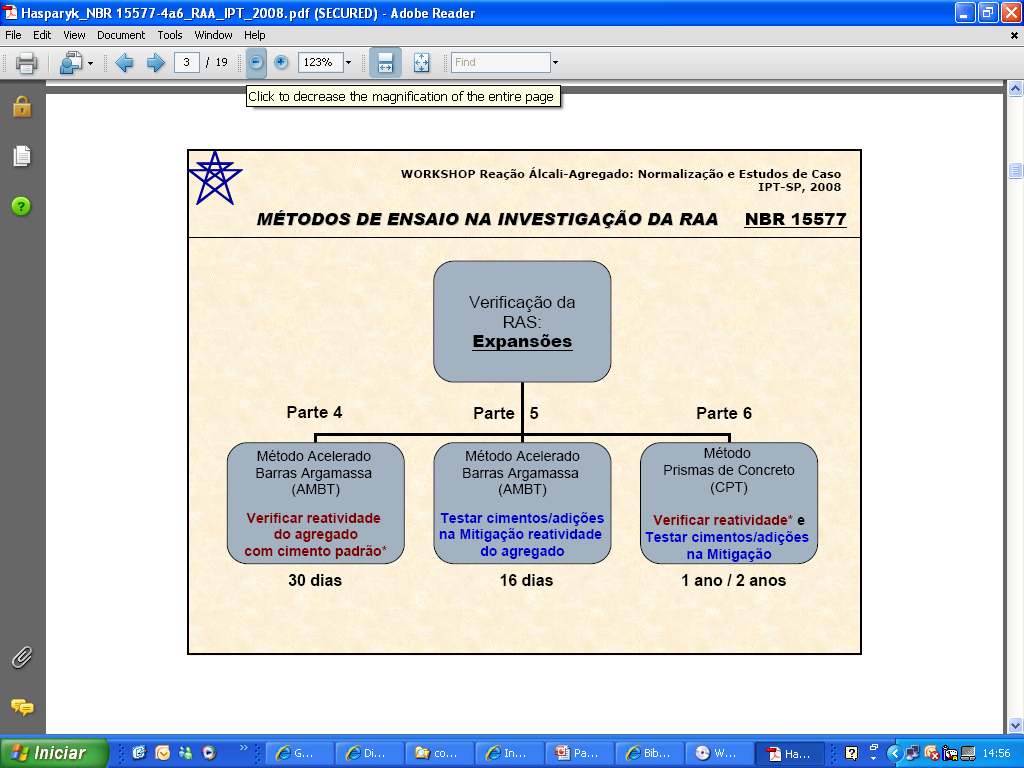 Matérias Primas e Insumos
O que já se sabe sobre o tema?
Patologia em concretos                                            Eng. Flávio Maranhão
Matérias Primas e Insumos
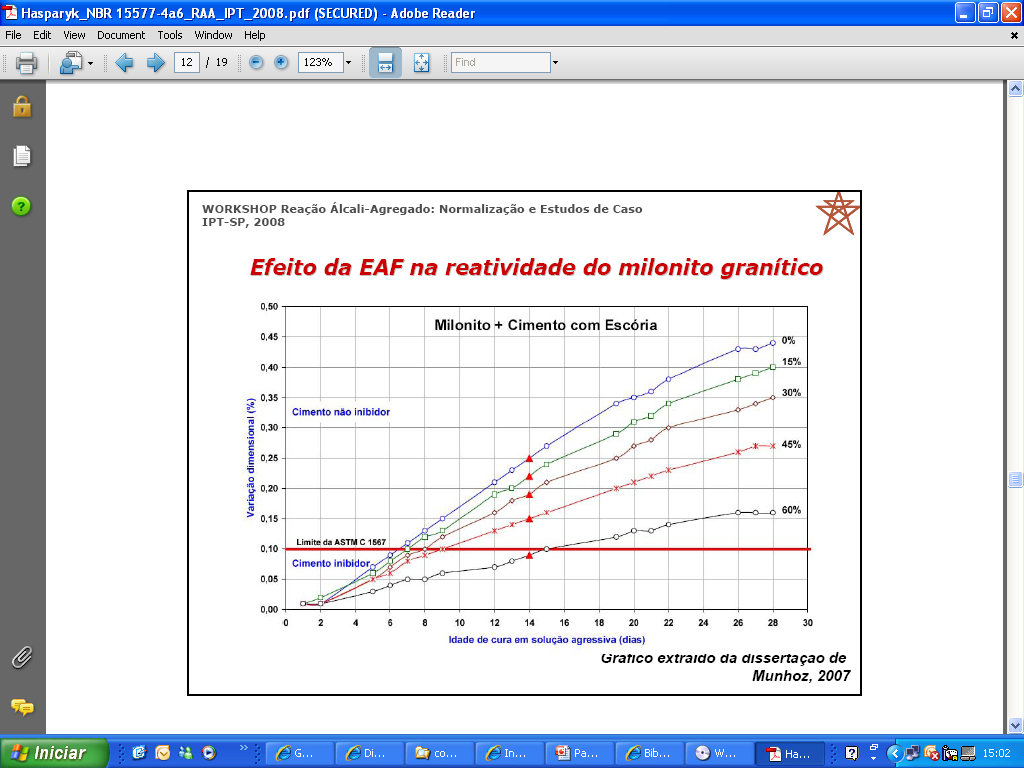 Matérias Primas e Insumos
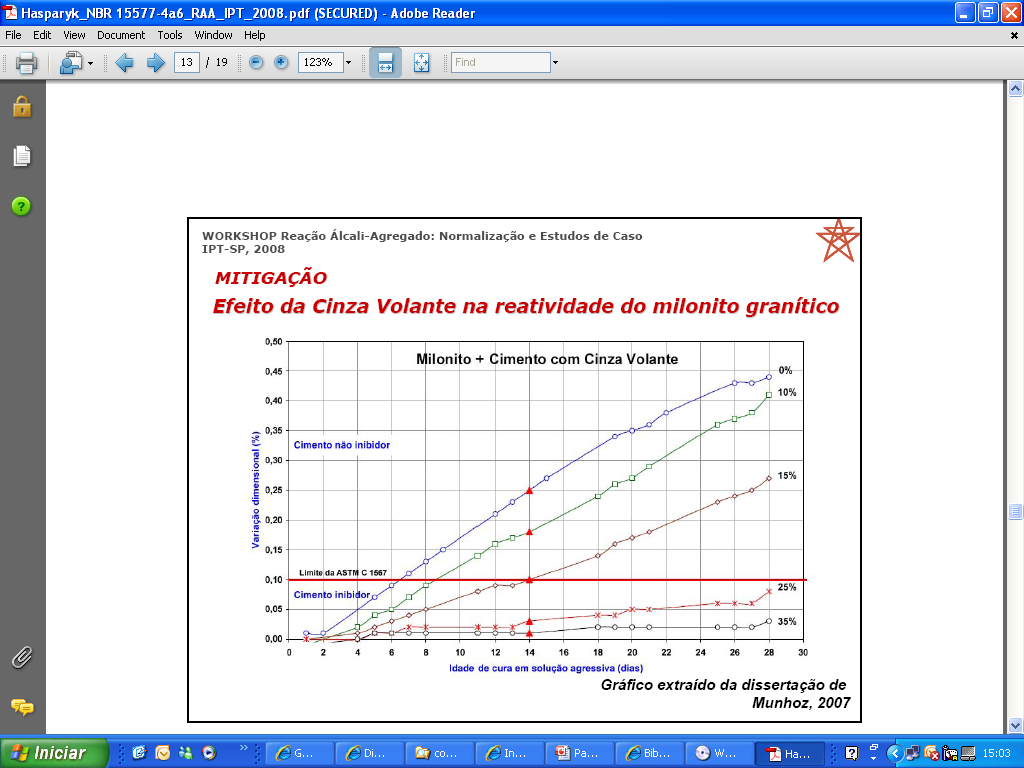 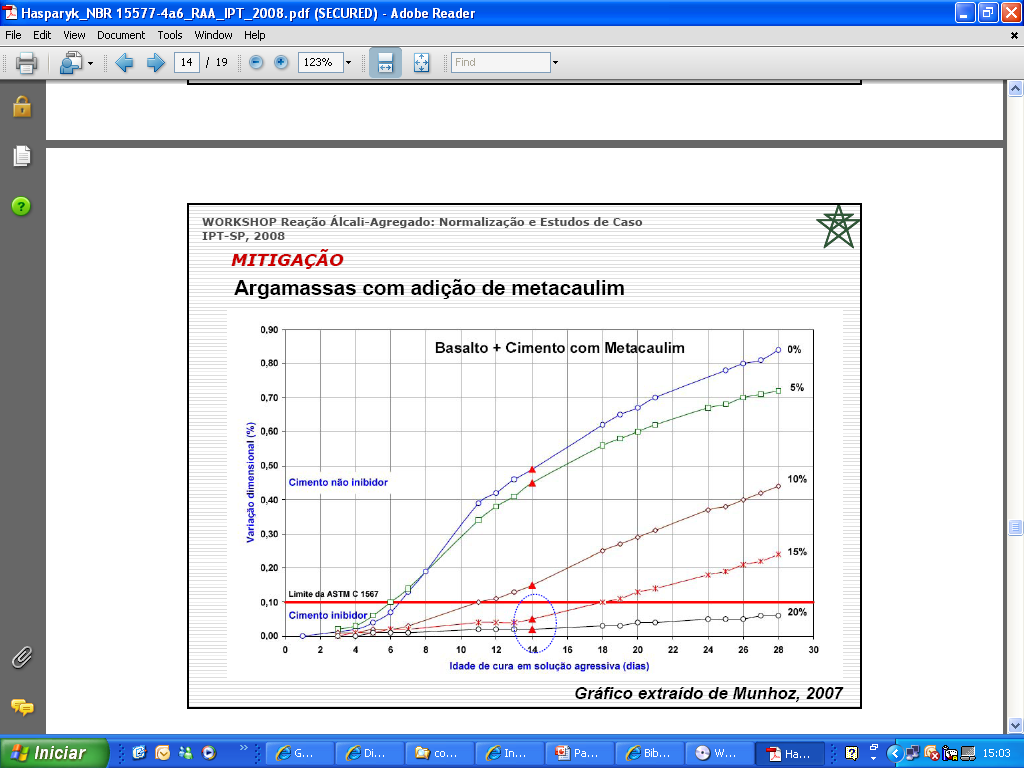 Matérias Primas e Insumos
Mas não é apenas o RAA
Matérias Primas e Insumos
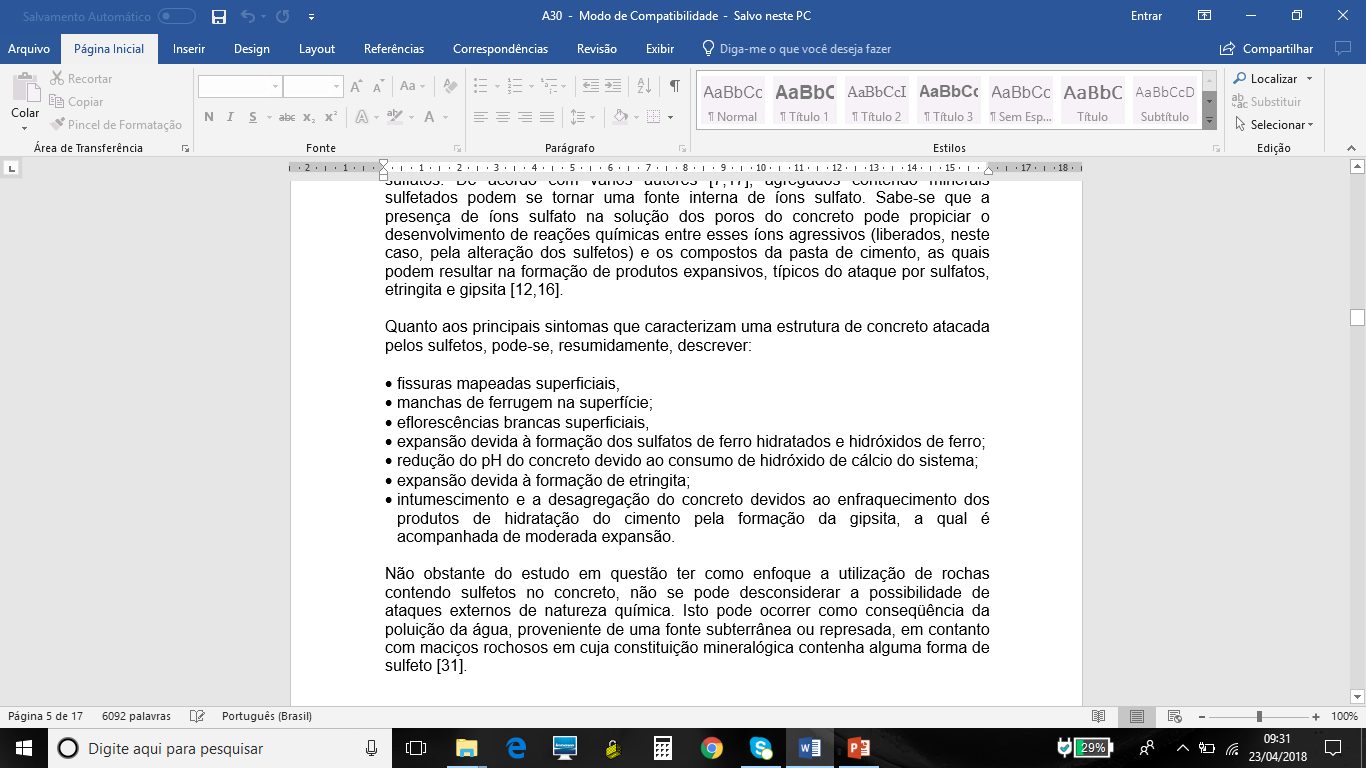 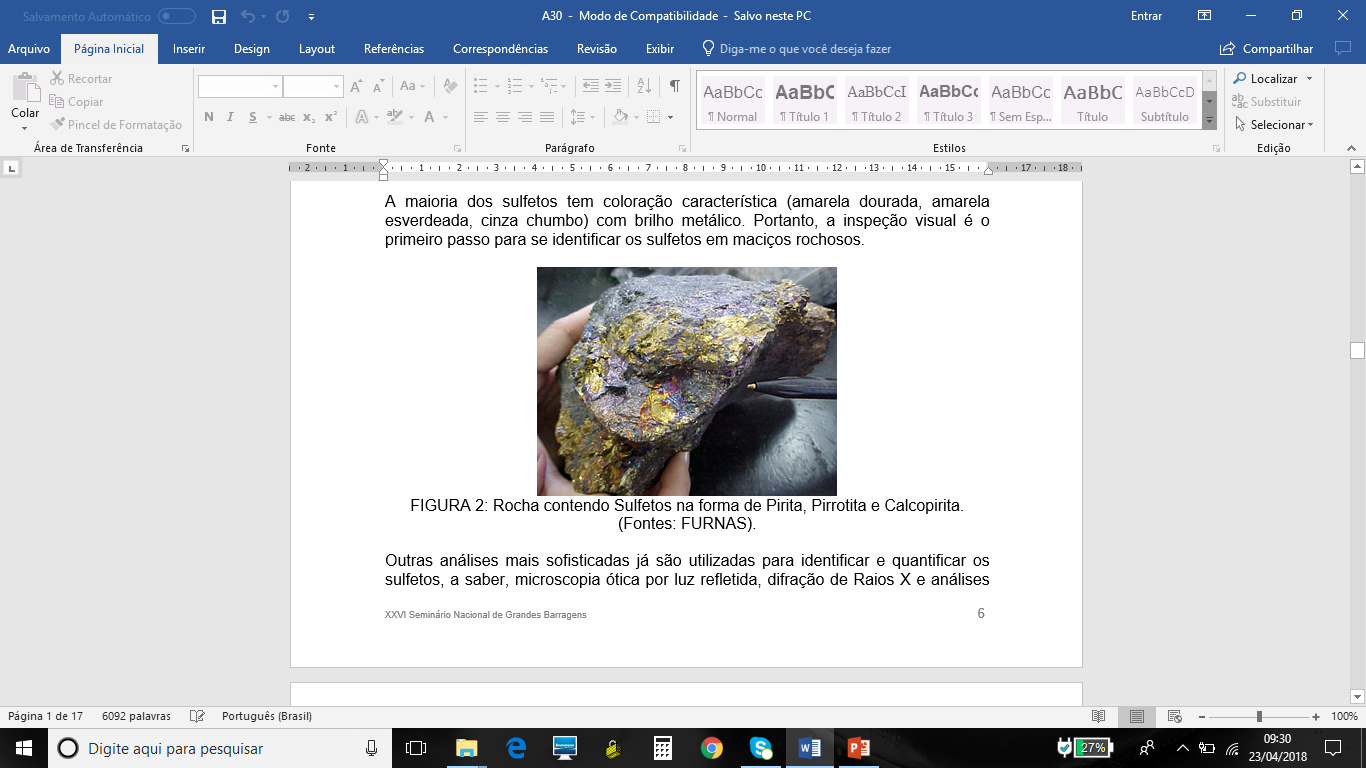 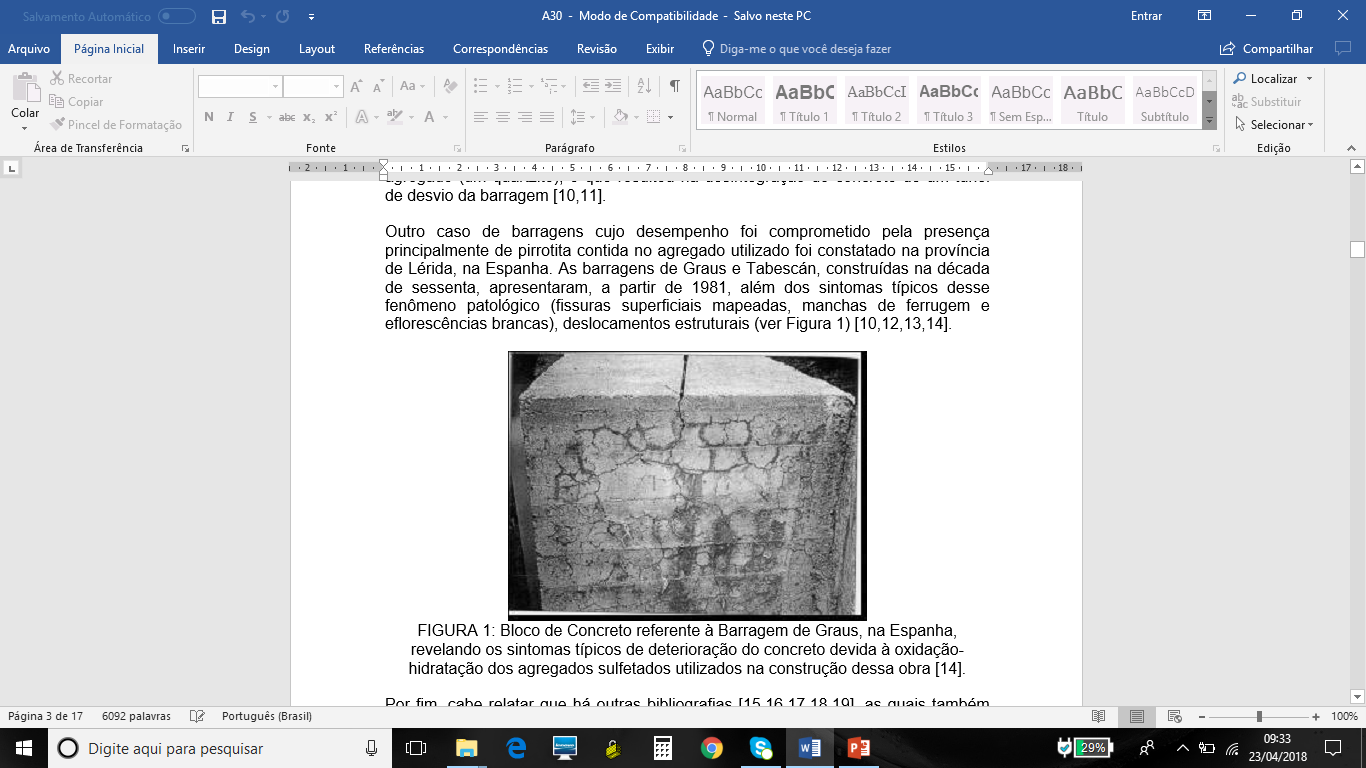 Pontos de Atenção
Dimensionamento dos equipamentos e insumos
Cuidados com as matérias primas
Cuidados com o concreto
Cuidados com a execução e controle
EFEITO TÉRMICO DO CONCRETO
Fonte: Kuperman (2014)
48
Portos – Blocos de fundações
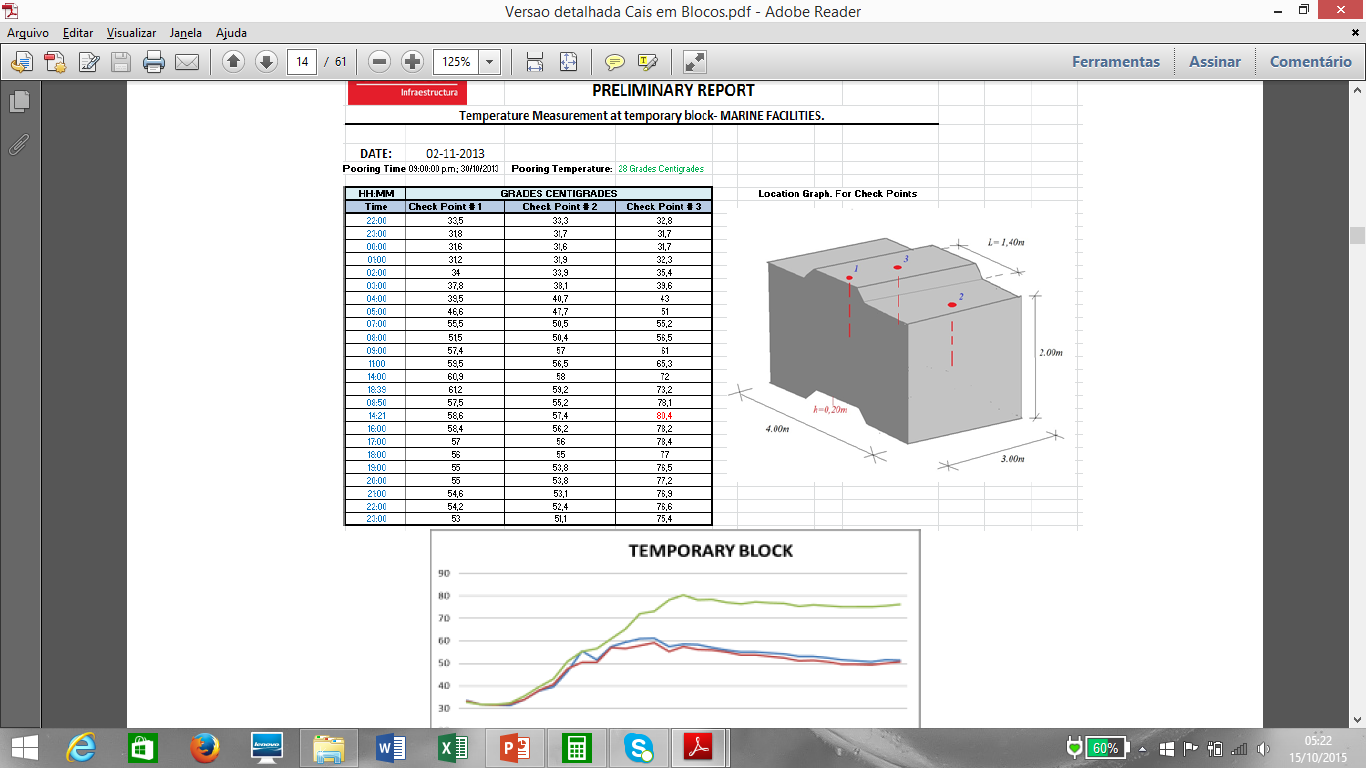 Portos – Blocos de fundações
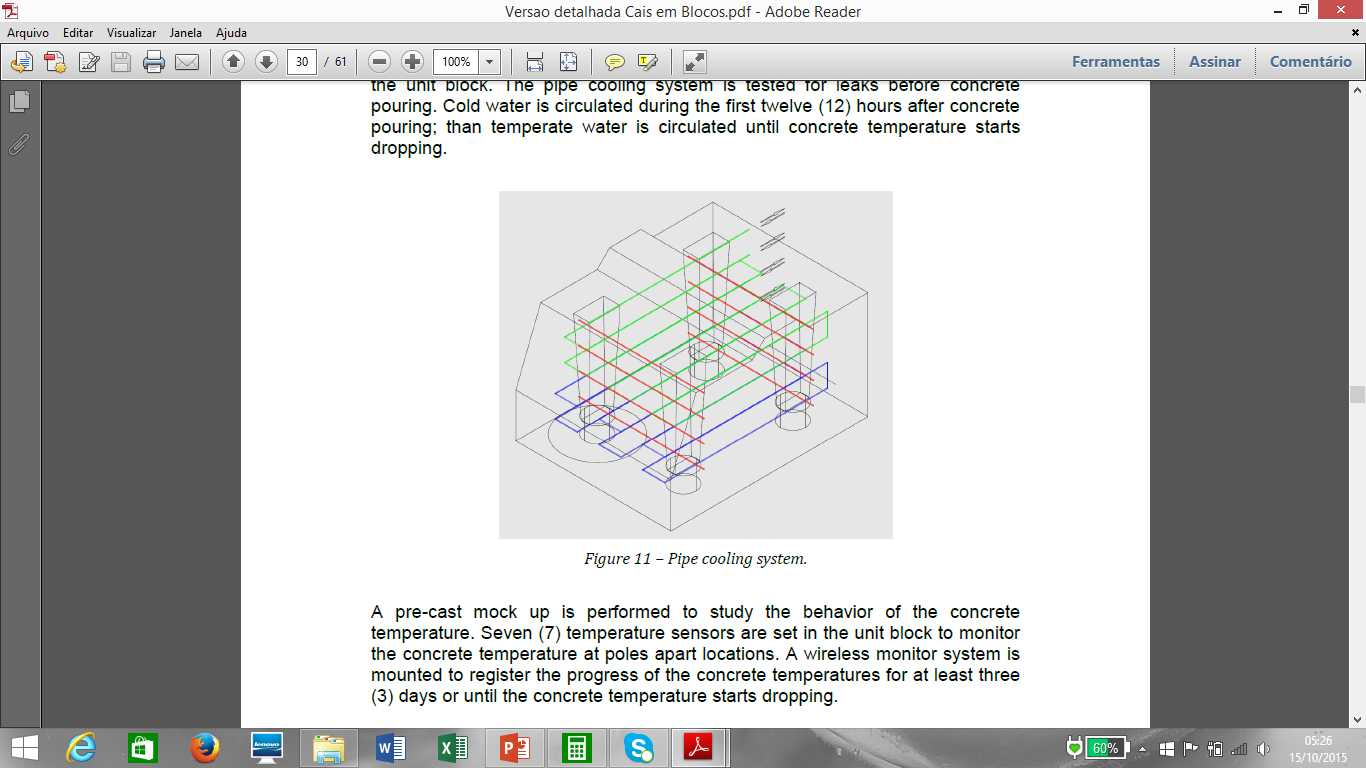 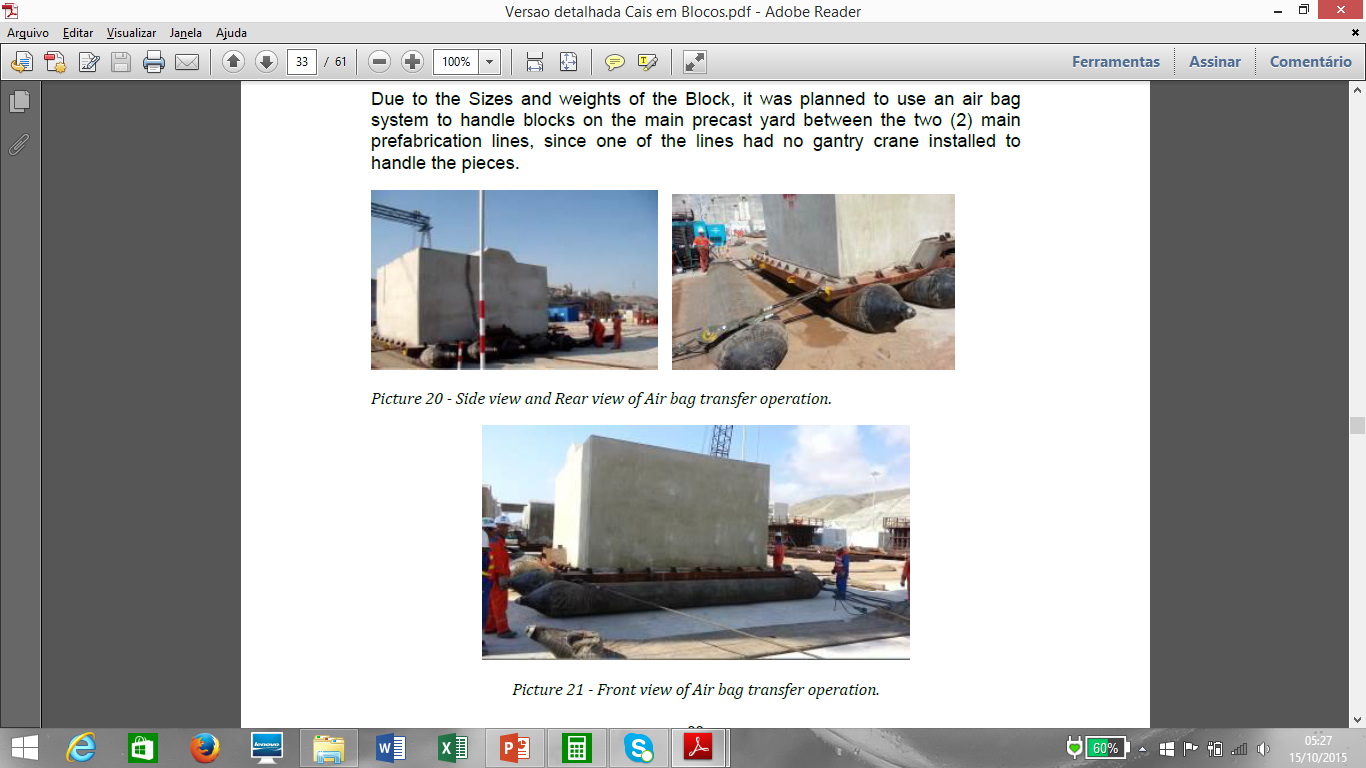 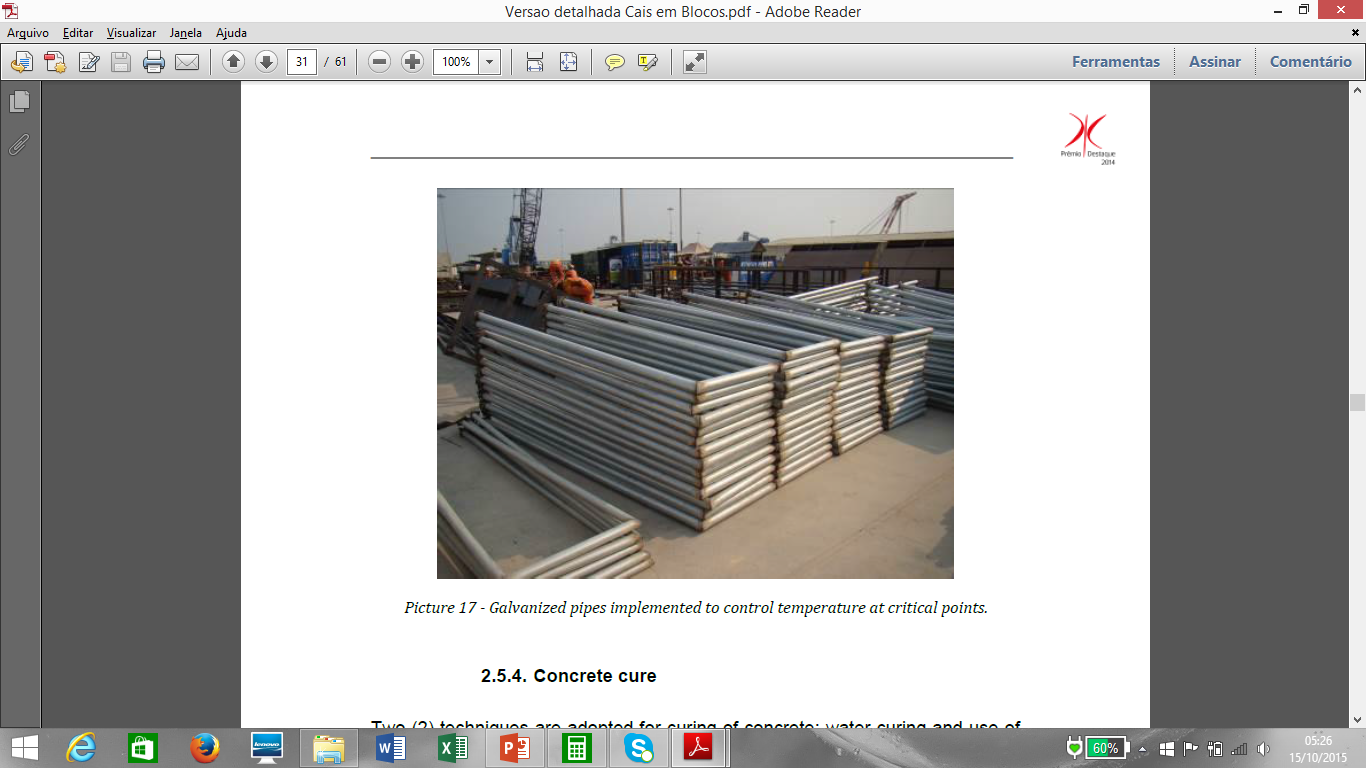 EFEITO TÉRMICO DO CONCRETO
Fonte: Kuperman (2014)
51
Bloco de Fundação
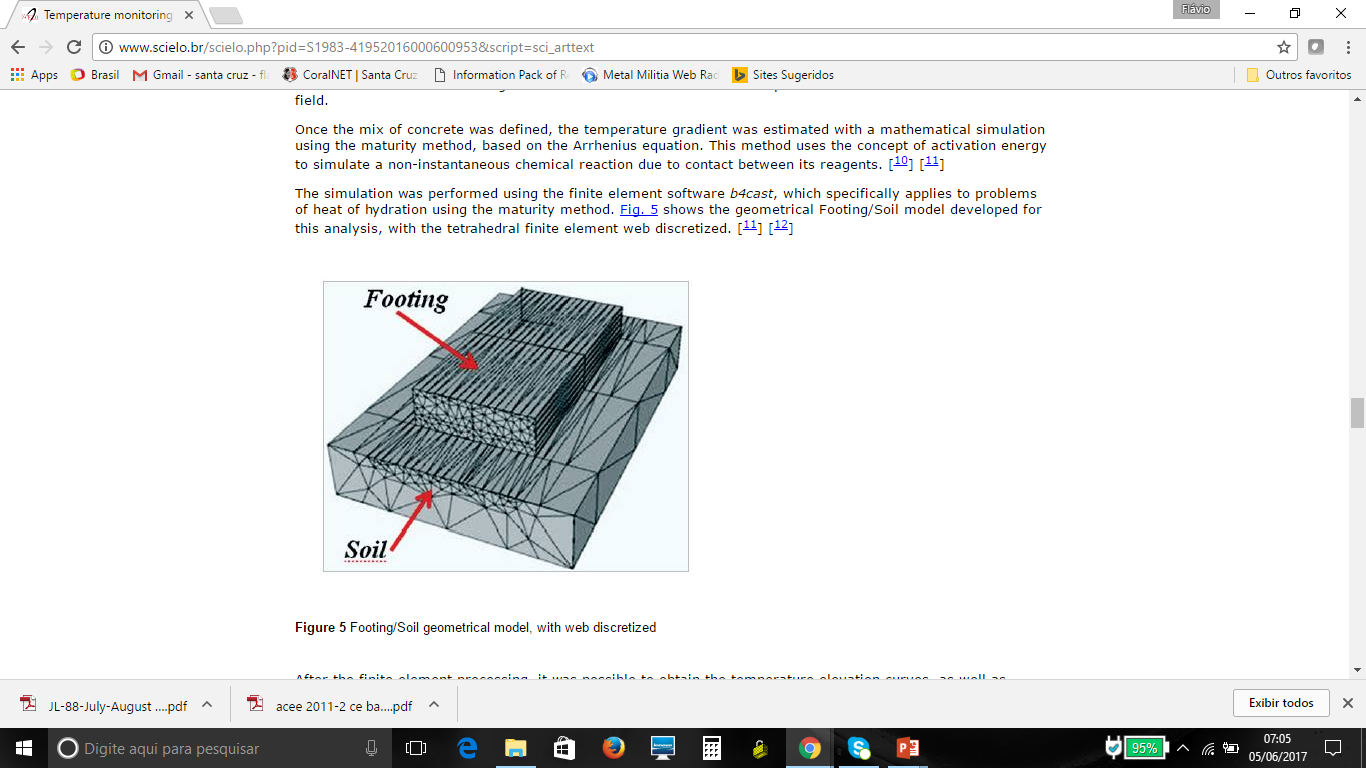 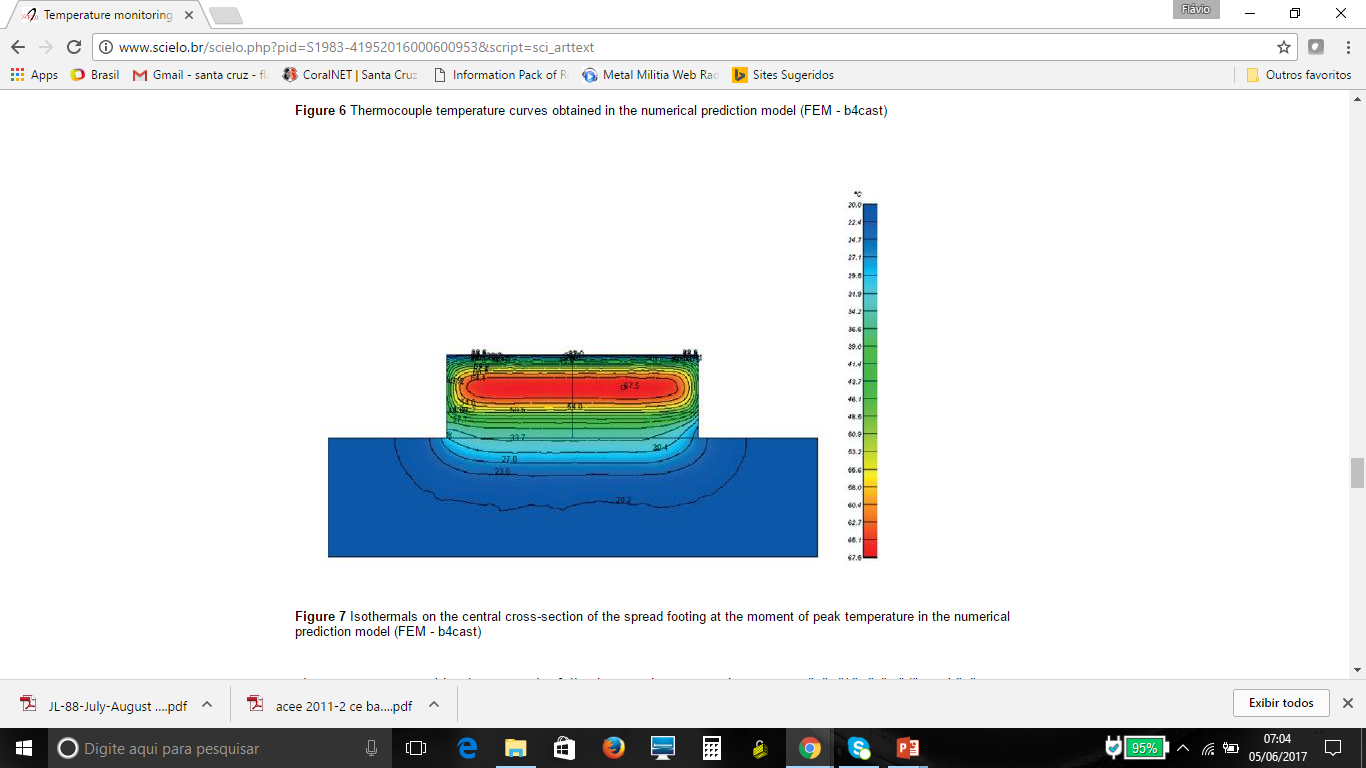 Laje de Fundo – Estação Moema
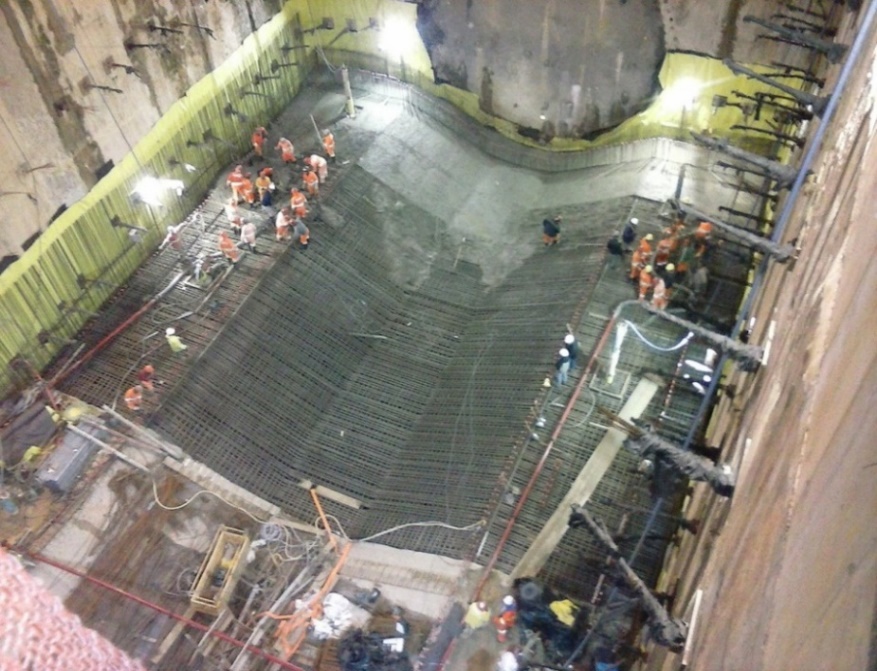 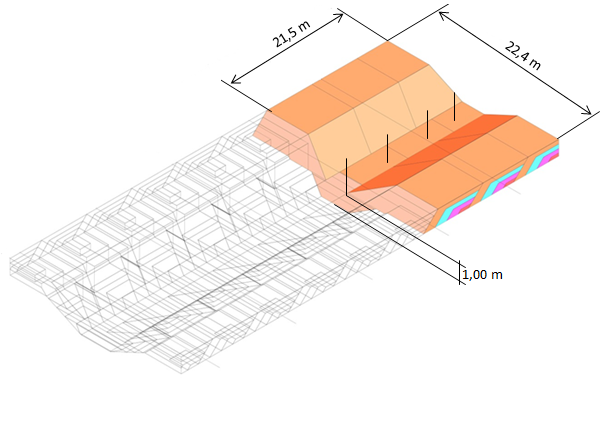 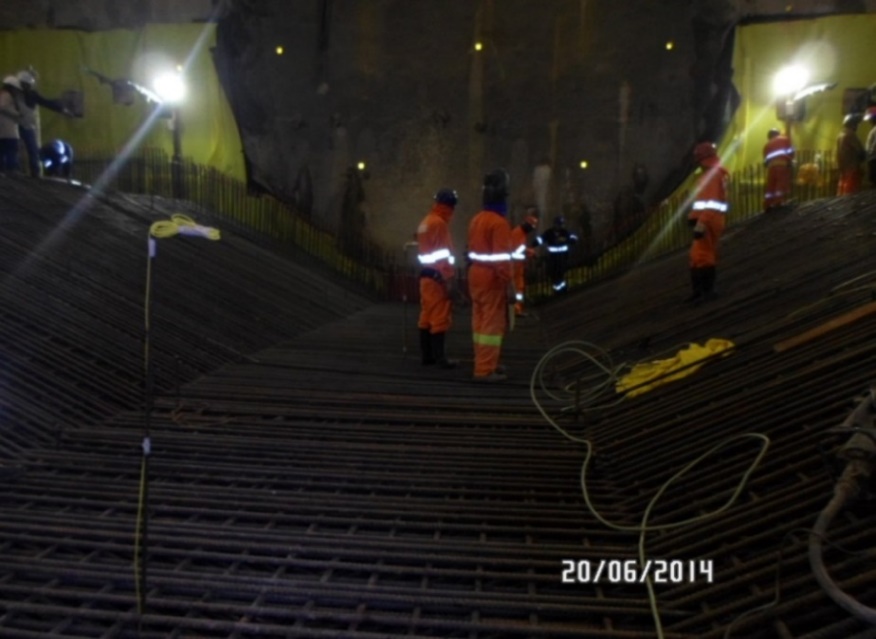 Patologia em concretos                                            Eng. Flávio Maranhão
Laje de Fundo – Estação Moema
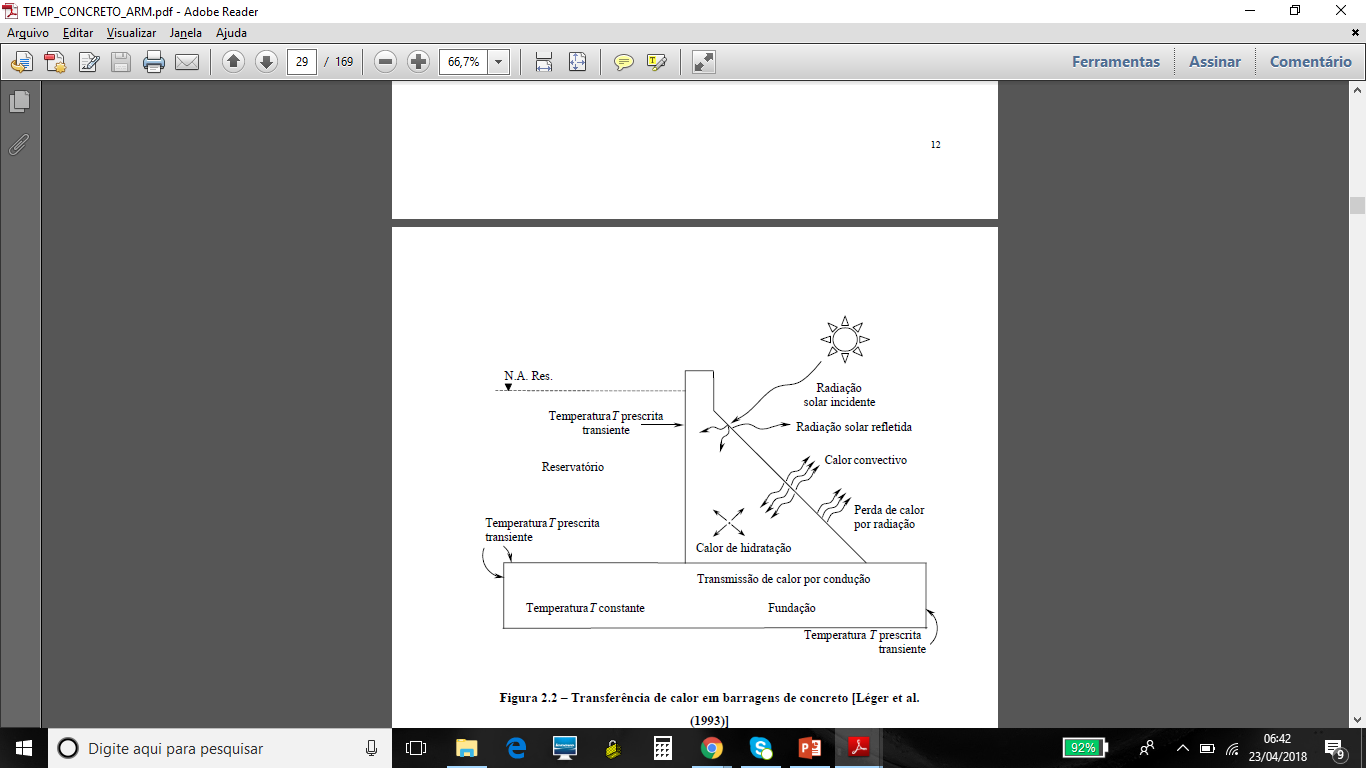 Revisão
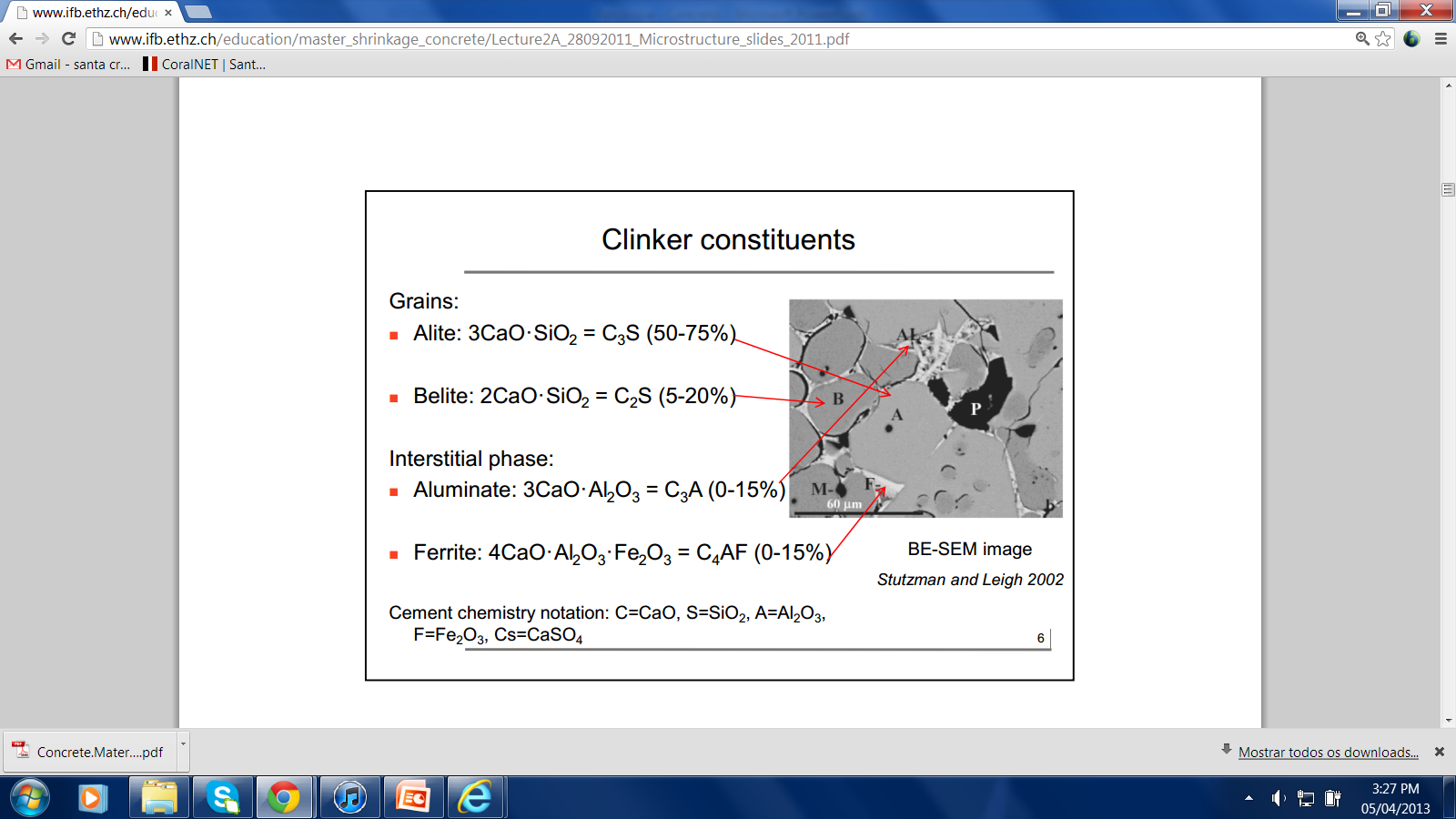 Revisão
Hidratação do Cimento Portland
Os principais componentes dos cimentos e suas contribuições para o aumento das temperaturas no concreto são:
  C3S = Silicato Tricálcico, libera 502 J/g ou 120 Cal/g
  C2S = Silicato Bicálcico, libera 260 J/g ou 62 Cal/g
  C3A = Aluminato Tricálcico, libera 867 J/g ou 207 Cal/g
  C4AF = Ferroaluminato Tetracálcico, libera 419 J/g ou 100 Cal/g
O C3S e o C3A são os principais responsáveis por uma maior liberação de calor gerado pela formação da pasta.
56
Revisão – estado endurecido
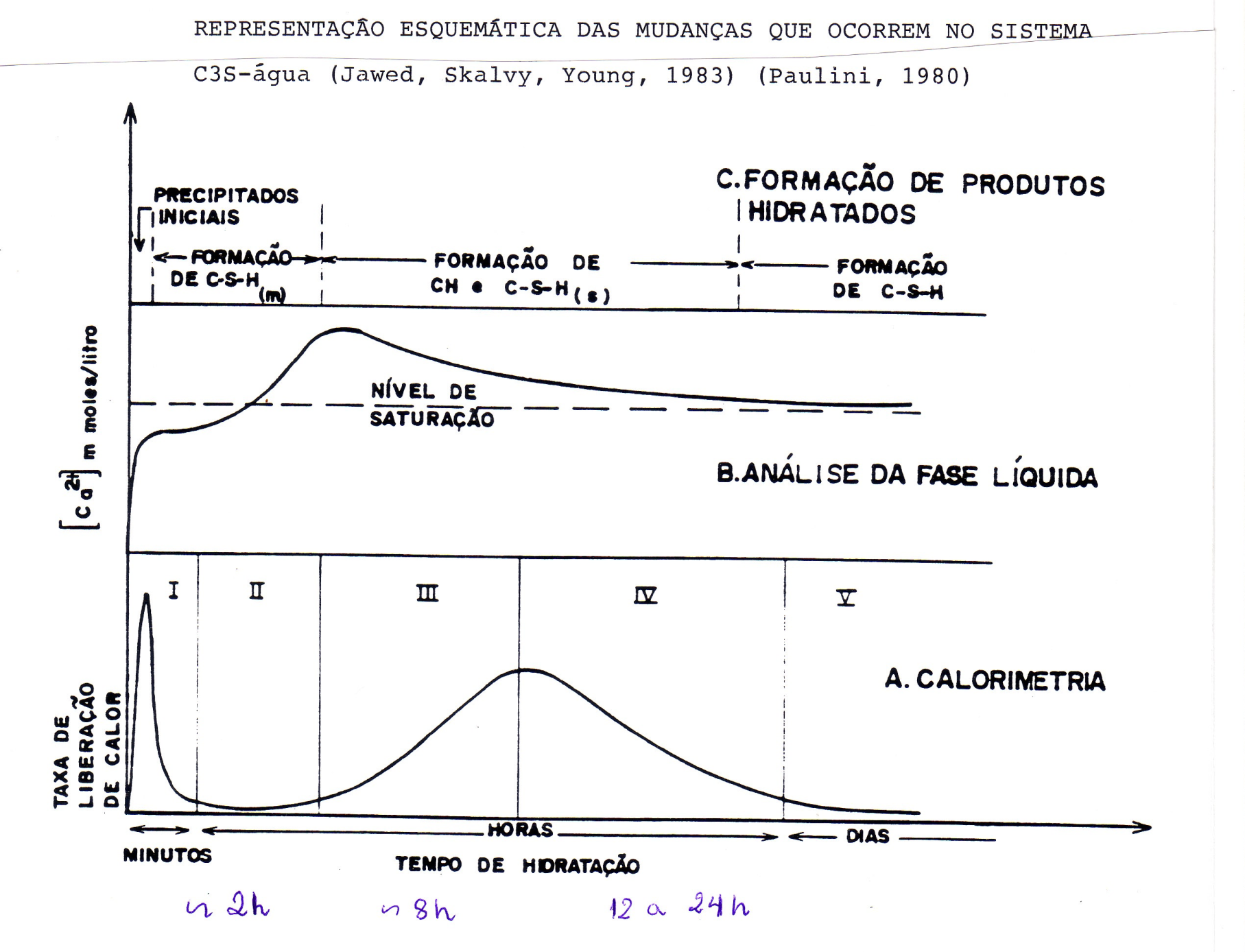 Revisão
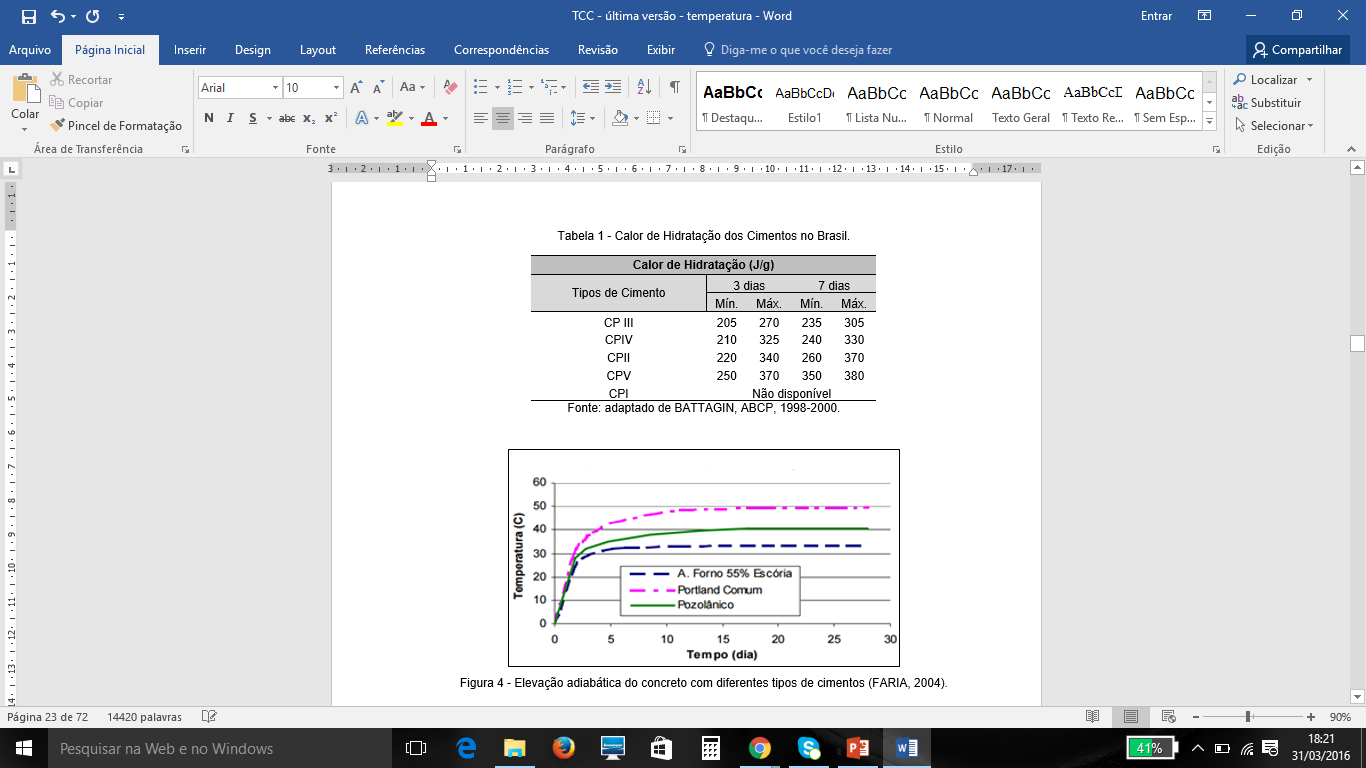 Durante o processo de hidratação o tipo de cimento e a concentração de cimento libera uma grande quantidade de calor, fazendo com que haja um importante aumento de temperatura do sistema
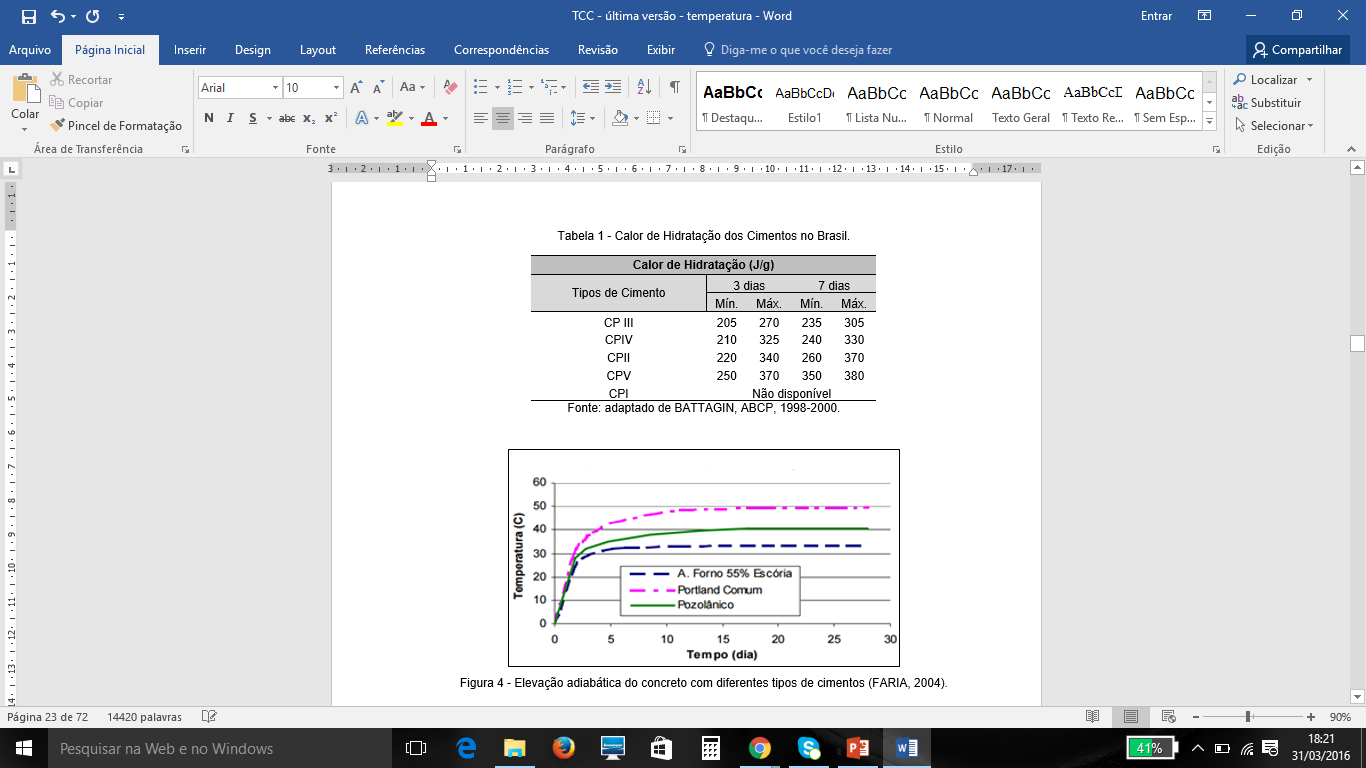 Patologia em concretos                                            Eng. Flávio Maranhão
GRADIENTE TÉRMICO
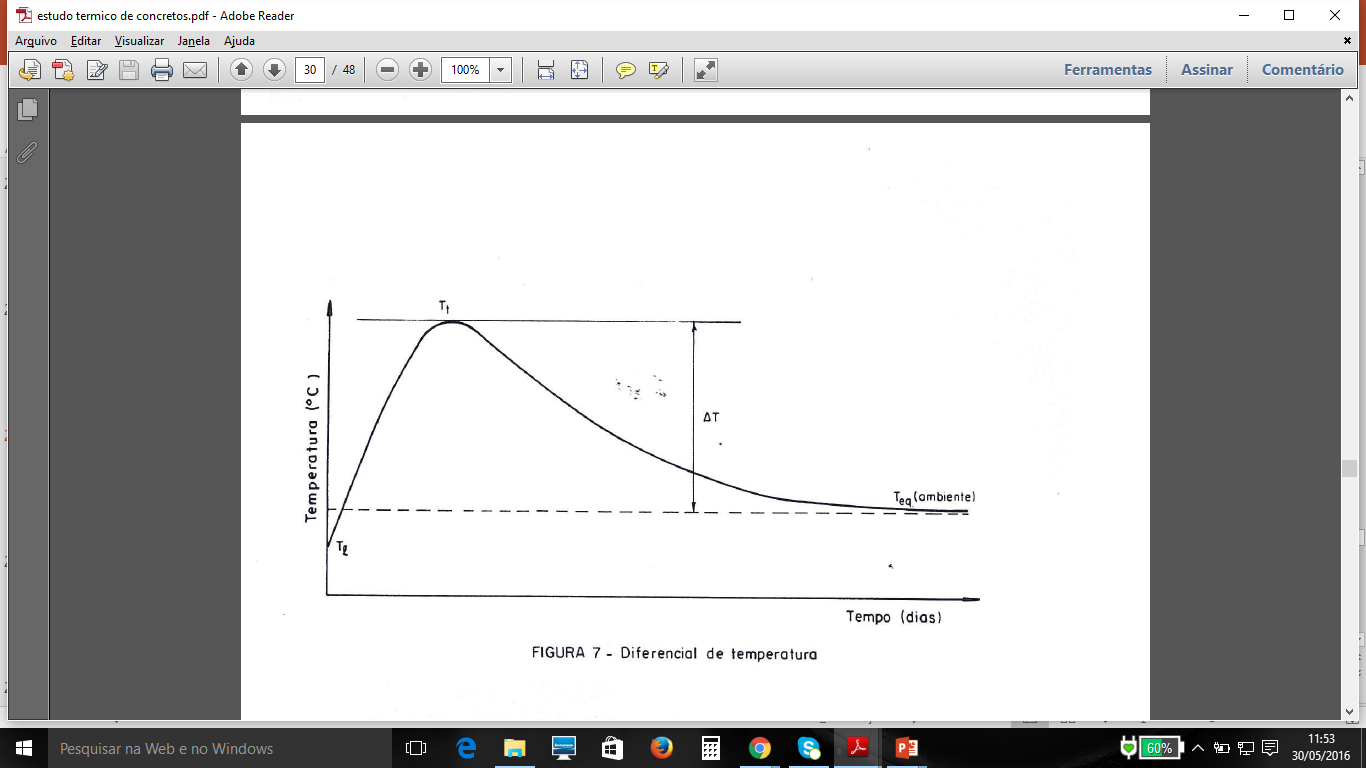 59
Revisão
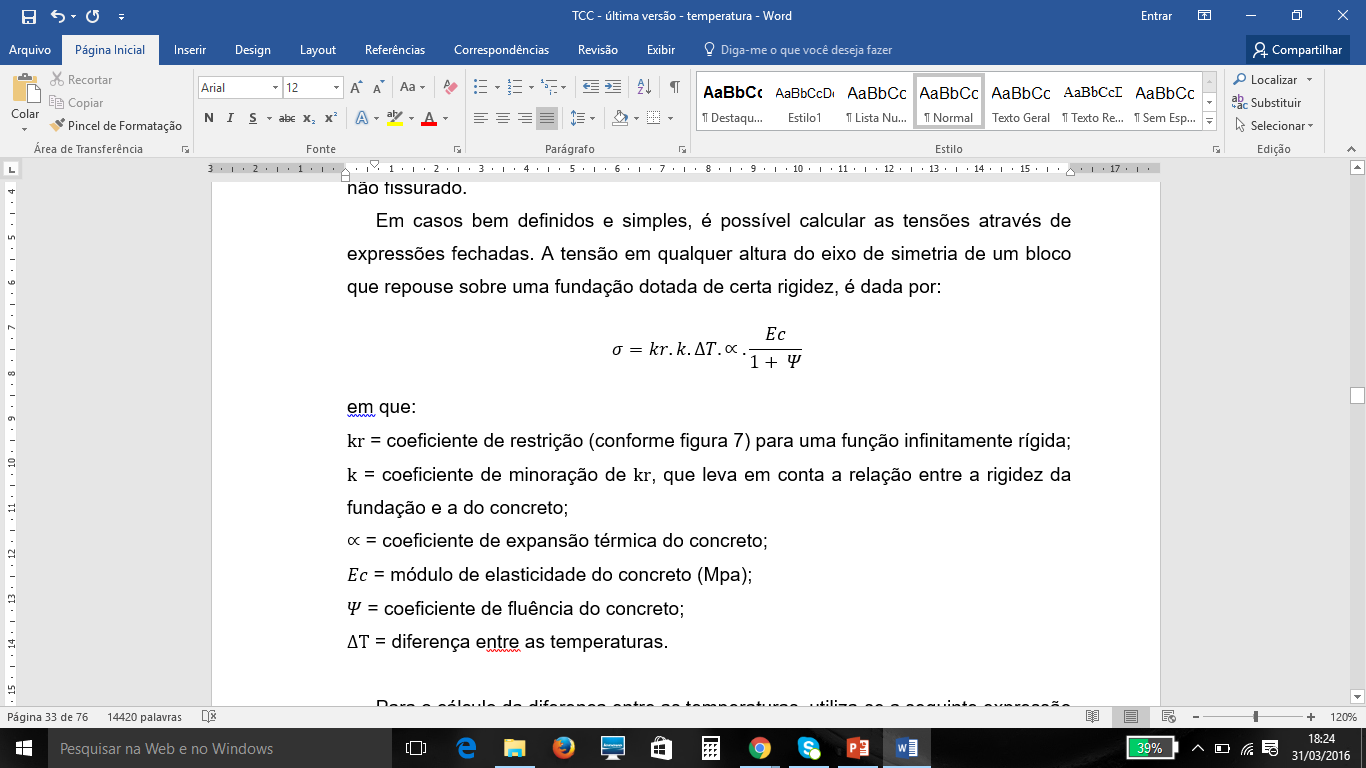 EFEITO TÉRMICO DO CONCRETO
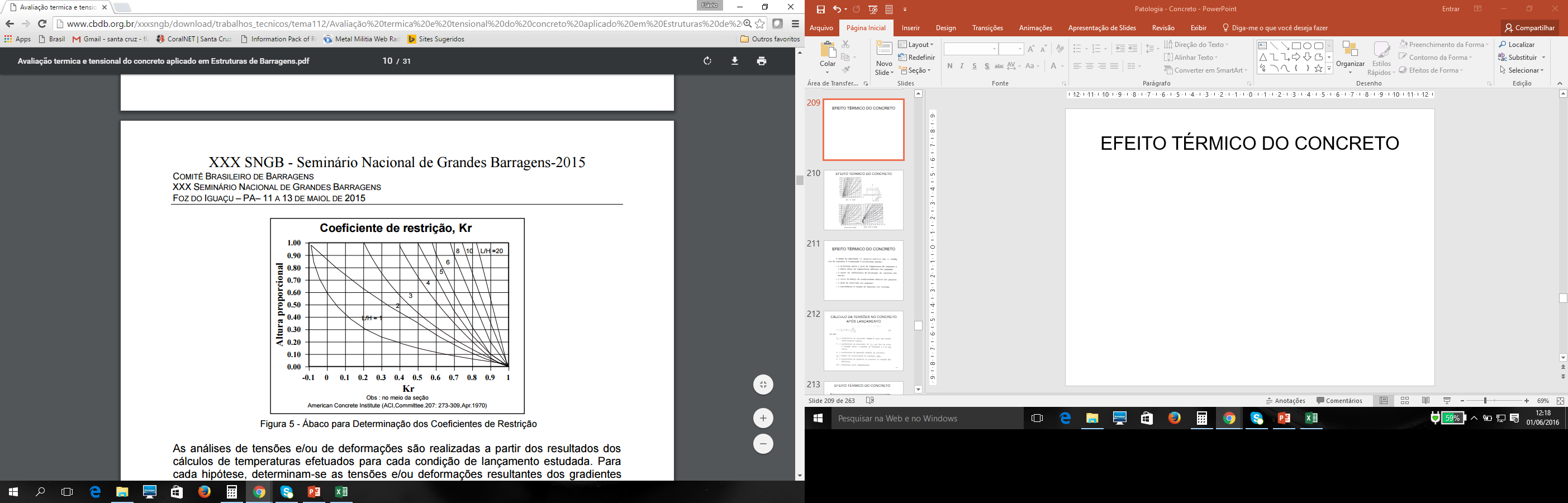 Revisão
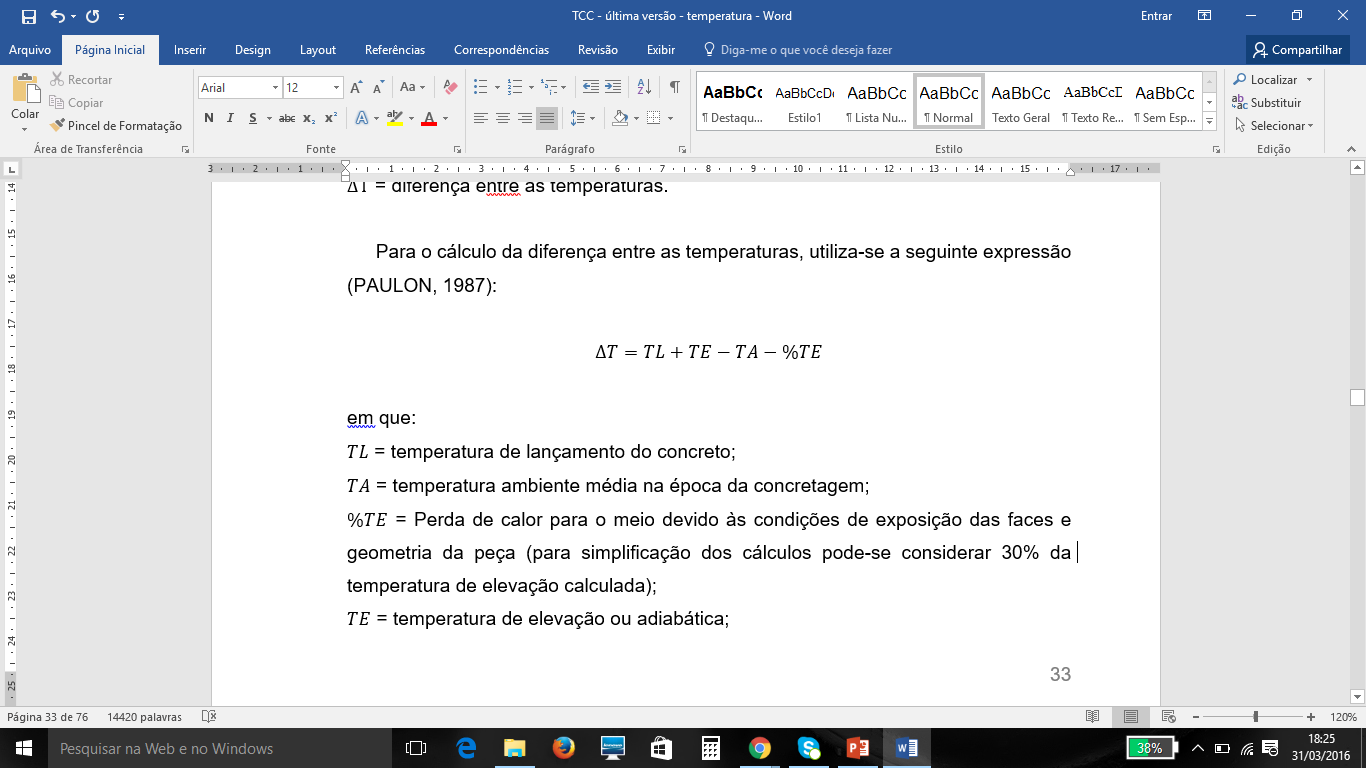 Revisão
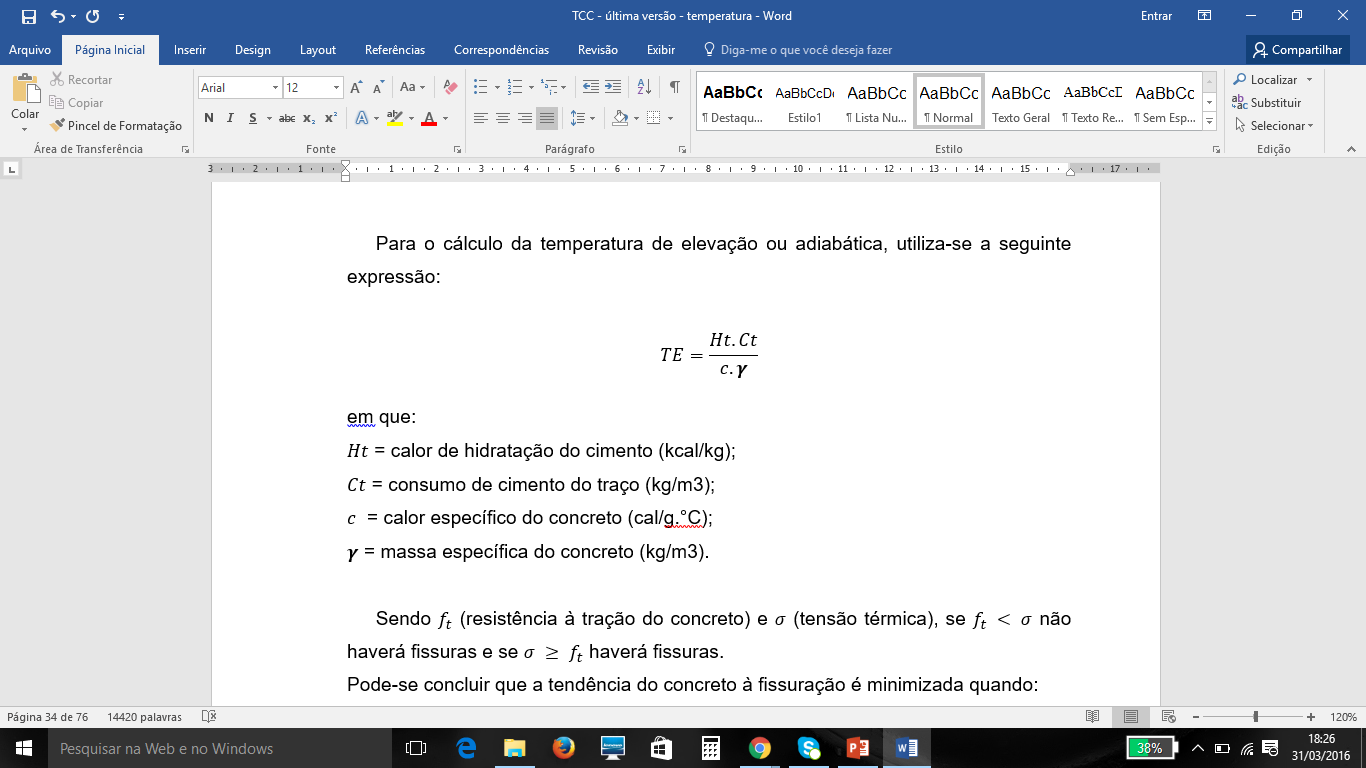 CÁLCULO DA TEMPERATURA MISTURA CONCRETO
A temperatura do concreto recém misturado pode se facilmente calculada a partir das temperaturas dos materiais, com a expressão:
Tm= Temperatura dos agregados;
Tc= Temperatura do cimento;
Ta= Temperatura da água;
Mm= Massa dos agregados;
Mc= Massa do cimento;
Ma= Massa da água;
0,22 = É a relação, aproximada, do calor específico dos ingredientes seco e o calor específico da água.
64
Revisão
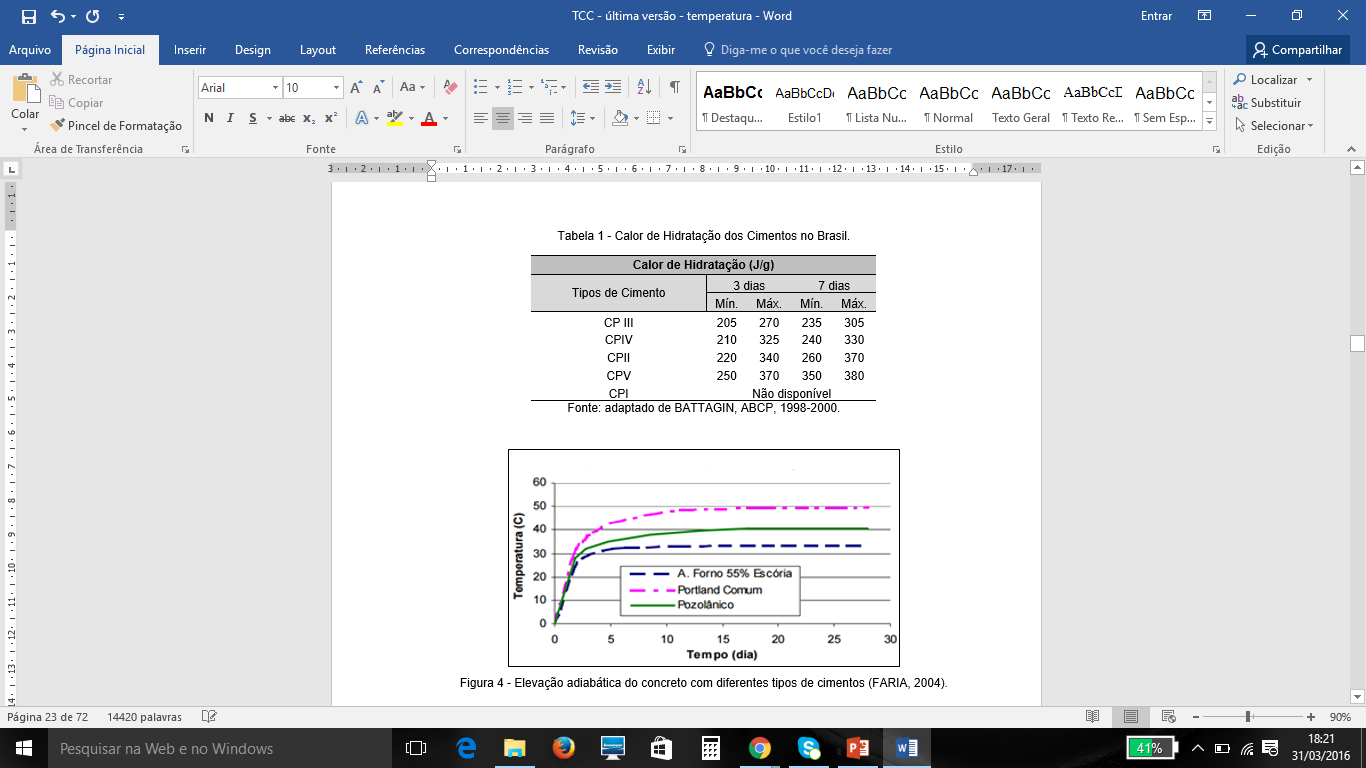 Durante o processo de hidratação o tipo de cimento e a concentração de cimento libera uma grande quantidade de calor, fazendo com que haja um importante aumento de temperatura do sistema
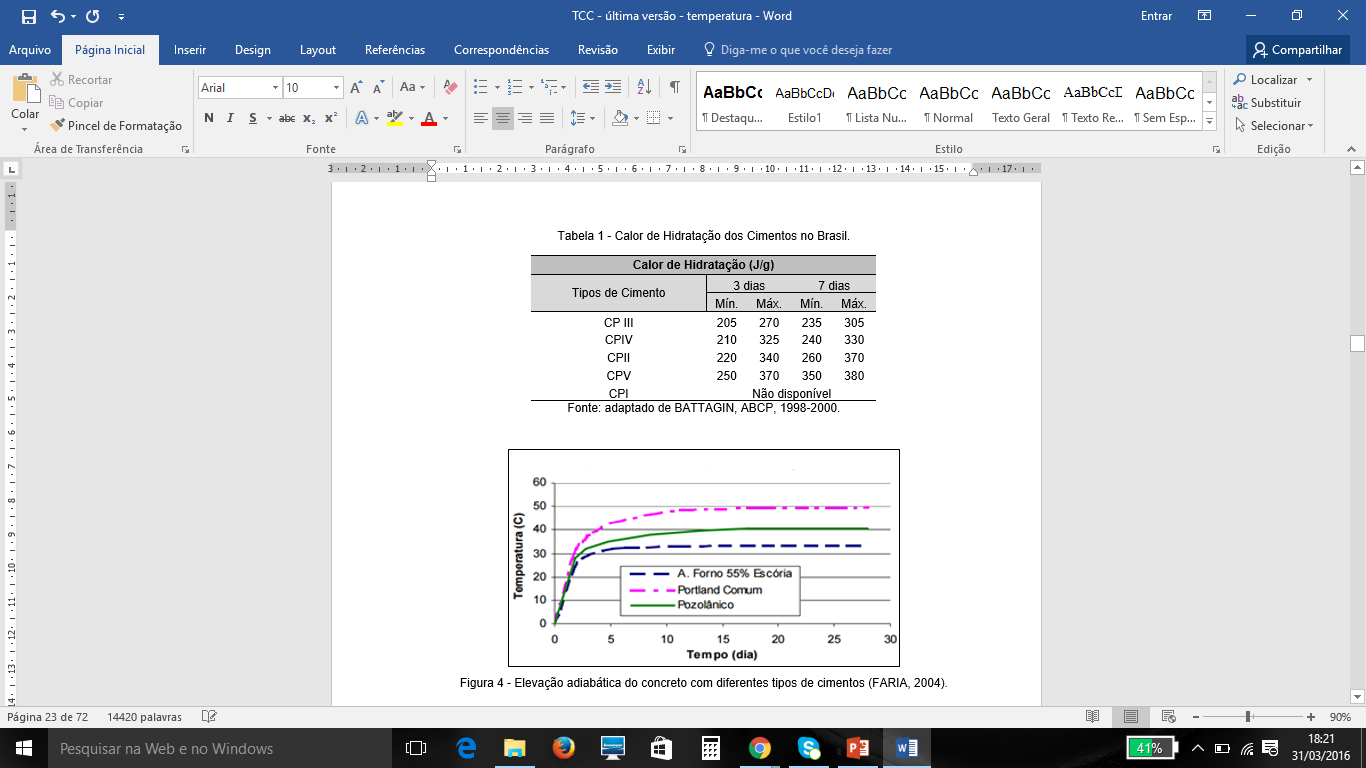 Patologia em concretos                                            Eng. Flávio Maranhão
GRADIENTE TÉRMICO
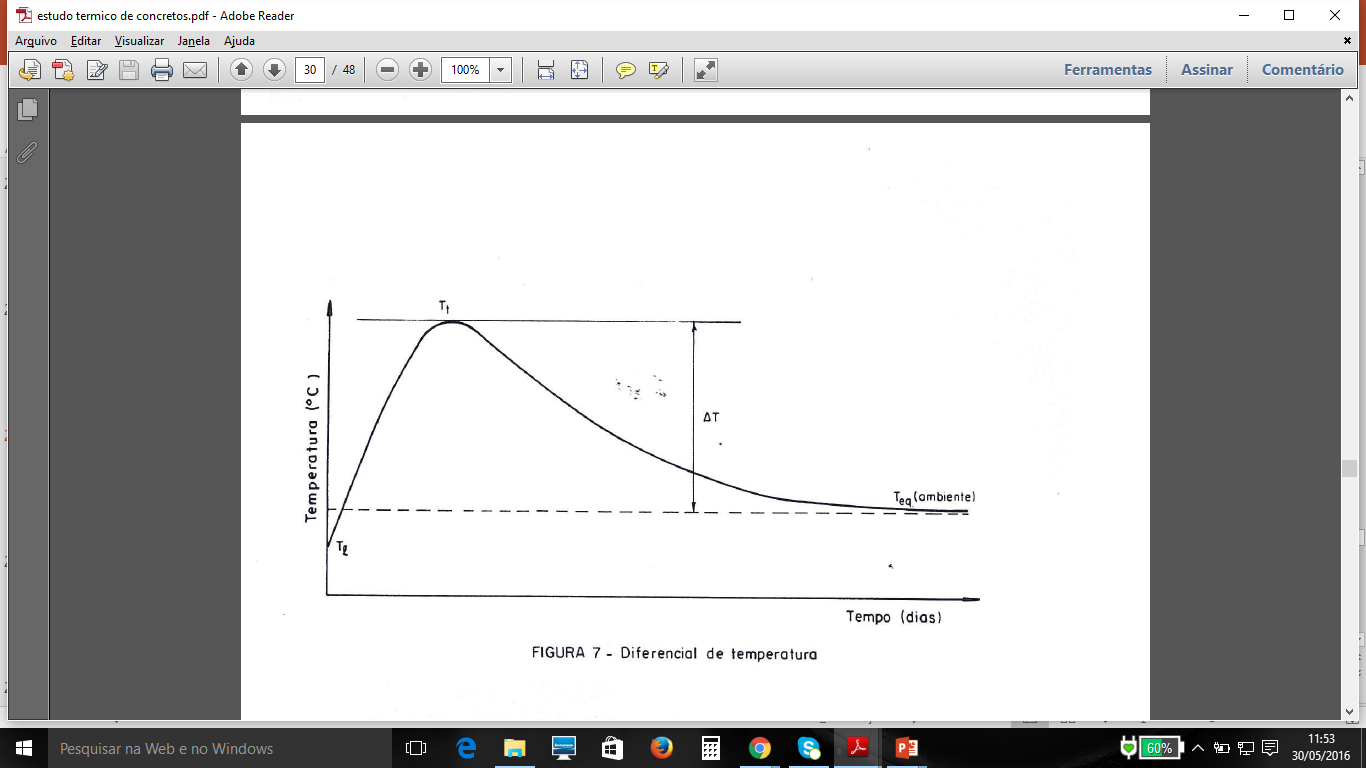 66
GRADIENTE TÉRMICO
A elevação da temperatura aumenta com o consumo de cimento e com as dimensões da peça e pode originar fissuras extensas e profundas quando ocorrer um choque térmico originado por um o gradiente térmico, superior a        ~25ºC (diferença da temperatura no interior da massa do concreto e a temperatura na superfície externa do concreto).
67
EFEITO TÉRMICO DO CONCRETO
Fonte: Gambale (sd)
GRADIENTE TÉRMICO
Contribui para a formação de etringita secundária quando a temperatura ao longo do processo de hidratação for superior a 65C
69
Fatores que influenciam no gradiente térmico
Consumo de cimento
Reatividade do cimento
Agregados e relação água cimento
Temperatura de lançamento e de equilíbrio
Condutividade térmica do concreto
Difusividade térmica  do agregado
Coeficiente de transmissão térmica superficial
70
DIFERENCIAL DE TEMPERATURAS
Temperatura máxima
Resfriamento
Temperatura média anual
Elevação da temperatura
Temperatura do concreto fresco
A hidratação segue três processos básicos: a nucleação e crescimento dos cristais, a interação entre as vizinhanças das fases e a difusão; podendo provocar um aumento de temperatura, dependendo do tipo de cimento empregado, de até 50ºC a 60ºC em condições adiabáticas.
71
EFEITO TÉRMICO DO CONCRETO
Fonte: Gambale (sd)
GRADIENTE TÉRMICO
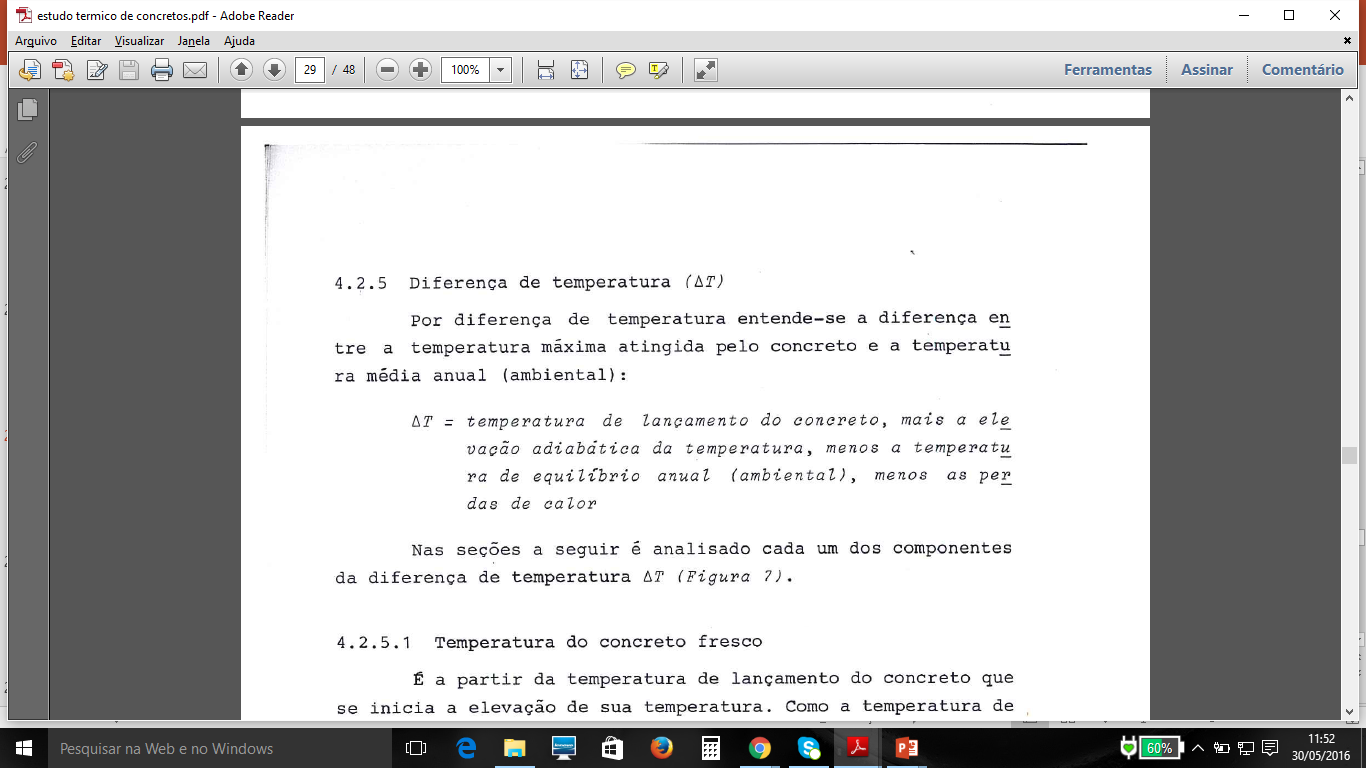 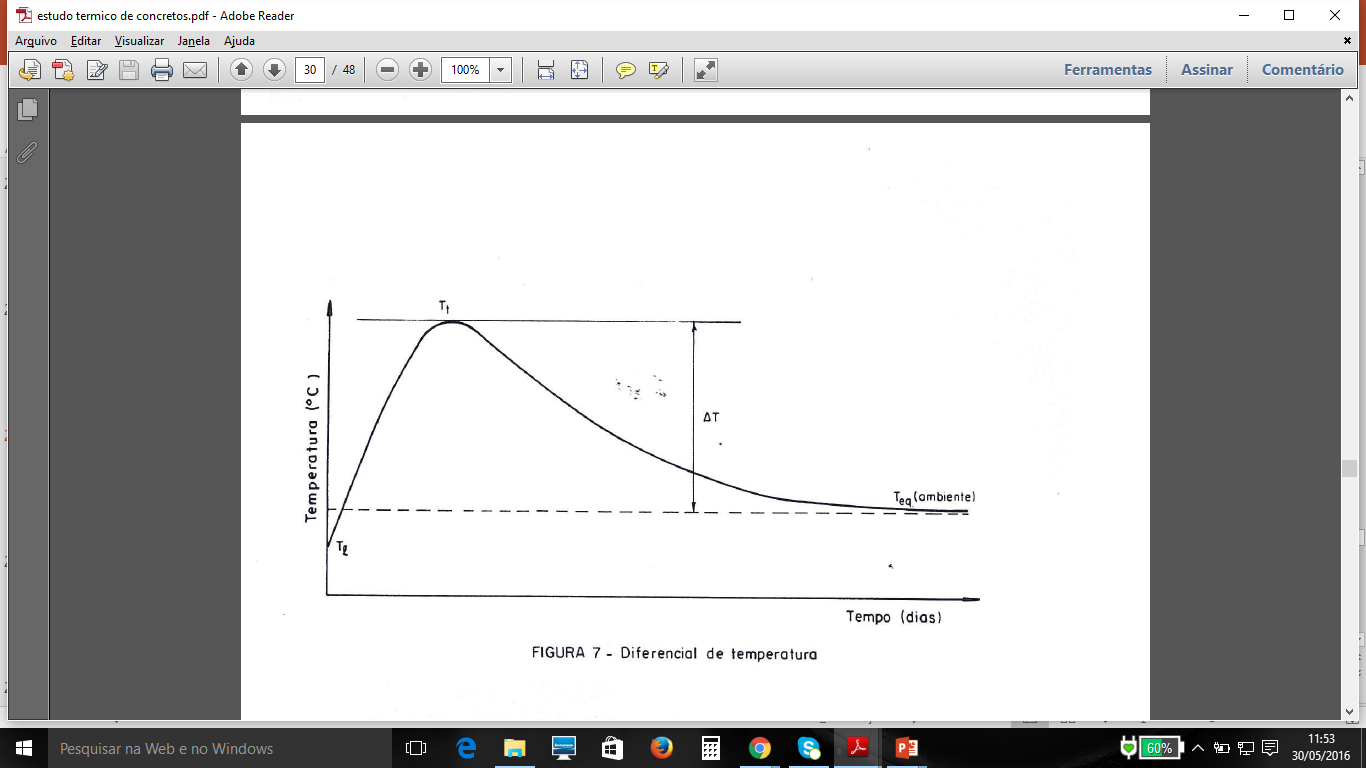 73
ELEVAÇÃO ADIABÁTICA
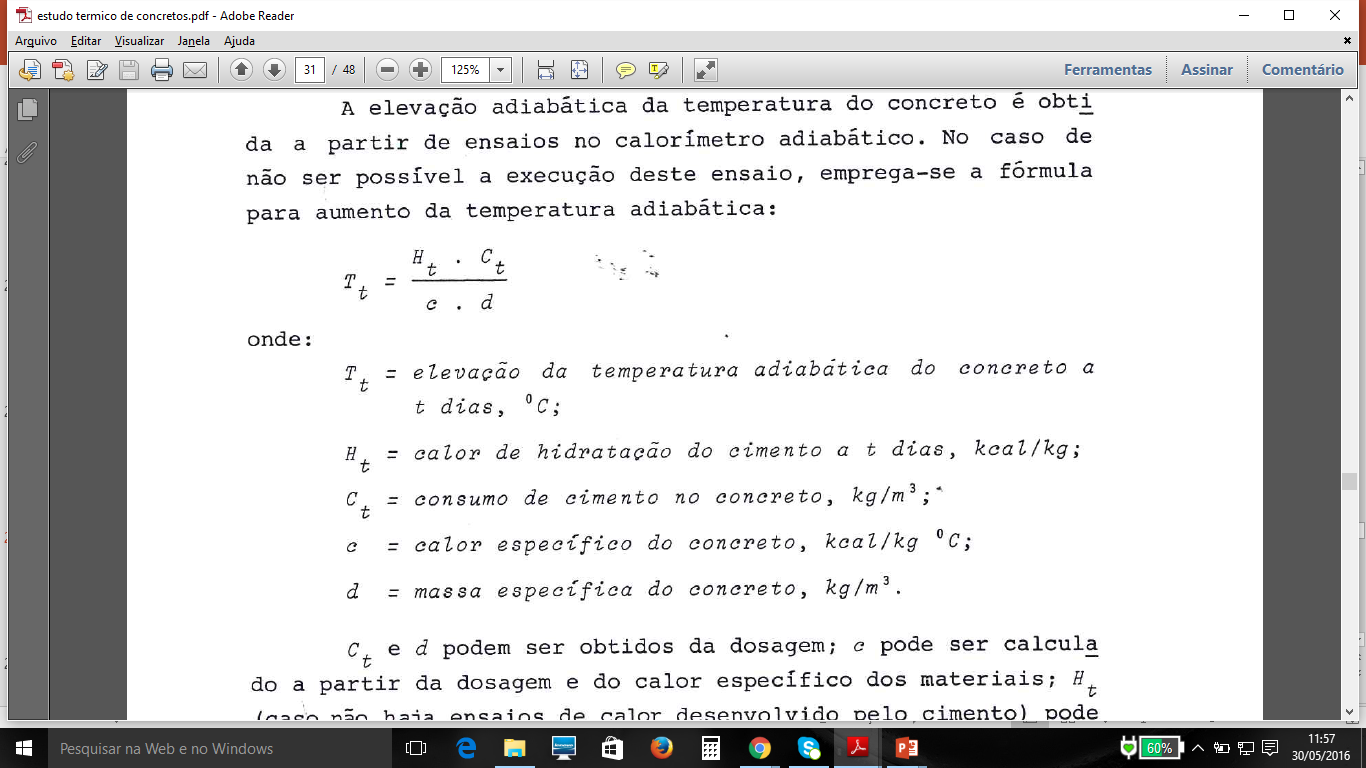 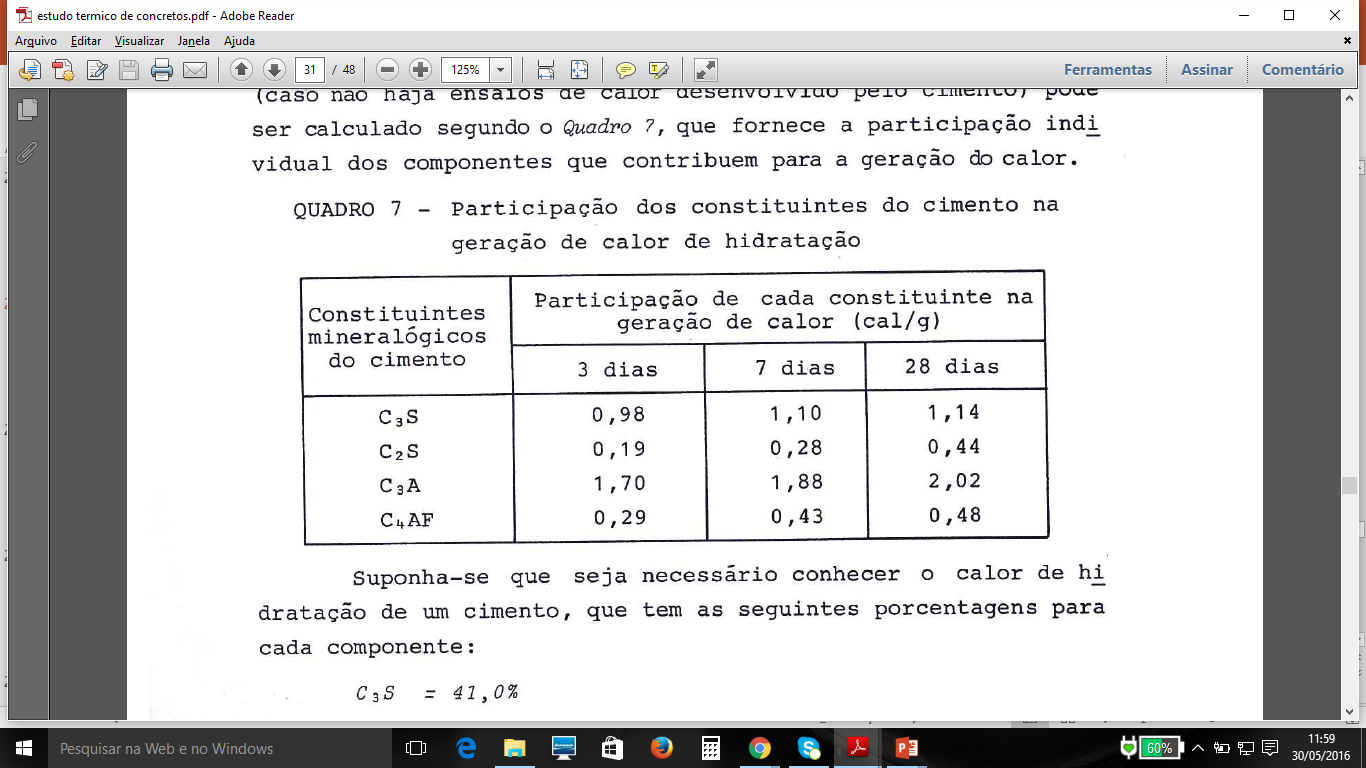 74
ELEVAÇÃO ADIABÁTICA - Santo Antônio
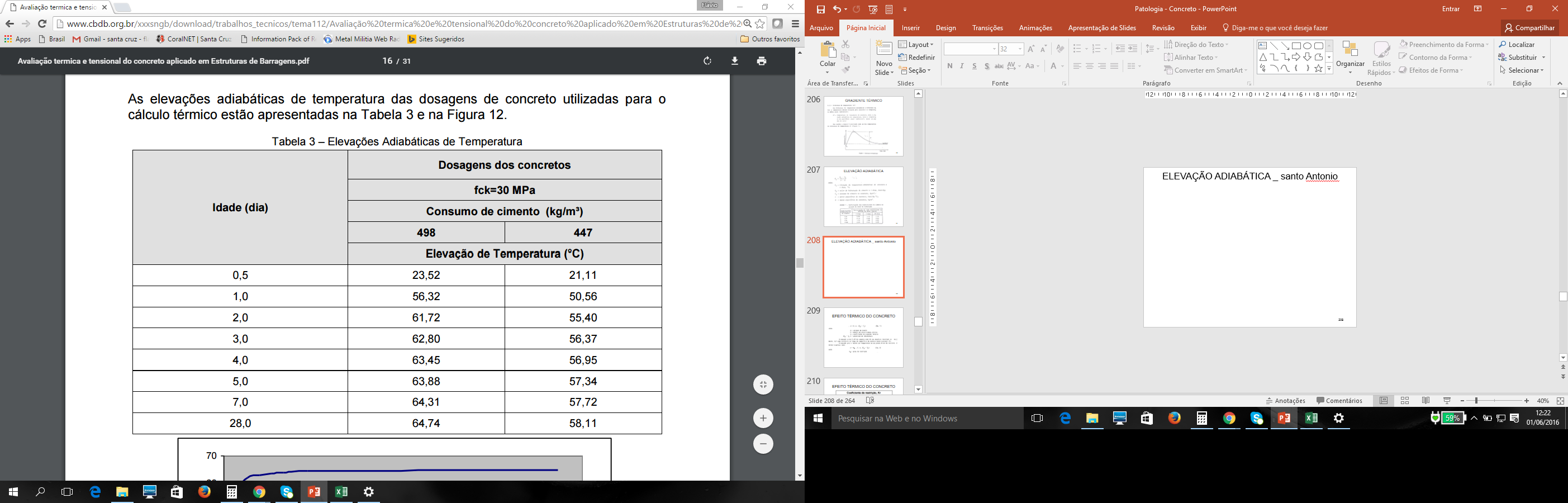 75
ELEVAÇÃO ADIABÁTICA - Santo Antônio
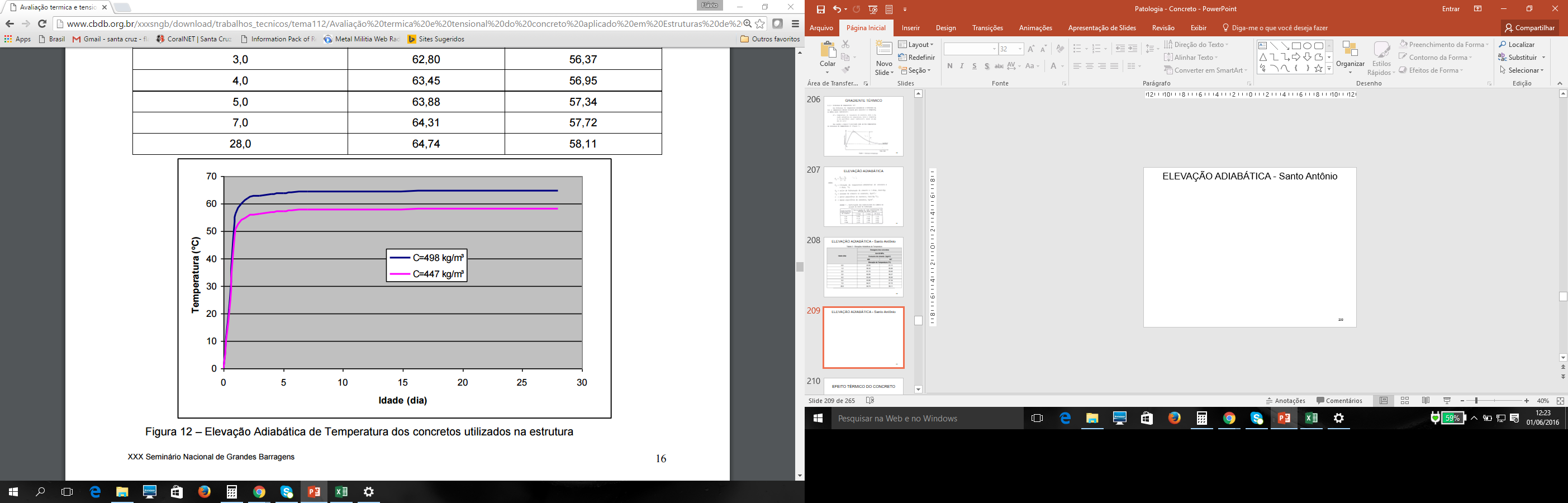 76
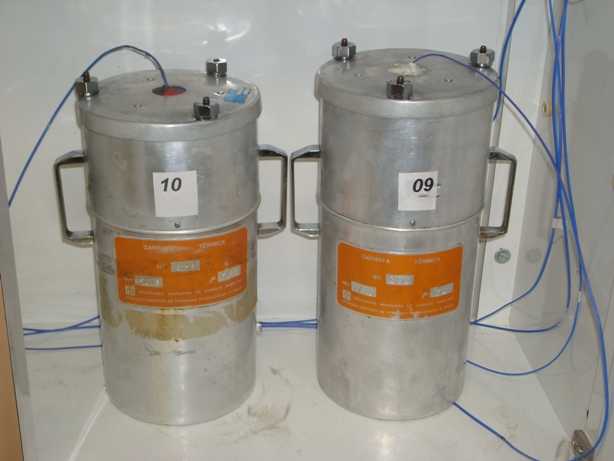 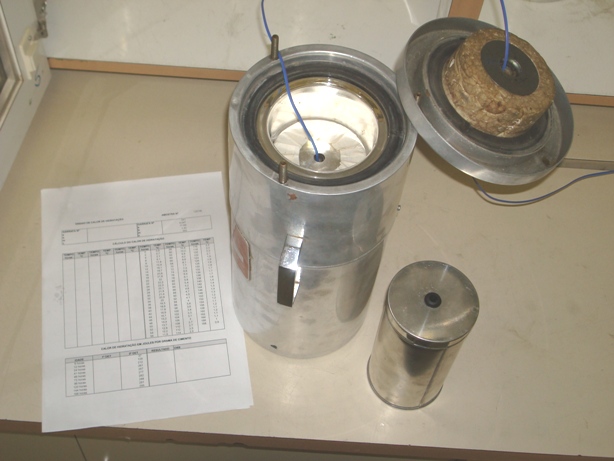 NBR 12006 - Cimento - Determinação do calor de hidratação pelo método da garrafa de Langavant
CALOR DE HIDRATAÇÃO
77
Liberação de calor de cimentos
Para os cimentos Portland de uso corrente observou-se que cerca da metade do calor total se desprende entre 1 e 3 dias, cerca de ¾ aos 7 dias e 83% a 91% do total, ocorre em 6 meses.
78
Patologias em Concretos
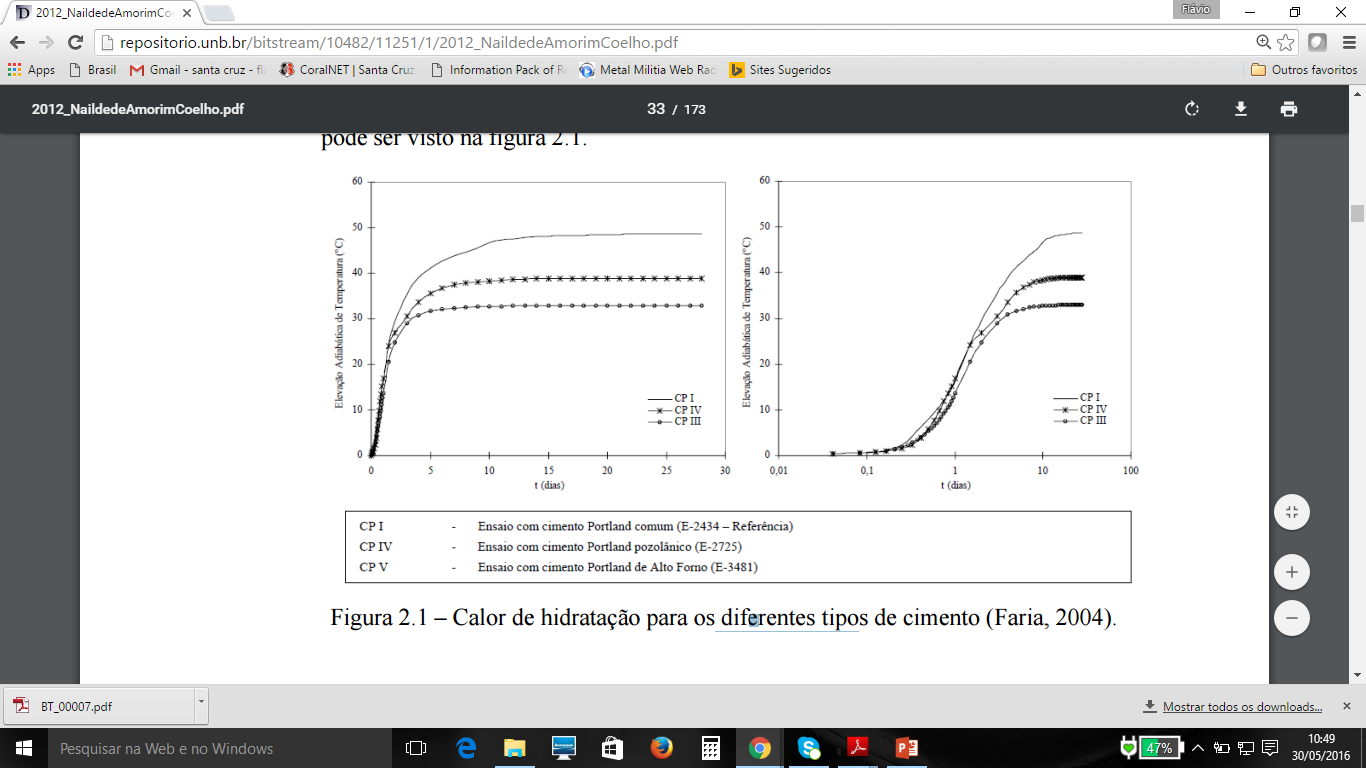 Patologia em concretos                                            Eng. Flávio Maranhão
TENSÕES TÉRMICAS DO CONCRETO
EFEITO TÉRMICO DO CONCRETO
O fenômeno térmico no concreto é explicado pelo aumento de temperatura e, conseqüente, variação volumétrica, gerados pela hidratação do cimento. 
O concreto em seu estado ainda plástico absorve as variações de volume ou comprimento sem o desenvolvimento de tensões.
Com o fluxo de calor do interior da massa de concreto para o exterior, nos períodos subseqüentes à construção, o concreto contrai-se até equilibrar as temperaturas com o meio ambiente, mas nessa fase  ganha, rapidamente, tanto  resistência como rigidez, gerando tensões de tração que se ultrapassarem sua resistência à tração, levam à fissuração.
81
EFEITO TÉRMICO DO CONCRETO
Fonte: Gambale (sd)
EFEITO TÉRMICO DO CONCRETO
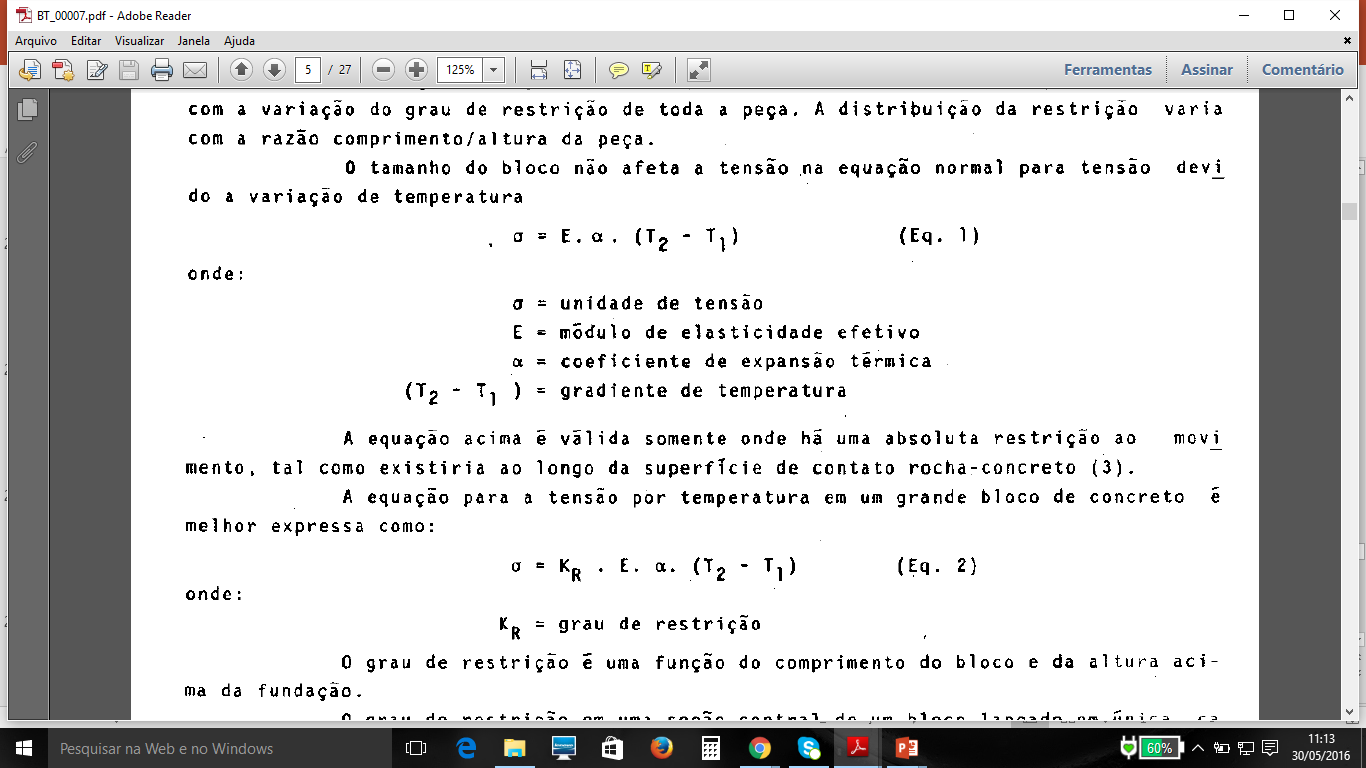 TENSÕES TÉRMICAS DO CONCRETO
EFEITO TÉRMICO DO CONCRETO
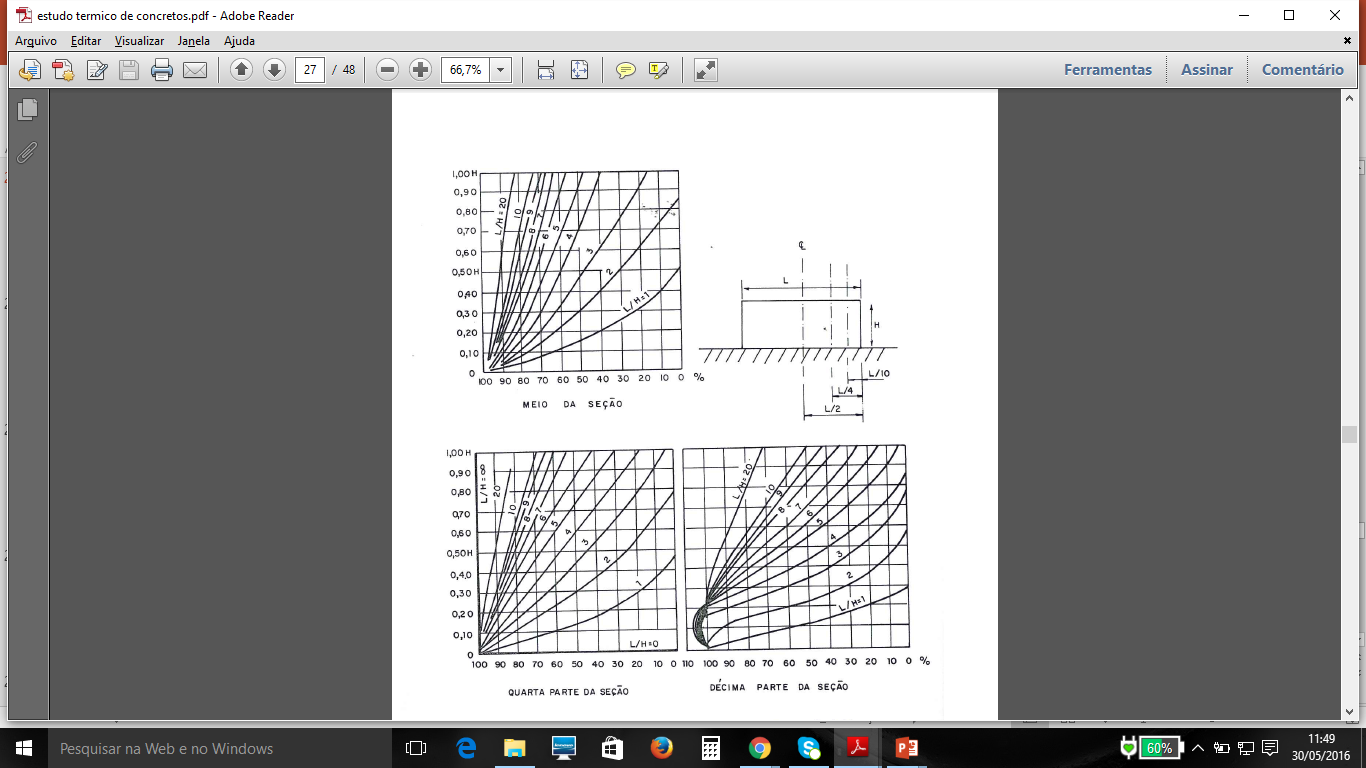 EFEITO TÉRMICO DO CONCRETO
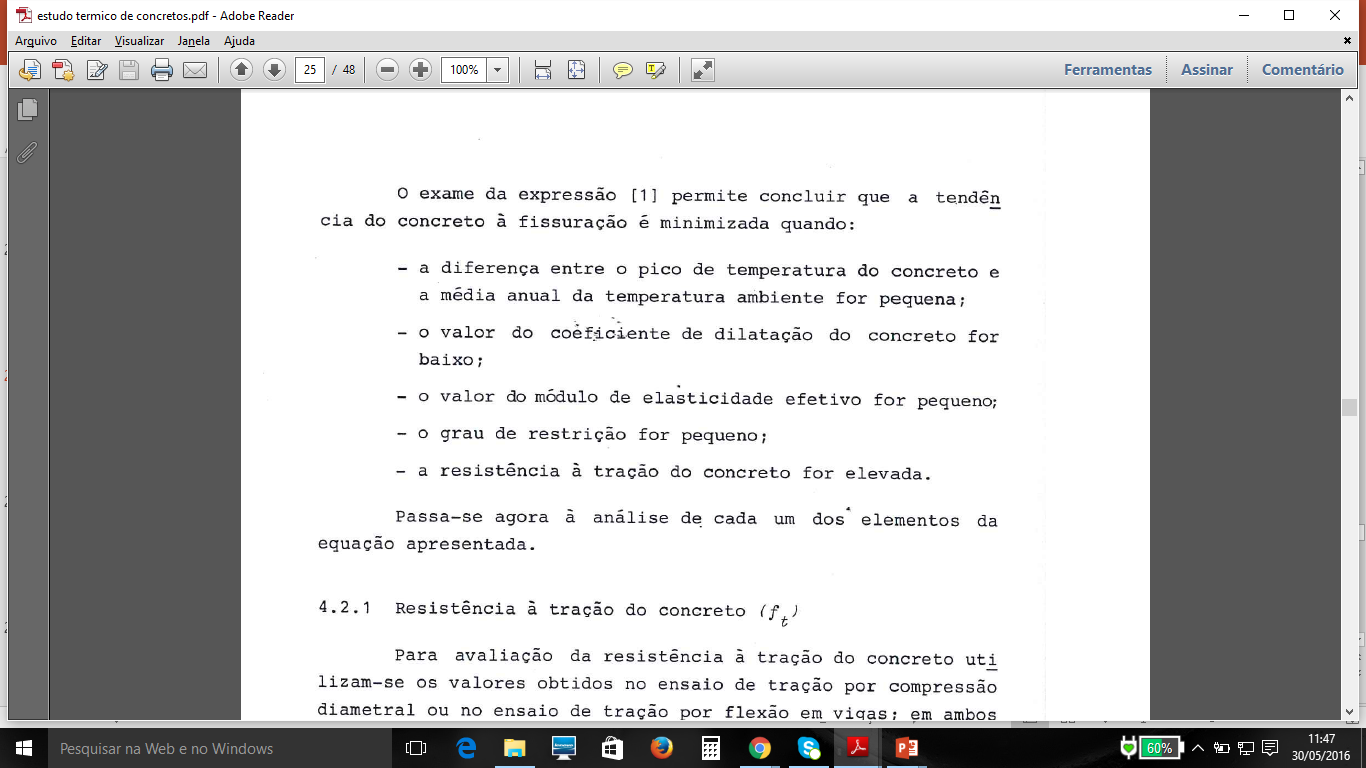 EFEITO TÉRMICO DO CONCRETO
Fonte: Gambale (sd)
Hidratação do cimento
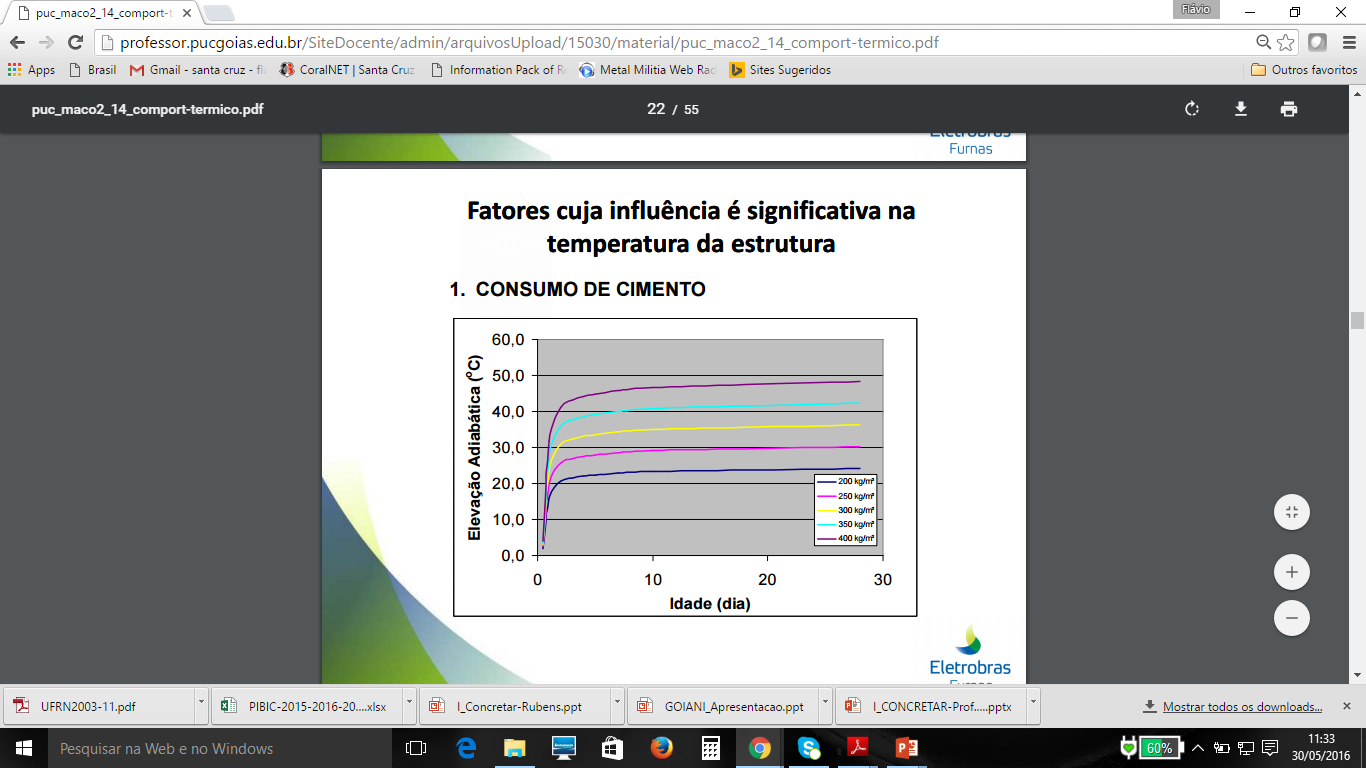 88
LIBERAÇÃO DE CALOR
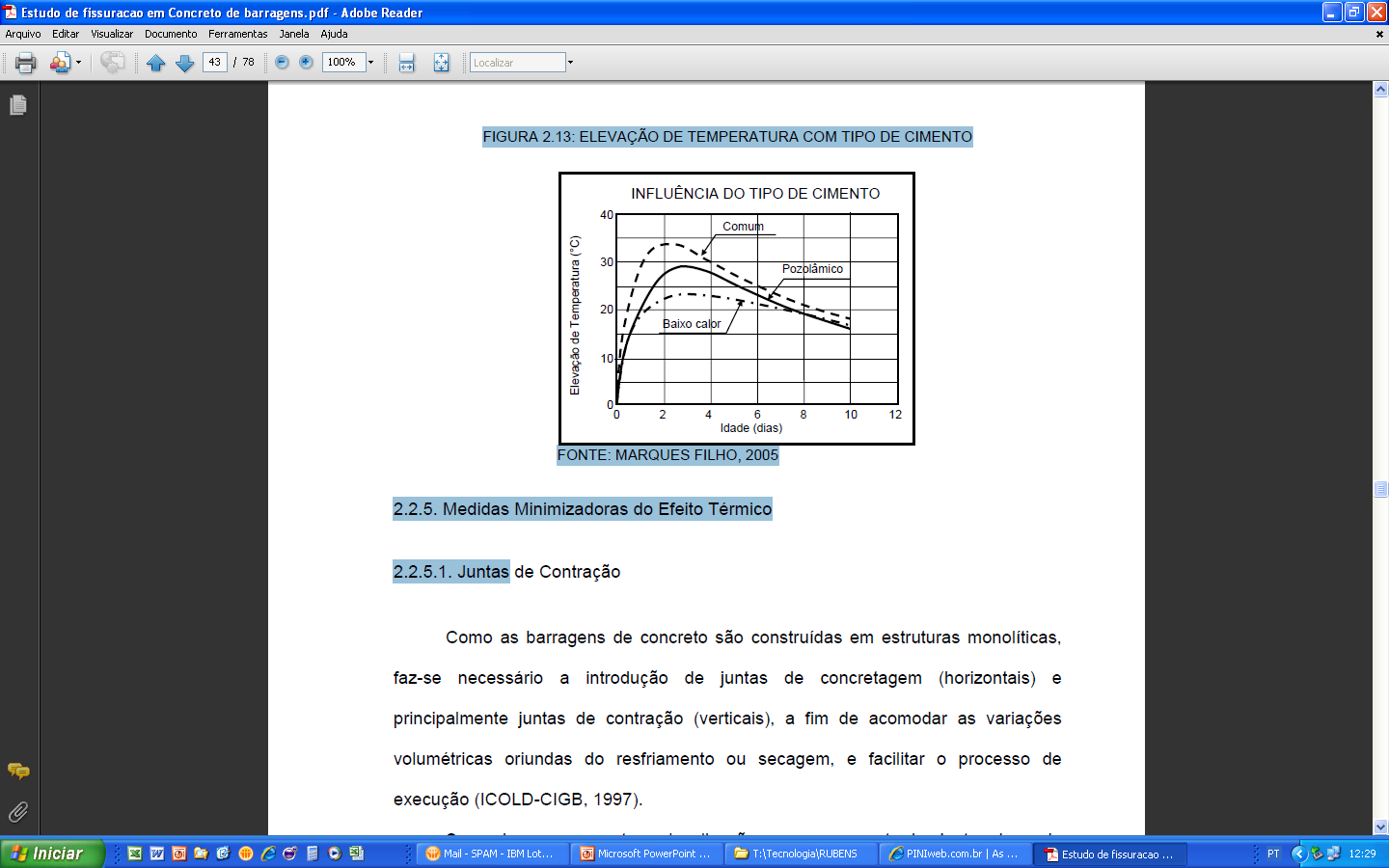 89
EFEITO TÉRMICO DO CONCRETO
Coeficiente de expansão térmica dos concreto = 5x10-6 m/m/0C
Deformação máxima na fissura = 2x10-6 m/m
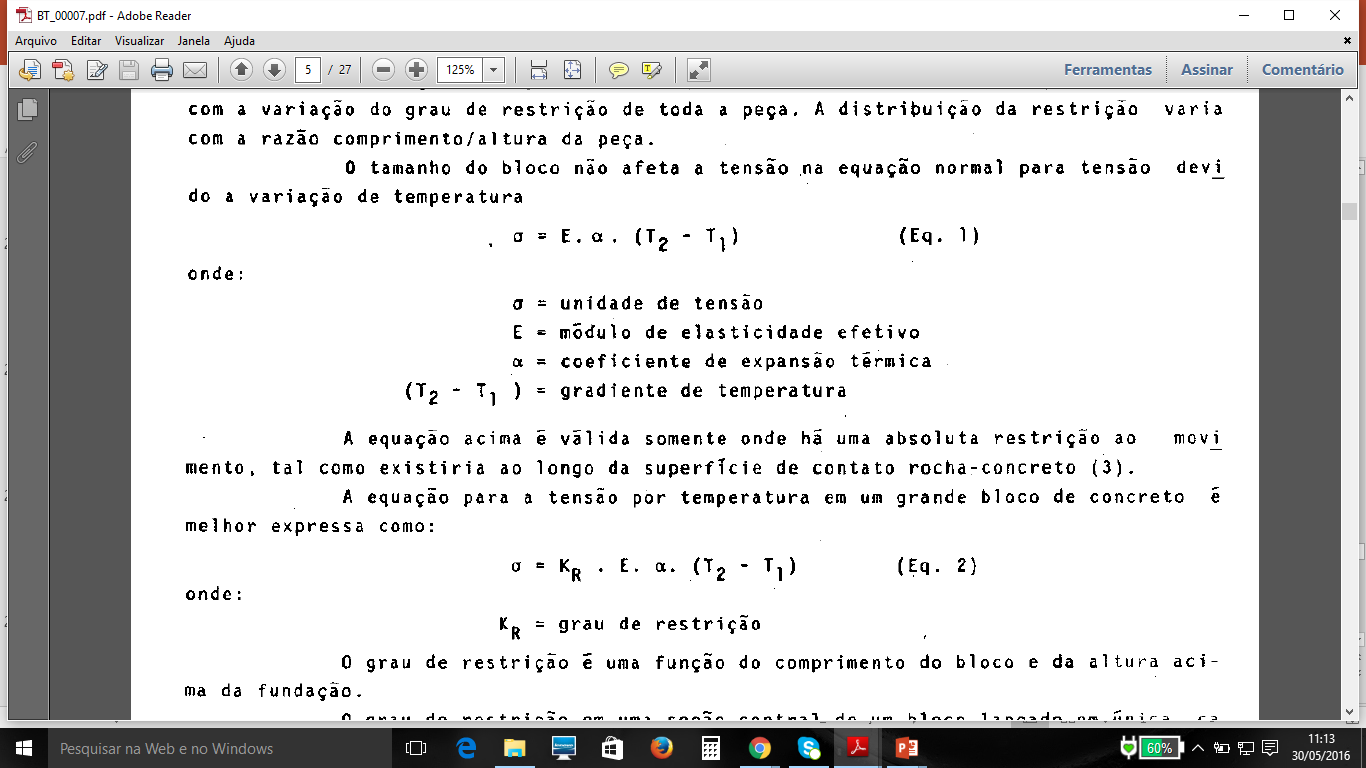 EFEITO TÉRMICO DO CONCRETO
Devido ao calor de hidratação do cimento utilizado no concreto, principalmente quando utilizado em grandes quantidades, é muito comum o surgimento de fissuras por retração nas peças.
O fenômeno da fissuração térmica já é muito conhecido e estudado, inclusive pode e deve ser levado em consideração no momento do cálculo estrutural, da definição da técnica construtiva e da dosagem do concreto em obras com grande consumo de cimento.
91
DIFERENCIAL DE TEMPERATURAS
Temperatura máxima
Resfriamento
Temperatura média anual
Elevação da temperatura
Temperatura do concreto fresco
A hidratação segue três processos básicos: a nucleação e crescimento dos cristais, a interação entre as vizinhanças das fases e a difusão; podendo provocar um aumento de temperatura, dependendo do tipo de cimento empregado, de até 50ºC a 60ºC em condições adiabáticas.
92
EFEITO TÉRMICO DO CONCRETO
Se o concreto possuísse a capacidade de deformar-se livremente, as variações de volume pouco interfeririam, mas o concreto sofre restrições ao movimento, seja pela fundação, pela geometria da estrutura ou pela armadura.
A combinação dos dois, variações volumétricas e restrição, gera tensões que se maiores que aquelas as quais o material pode suportar, resulta em fissuras.
93
EFEITO TÉRMICO DO CONCRETO
Massa específica (r) – A massa específica é a relação entre a massa de um corpo sobre o volume que esse mesmo corpo ocupa. 
Condutividade térmica (k) – é a quantidade de calor que atravessa a superfície de 1cm² de um corpo durante o tempo de 1segundo, quando existe uma diferença de temperatura de 1C entre esta superfície e outra que está distante dela de 1cm. É expressa em Kcal/m.C
De acordo com Andrade (1997), essa condutividade tem valores que variam de 1,4 a 3,6 (W/m.K)
EFEITO TÉRMICO DO CONCRETO
Calor Específico (c) - é um parâmetro físico que expressa à capacidade de um material armazenar calor. O calor específico corresponde à quantidade de calor necessária para elevar em um grau a temperatura de uma unidade de massa. Valores típicos do calor específico para concretos normais estão entre 0,84 e 1,26 kJ/(kg⋅K) (Faria, 2004)
EFEITO TÉRMICO DO CONCRETO
Difusividade térmica (d) - representa a velocidade à qual a temperatura varia no interior de uma massa, sendo, portanto um índice da facilidade com a qual o concreto pode sofrer variações de temperatura.
Os valores estão entre 2 a 6 (10-3 m 2 /h). A difusividade térmica é calculada de acordo com a equação 2.1. (2.1) Onde: 
k = condutividade térmica; 
c = calor específico; 
r = massa específica do concreto –
EFEITO TÉRMICO DO CONCRETO
Em estruturas convencionais de edificações o fenômeno também deve ser levado em consideração em peças com volumes expressivos como sapatas e blocos de grandes dimensões, radiers, paredes, pilares de grande porte.
Entretanto, ultimamente, o controle destas manifestações patológicas está sendo relegada a segundo plano, inclusive na formação de novos engenheiros, sendo o assunto pouco abordado na maioria dos cursos de graduação.
97
Exemplo da evolução da temperatura do concreto em um bloco de fundação (300m³)
Dosagem de concreto utilizada
 Cimento CP III-40 RS		340 kg/m³
 Sílica ativa			  20 kg/m³
 Areia de quartzo			435 kg/m³
 Areia artificial			335 kg/m³
 Brita 0				312 kg/m³
 Brita 1				735 kg/m³
 Água + gelo			68 + 100 kg/m³
 Aditivo polifuncional		 0,6% sobre a massa de aglomerante
 Aditivo Superplastificante		 0,8% sobre a massa de aglomerante
Temperatura do concreto no lançamento 18ºC
98
99
FISSURAS DE ORIGEM TÉRMICAS
As fissuras térmicas ocorrem quando a capacidade de alongamento do concreto superar o alongamento máximo de tração.
A tendência de fissuração pode ser minimizada quando:
  A diferença entre o pico de temperatura do concreto e a média anual
 for pequena;
  Os valores do coeficiente de expansão térmica do concreto, do módulo de elasticidade e o grau de restrição, forem baixos;
  A resistência à tração do concreto for elevada.
De maneira geral as fissuras  de  origem  térmica  originam-se a partir de
camadas junto à fundação, ou a partir de camadas lançadas sobre concretos antigos.
100
FATORES QUE INFLUENCIAM A FISSURAÇÃO POR  RETRAÇÃO TÉRMICA
Os fatores que influenciam na fissuração por retração térmica são: 
Temperatura de lançamento  e cura do concreto;
Quantidade e tipo de cimento; 
Geometria da estrutura;
Propriedades do concreto endurecido;
Tipo de cura;
Altura das camadas de lançamento e seus intervalos de execução; 
Dimensionamento de juntas de contração.
101
PREVENÇÃO DAS FISSURAS DE ORIGEM TÉRMICA
A prevenção pode ser feita pelo resfriamento dos componentes do concreto, inclusive substituindo parte da água por gelo (pré resfriamento do concreto);
 Circulação de água gelada no interior da massa de concreto através de serpentinas (pós resfriamento do concreto); 
 Cimentos de baixo ou moderado calor de hidratação;
 Baixos consumos de cimento;
 A concretagem de grandes volumes em etapas auxilia a  dissipar o calor reduzindo a expansão;
 Baixar a temperatura do concreto fresco com o resfriamento prévio dos agregados e do cimento.
102
PRÉ RESFRIAMENTO DO CONCRETO
O pré resfriamento do concreto utiliza, geralmente, parte ou a totalidade dos seguintes recursos:
  Resfriamento da água de mistura;
  Substituição da água de mistura por gelo;
  Resfriamento dos agregados graúdos;
  Resfriamento do concreto através de nitrogênio líquido, neste caso o custo pode ser é um fator impeditivo.
103
PRÉ RESFRIAMENTO DO CONCRETO
Com a utilização do gelo, conhecidamente uma forma física de “frio concentrado”, se consegue duas vantagens:
  Aproveitamento integral do calor de difusão de 80 kcal/kg;
  Aproveitamento, ainda da diferença de 5ºC entre a temperatura suposta da água gelada e a água de descongelamento do gelo 0ºC.
Nos concretos com teores de água de 200 kg/m³, tem-se 150 kg/m³ de água a ser substituída por gelo, podendo abaixar a temperatura do concreto em até 5ºC.
104
PRÉ RESFRIAMENTO DO CONCRETO
Vantagens do pré resfriamento:
O concreto torna-se mais plástico, permitindo a redução no teor de água mantendo a mesma trabalhabilidade e consequentemente diminuindo o consumo de cimento;
Maior uniformidade da estrutura e minimização dos problemas de clima quente;
Aumento do tempo de inicio e fim de pega, face de hidratação mais lenta, evitando a ocorrência de juntas frias;
Reduções do cronograma devido a possibilidade de camadas de maiores alturas e menor quantidade de juntas.
105
PRÉ RESFRIAMENTO DO CONCRETO
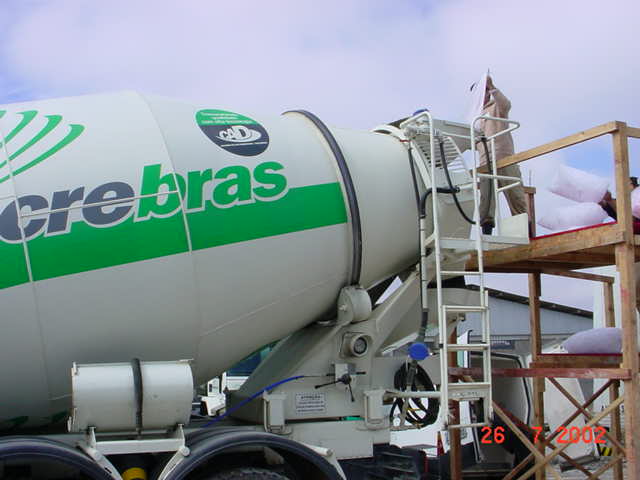 Adição de gelo em escamas
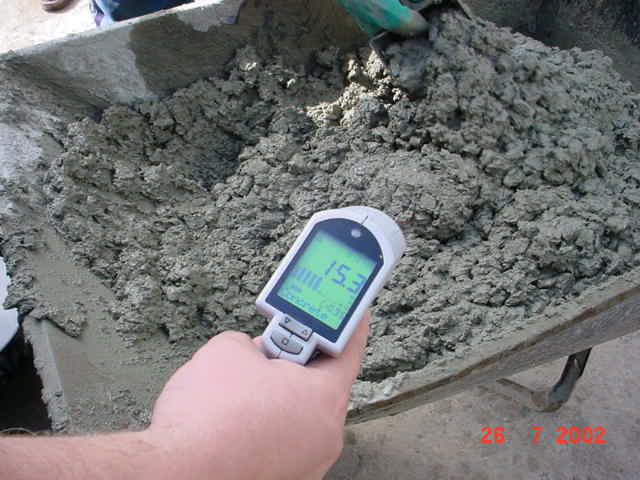 Controle da temperatura
106
POS-RESFRIAMENTO DO CONCRETO
O controle de temperatura do concreto, após o seu lançamento, pode ser feito eficazmente pela circulação de um líquido de baixa temperatura (geralmente água), por meio de serpentinas constituídas por tubos de paredes finas que são deixadas embutidas no concreto.
O calor removido durante os primeiros dias, após o lançamento, vai reduzir o pico inicial de temperatura, diferindo e modificando o histórico do desenvolvimento da temperatura.
107
POS-RESFRIAMENTO DO CONCRETO
O sistema acelera a remoção de calor (e a consequente variação volumétrica) durante as primeiras idades quando o módulo de deformação é relativamente baixo.
 A duração do período inicial de refrigeração, normalmente é de duas a seis semanas. A velocidade de refrigeração (em graus/hora ou graus/dia) é menor nos períodos subsequentes que no período inicial, visto que no inicio há maior quantidade de geração de calor.
 A tubulação a ser usada para as serpentinas deve ser de parede fina e de material que permita troca rápido de calor.
108
POS-RESFRIAMENTO DO CONCRETO
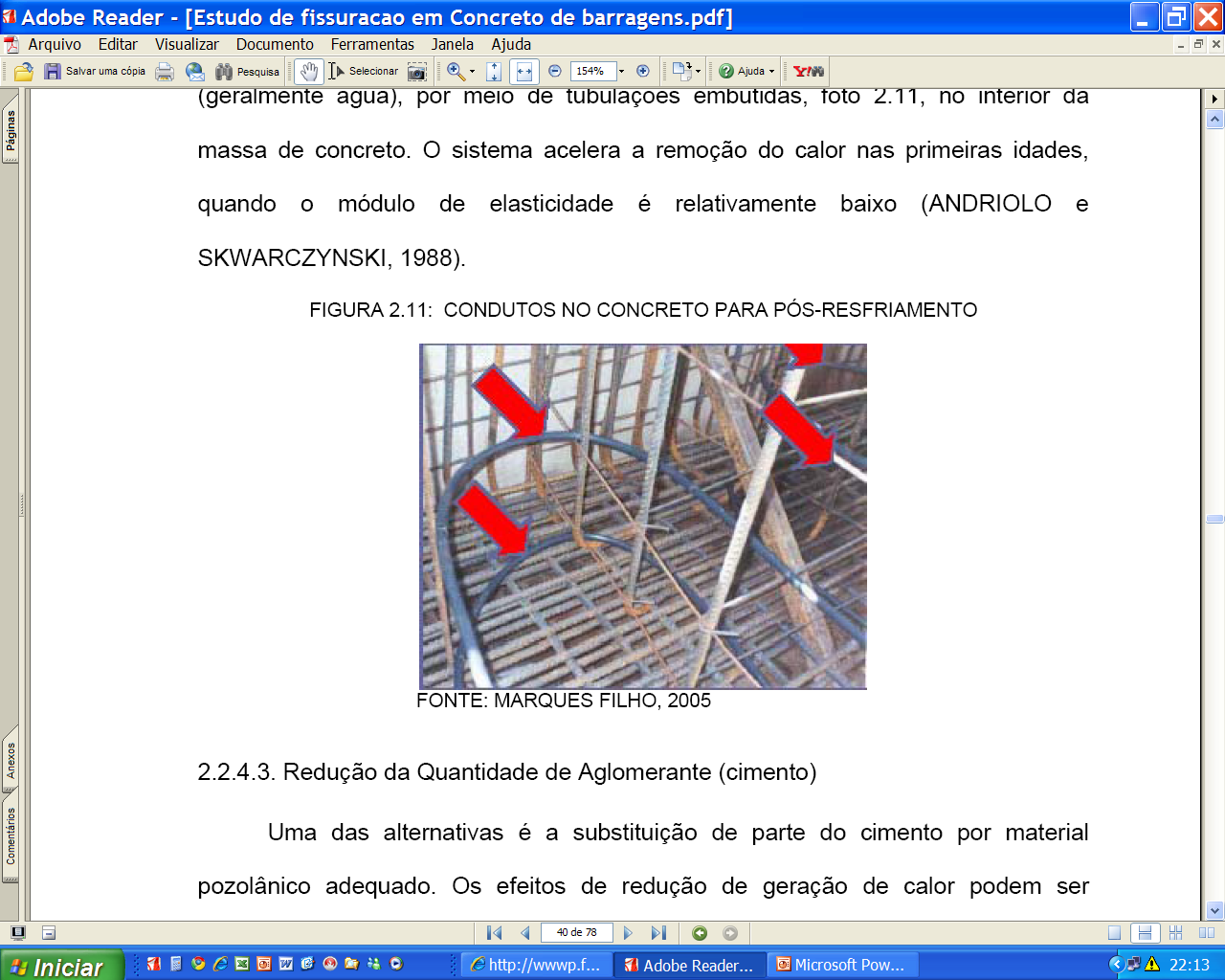 109
CONCRETO MASSA
A expressão “concreto massa” era aplicada somente a estruturas de concreto com grandes dimensões, como barragens de gravidades, mas hoje em dia, os aspectos tecnológicos do concreto massa são importantes para qualquer elemento de concreto cujas as dimensões sejam tais que o comportamento térmico possa levar a fissuração térmica, a menos que sejam tomadas precauções adequadas.
110
A evolução do concreto massa aplicado à obras de grande porte necessita de meios especiais para combater a geração de calor e às variações volumétricas. Houve uma grande preocupação quanto à dosagem do concreto, visando minimizar a quantidade de aglomerante a fim de coibir o efeito térmico, juntamente com outras medidas.
EVOLUÇÃO DOS CONSUMOS DE CIMENTO NO TEMPO
(*) CCR – concreto compactado a rolo
111
BARRAGEM DE HOOVER
Foi a primeira das grandes barragens do mundo,  construída entre 1931 e 1935, utilizou cimento Portland (233 kg/m³) ASTM Tipo IV, de baixo calor de hidratação;
 A barragem tem um comprimento de 379 m, altura de 221 m, largura da base 200 m e largura do topo 15 m;
 Foram utilizado 3,3 milhões de m³ de concreto.
112
BARRAGEM DE HOOVER
Foi adotado um sistema de construção através de blocos independentes, que foram monolitizados posteriormente. Pela  1ª vez foi utilizada a técnica  de pós resfriamento pela circulação de água gelada através de tubos embutidos na massa do concreto;
Se a construção fosse feita monoliticamente, demoraria 100 anos para o concreto atingir a temperatura ambiente.
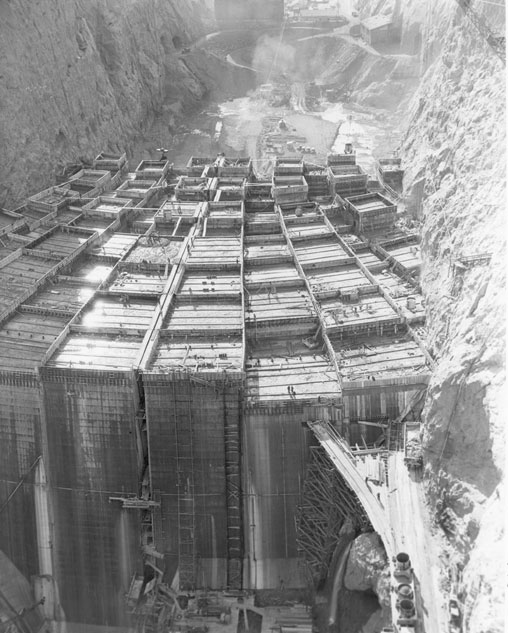 113
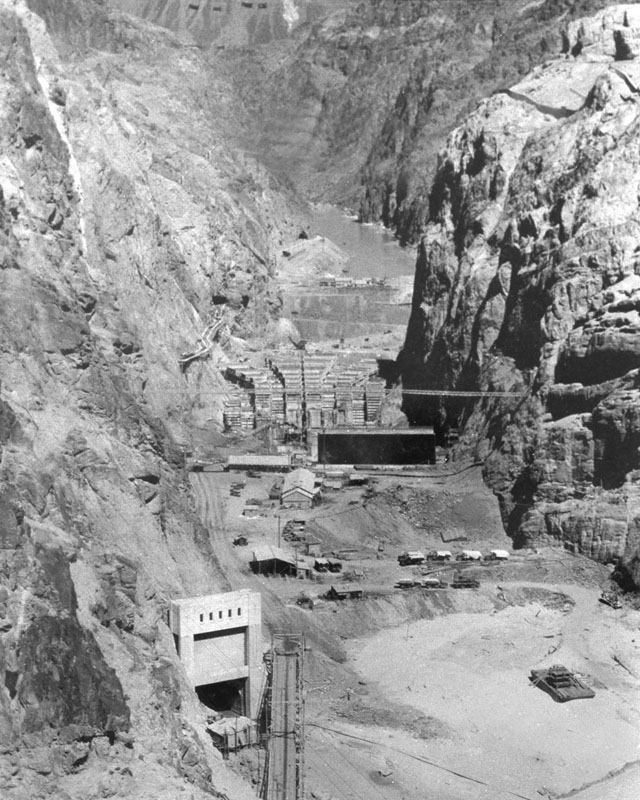 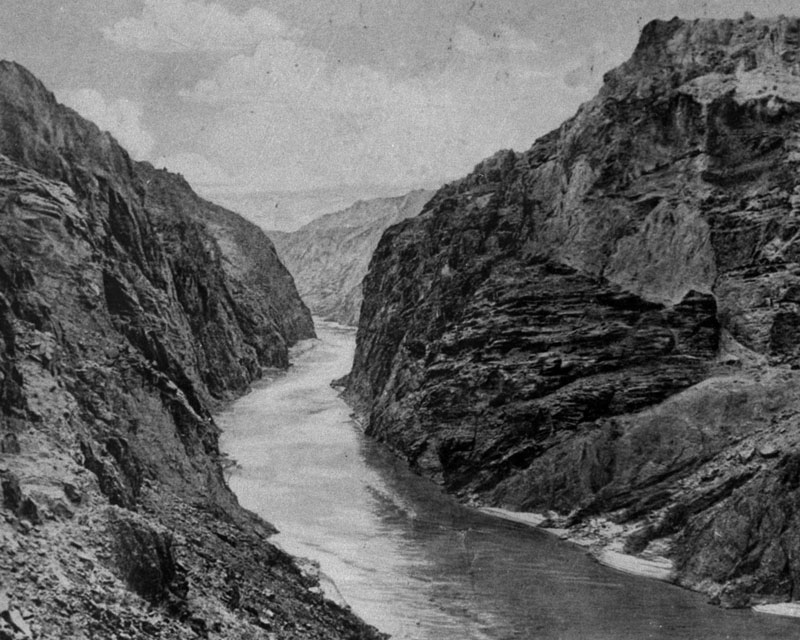 Rio Colorado
Inicio da Construção de Hoover dam
114
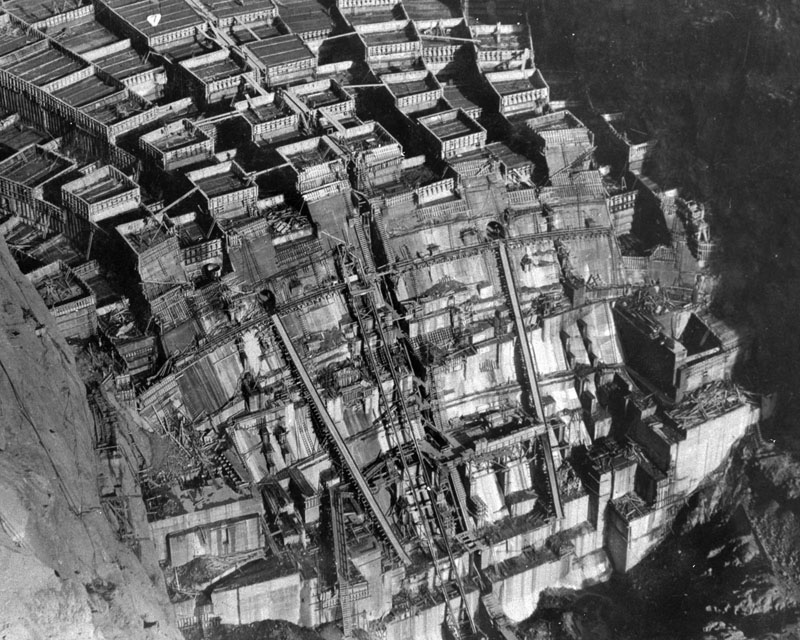 Construção dos blocos
115
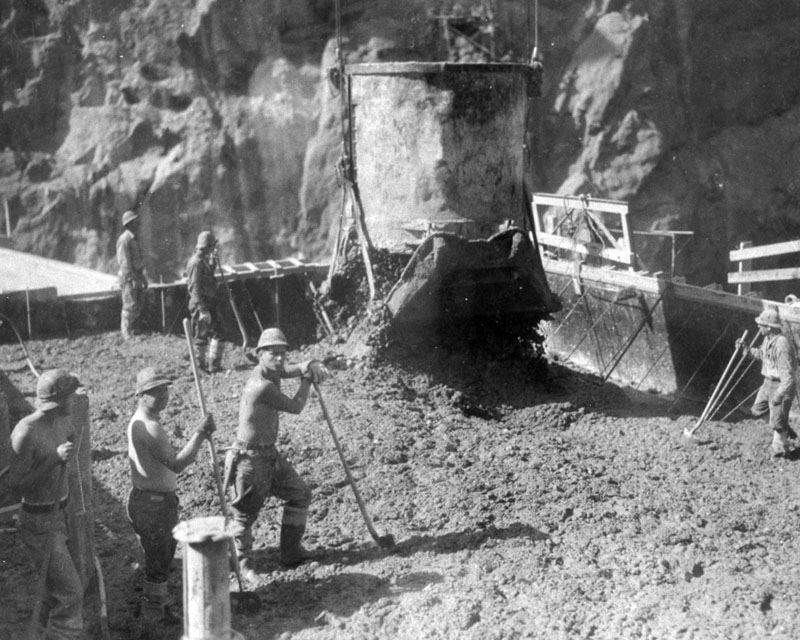 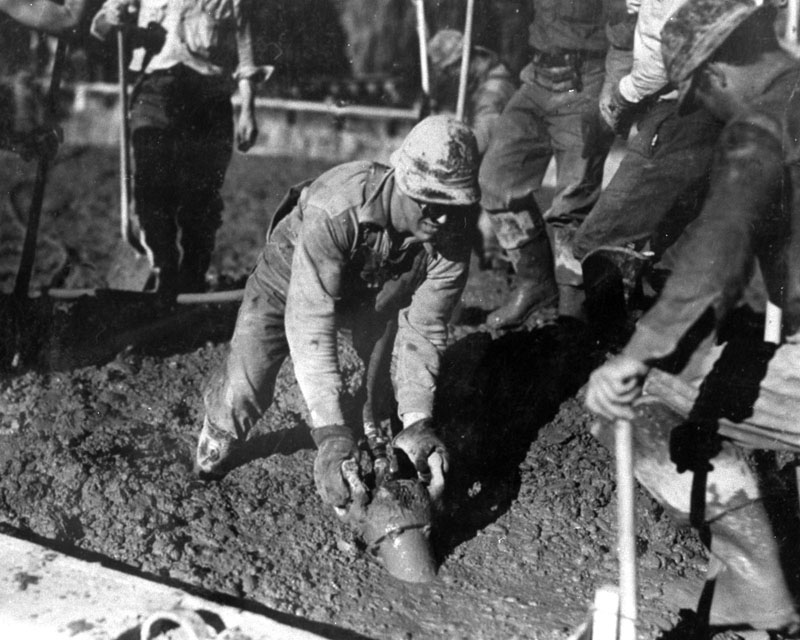 Concretagem dos blocos
116
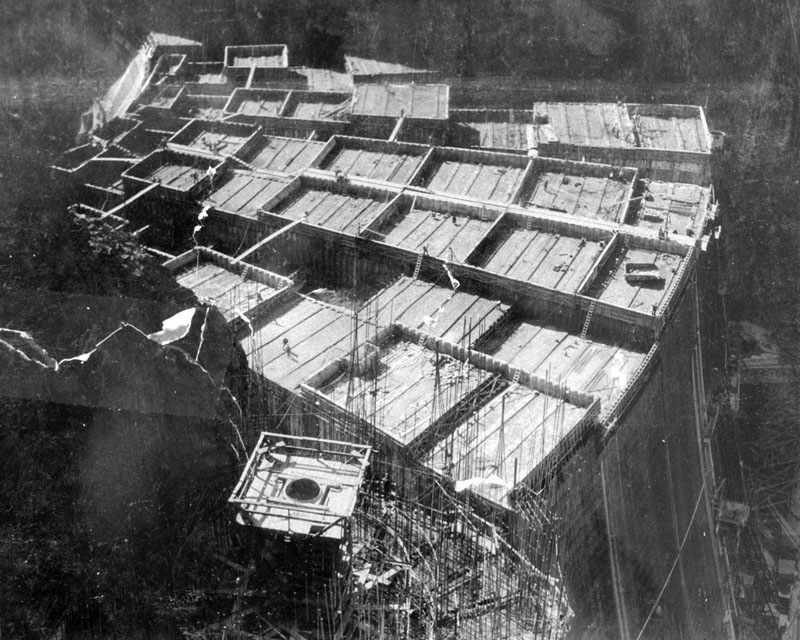 Tubos de refrigeração
Vista dos blocos, com as tubulações de pós refrigeração posicionadas, prontos para receber o concreto
117
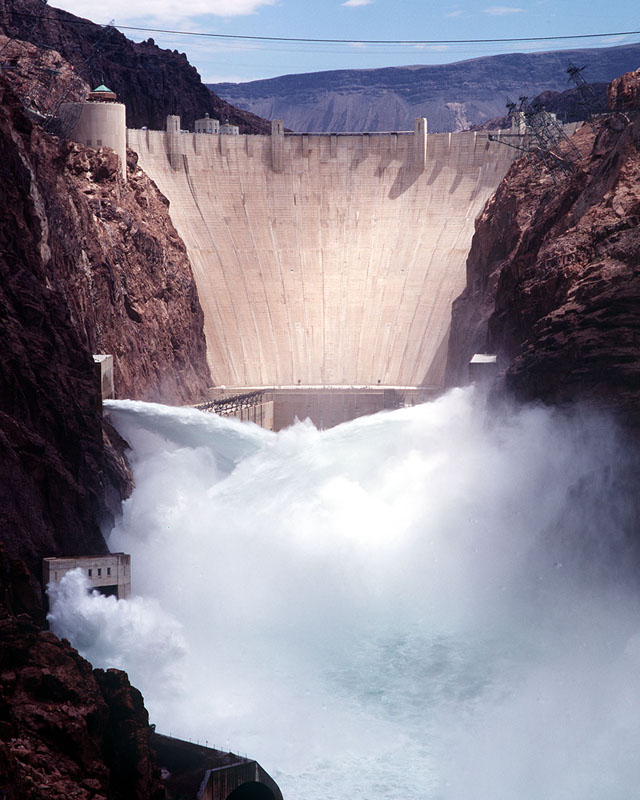 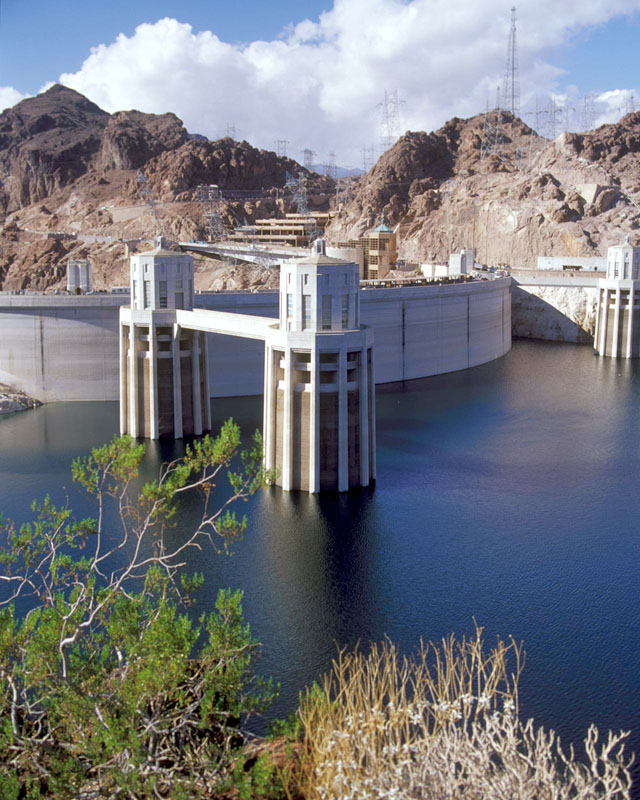 HOOVER DAM - Montante
HOOVER DAM - Jusante
118
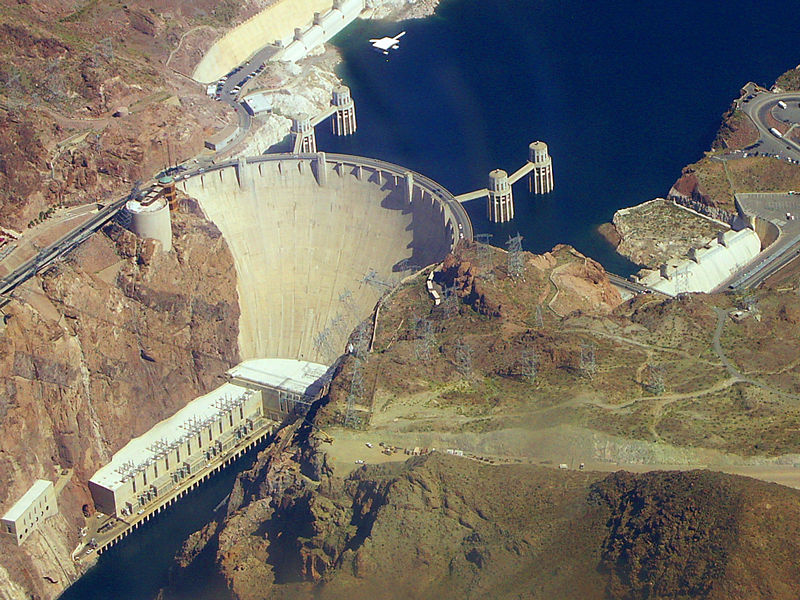 119
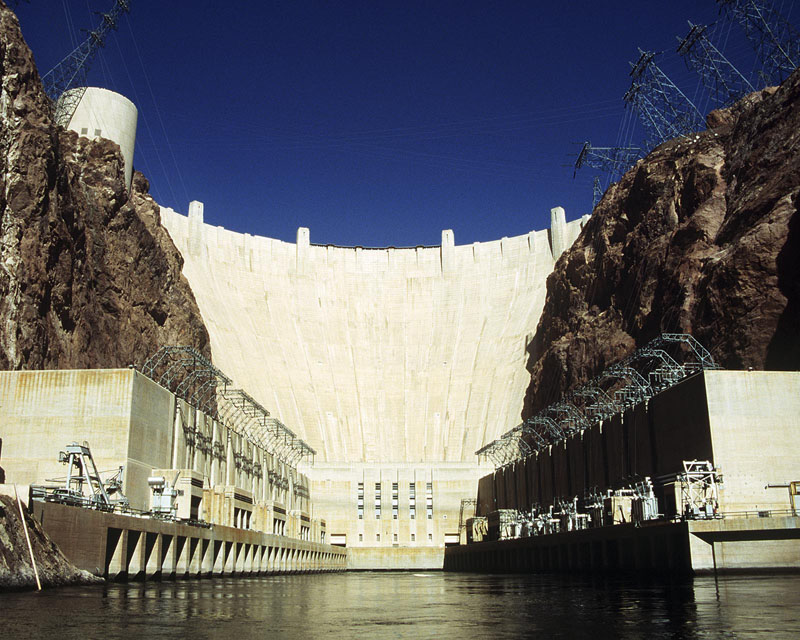 120
CONCLUSÃO
Independente do tipo ou tamanho da obra, se o volume de concreto, em elementos estruturais, for muito expressivo, é muito importante a utilização de das medidas preventivas para baixa o gradiente térmico do concreto, evitando assim possíveis patologias.
121
Exercício - concreto
Março/2017
Comparando dois traços de concretos apresentados abaixo:
1- 1:2:3:a/c=0,50 (cimento:areia e brita em unidades de volume)
2- 1:2:3:a/c=0,50 (cimento:areia:brita em unidade de massa seca)

Pede-se:
Qual dos dois concretos apresentará maior temperatura?
Exercício
Considerar:
Calor específico do  concreto = 0,22 Kcal/Kg.C
Calor de hidratação do cimento = 150Kcal/Kg
Perda de calor = 25% da temperatura de elevação adiabática
Temperatura Ambiente = 25C
Largura = 30m
Altura = 5m
Altura = 4m